Обобщение опыта работыТема: «Опытно-экспериментальная деятельность с детьми младшего дошкольного возраста».
Воспитатель: Бернард Н.Н. МДОАУ «Детский сад №31
«Звёздочка» г. Орска»
1-я младшая группа (2-3 года)
Актуальность:
Вопрос о развитии познавательной активности у детей раннего возраста посредством опытно-экспериментальной деятельности всегда был и остается актуален:
1. Ранний возраст – период активного познания окружающего мира и экспериментирования ребёнка с предметами.
2. Ребёнок, исследуя различные предметы и их свойства, проводит простые причинно – следственные связи, изучает характер движений и соотношение предметов. Тем самым он формирует свой интеллектуальный и творческий потенциал.
Цель: развитие познавательной активности детей раннего дошкольного возраста в процессе экспериментальной деятельности. Срок работы над проектом: 2023 – 2024 уч. г.Задачи:1.	Изучить методическую литературу по данной теме, познакомиться с опытом коллег.2.	Выявить особенности развития познавательной активности детей раннего дошкольного возраста.3.	Разработать и реализовать перспективный план работы с детьми и родителями по данному проекту.4.	Создание условий для проведения экспериментов, нацеленных на развитие познавательной активности дошкольников.
1 этап (сентябрь, октябрь)
-Изучение методической литературы по теме творческого развития младших дошкольников;
-изучение опыта коллег по теме «Опытно-экспериментальная деятельность с детьми раннего возраста»;
-ознакомление с материалом по теме в сети Интернет;
-обобщение материала.
2 этап (октябрь, ноябрь)
 - Разработка перспективных планов работы с детьми, коллегами и родителями.
 -Разработка и реализация плана обогащения развивающей предметно-пространственной среды в помещениях детского сада и на участке по данной теме.
 -Разработка анкетирования, родительского собрания, консультаций, картотеки, мастер-класса, буклетов для родителей.
3 этап (ноябрь-май)– практический
4 этап (май) – подведение итогов, рефлексия.
Для работы с детьми:- создание картотеки игр-экспериментов для детей раннего возраста;- подбор и создание демонстрационного и дидактического материала для совместной деятельности с детьми;- организация в групповом помещении центра экспериментирования для свободного доступа детейДля работы с родителями:- разработка анкетирования, родительского собрания, консультаций, картотеки, мастер-класса, буклетов для родителей.
Практический этап
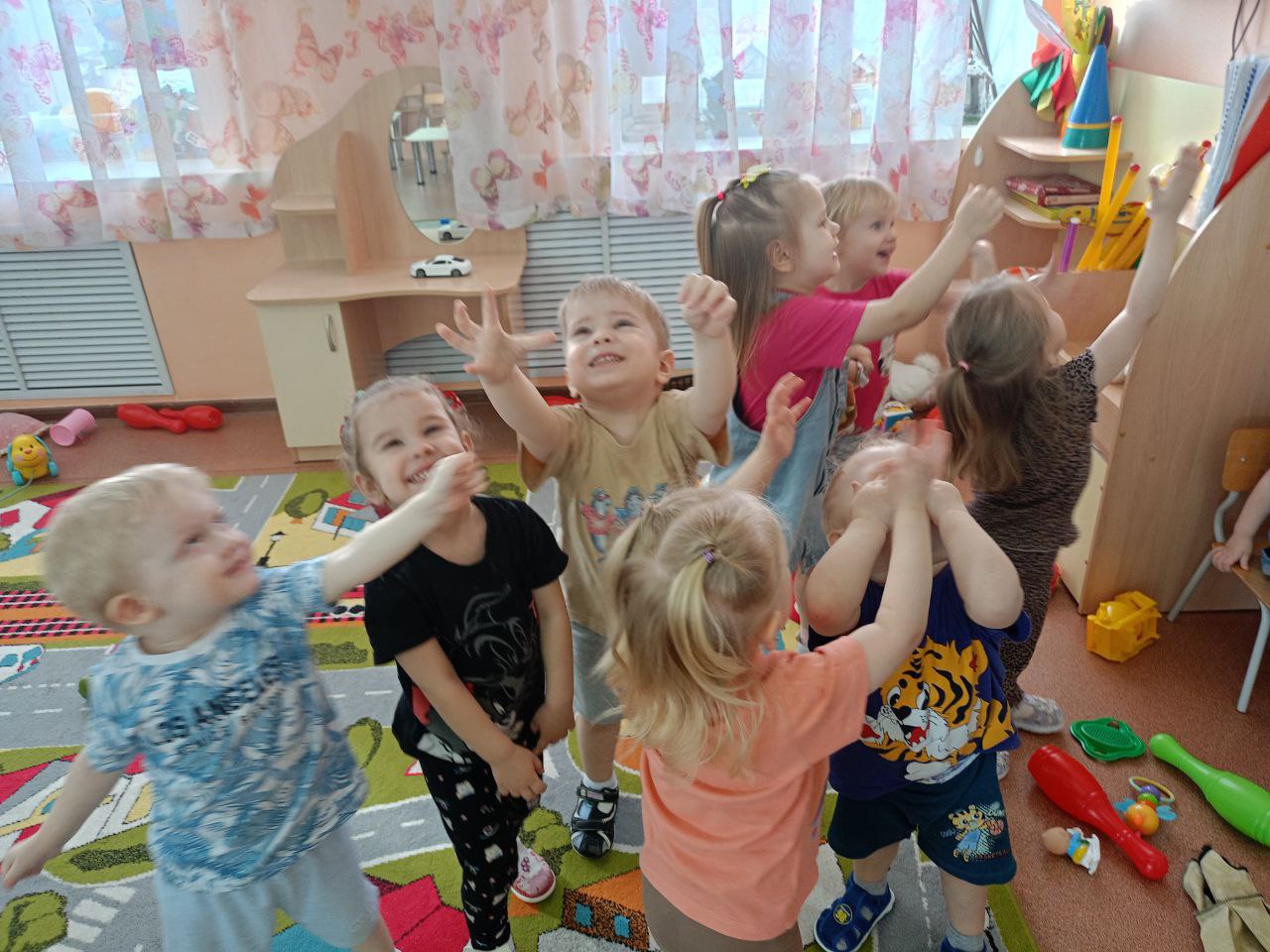 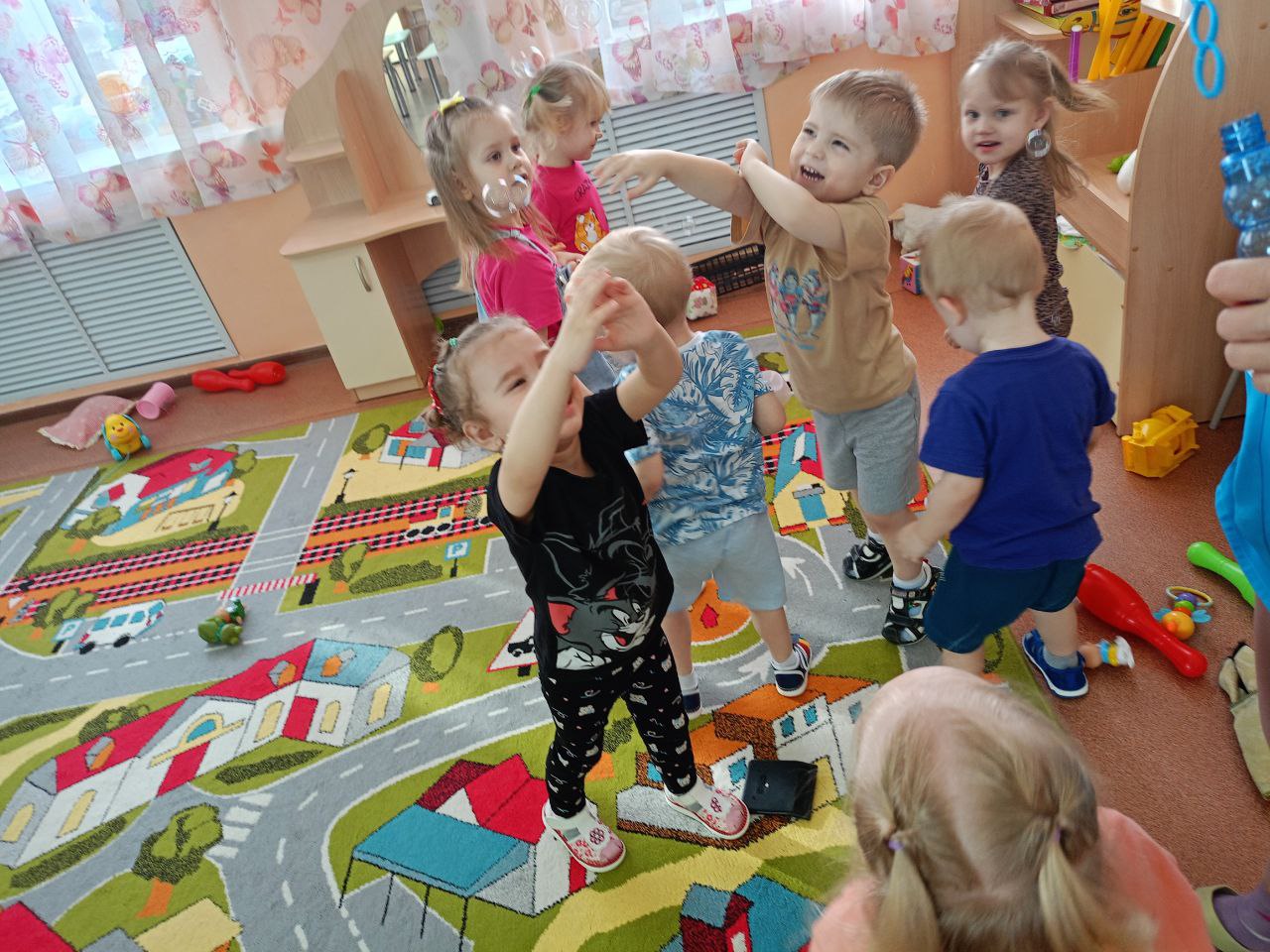 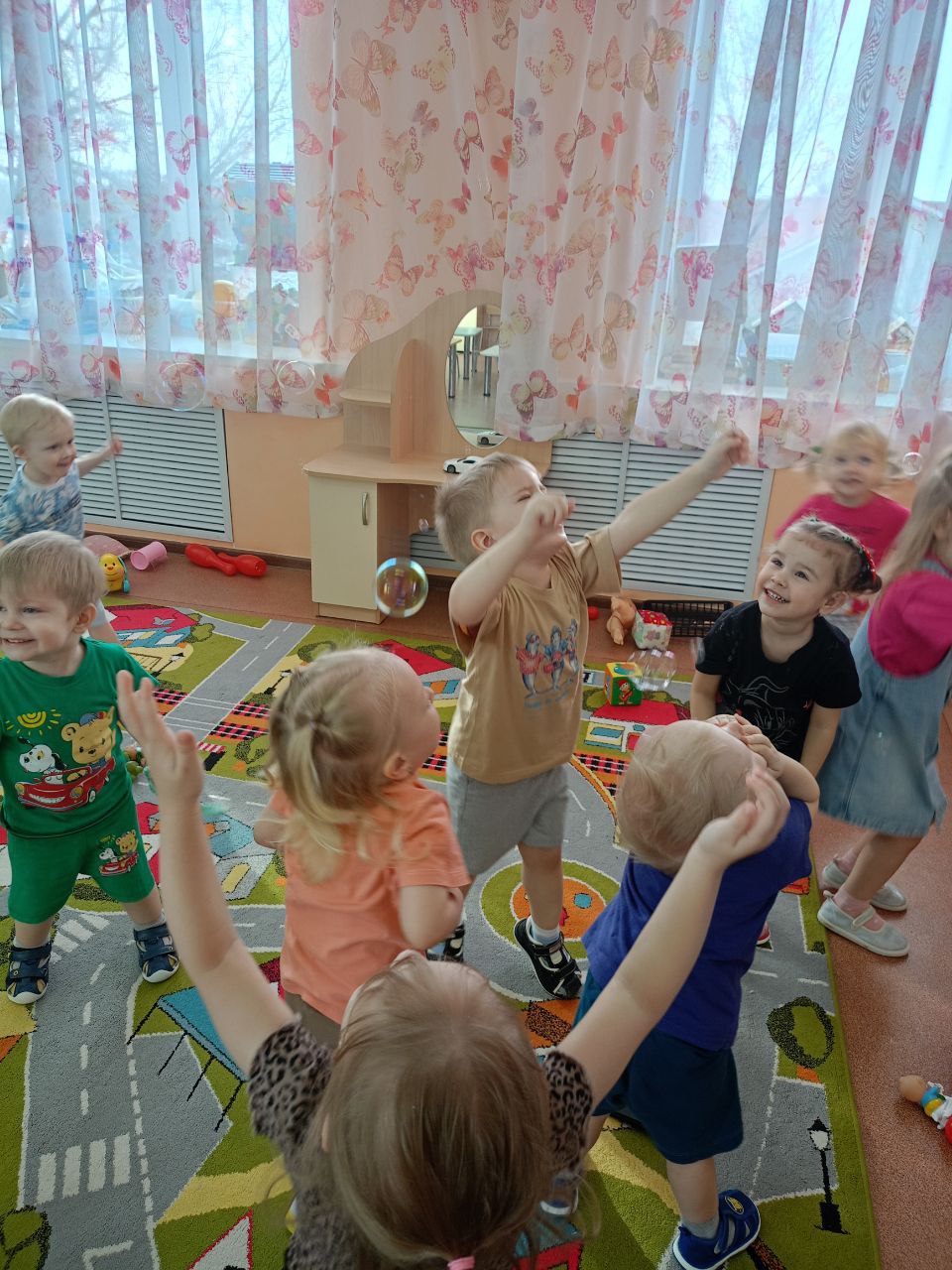 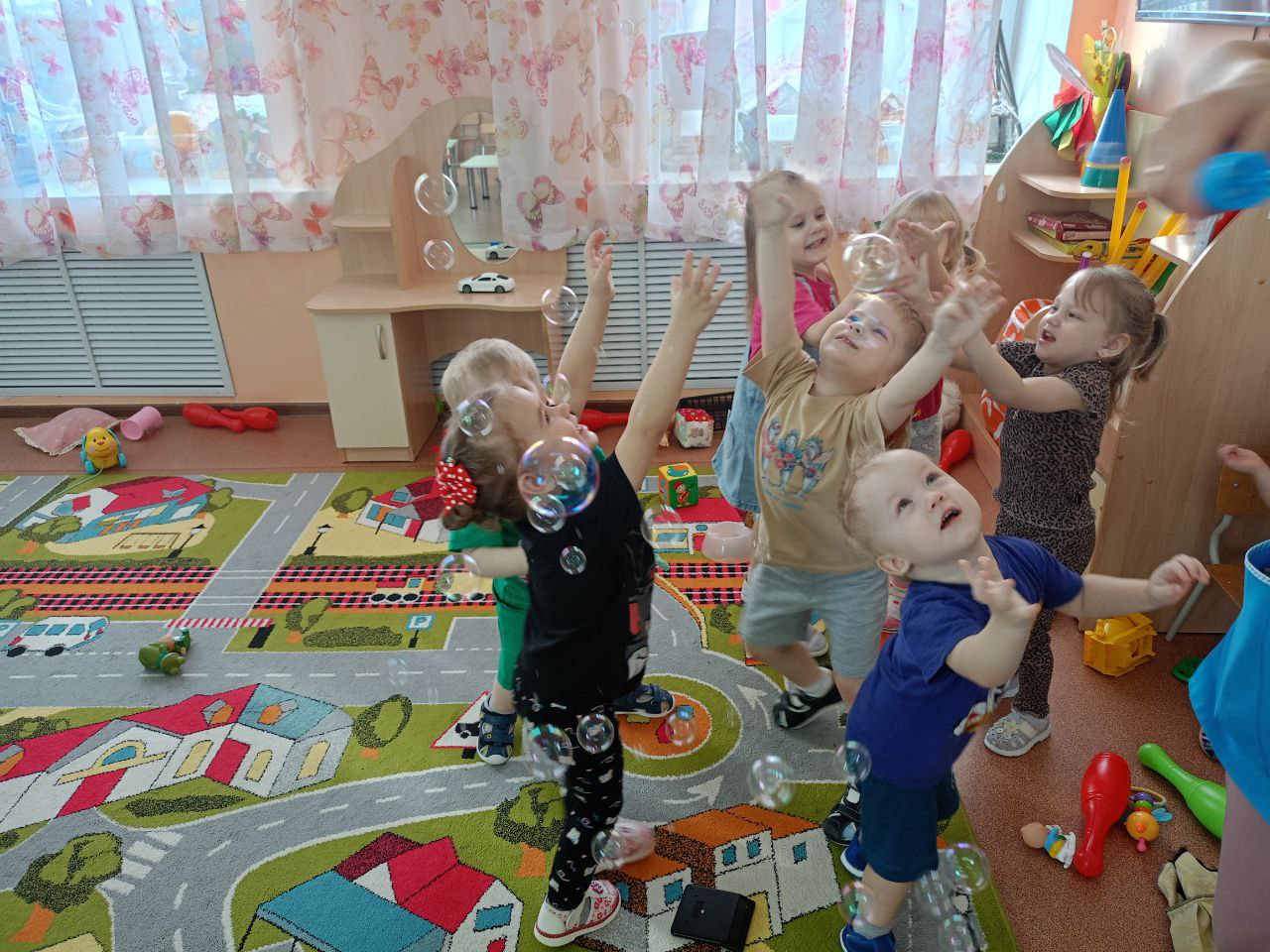 Беседа, рассматривание, игра «Мыльные пузыри». 
Цель: Знакомство детей с мыльными пузырями.
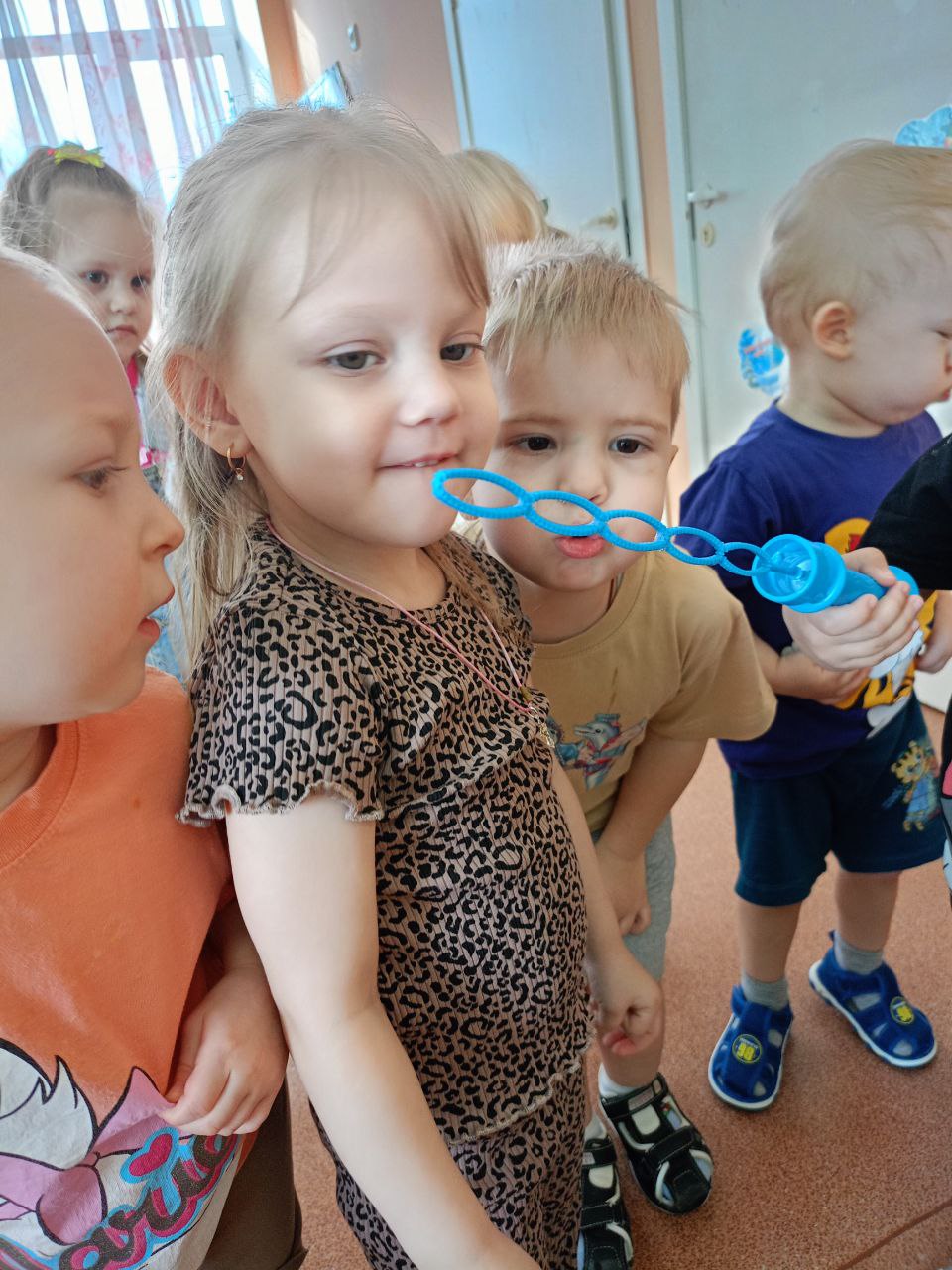 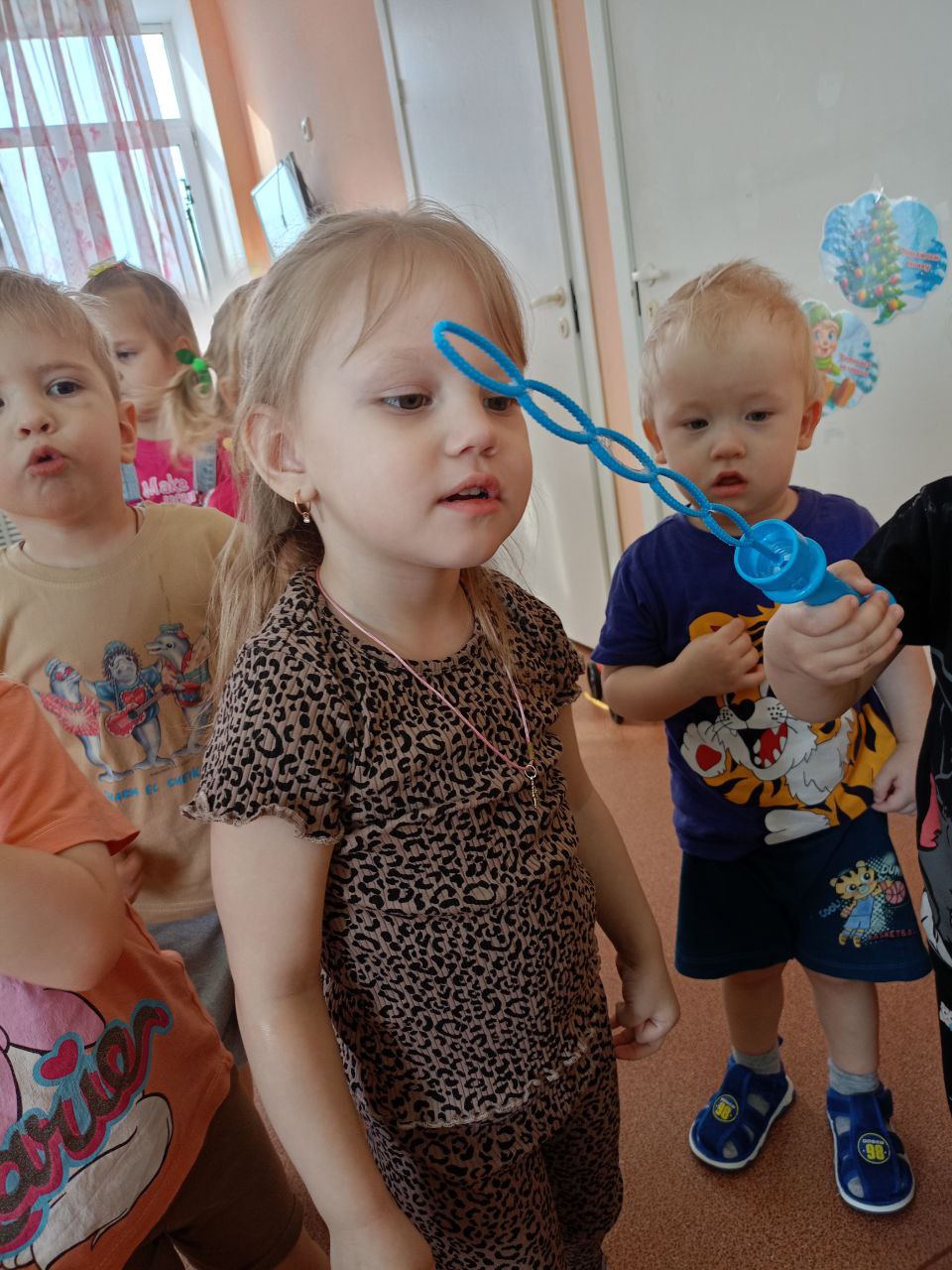 Д/упражнения в течение месяца: «Помоем ручки», «Умоем куклу», «Плавают кораблики», «Помой ручки».
Цель: учить детей манипулировать с водой.
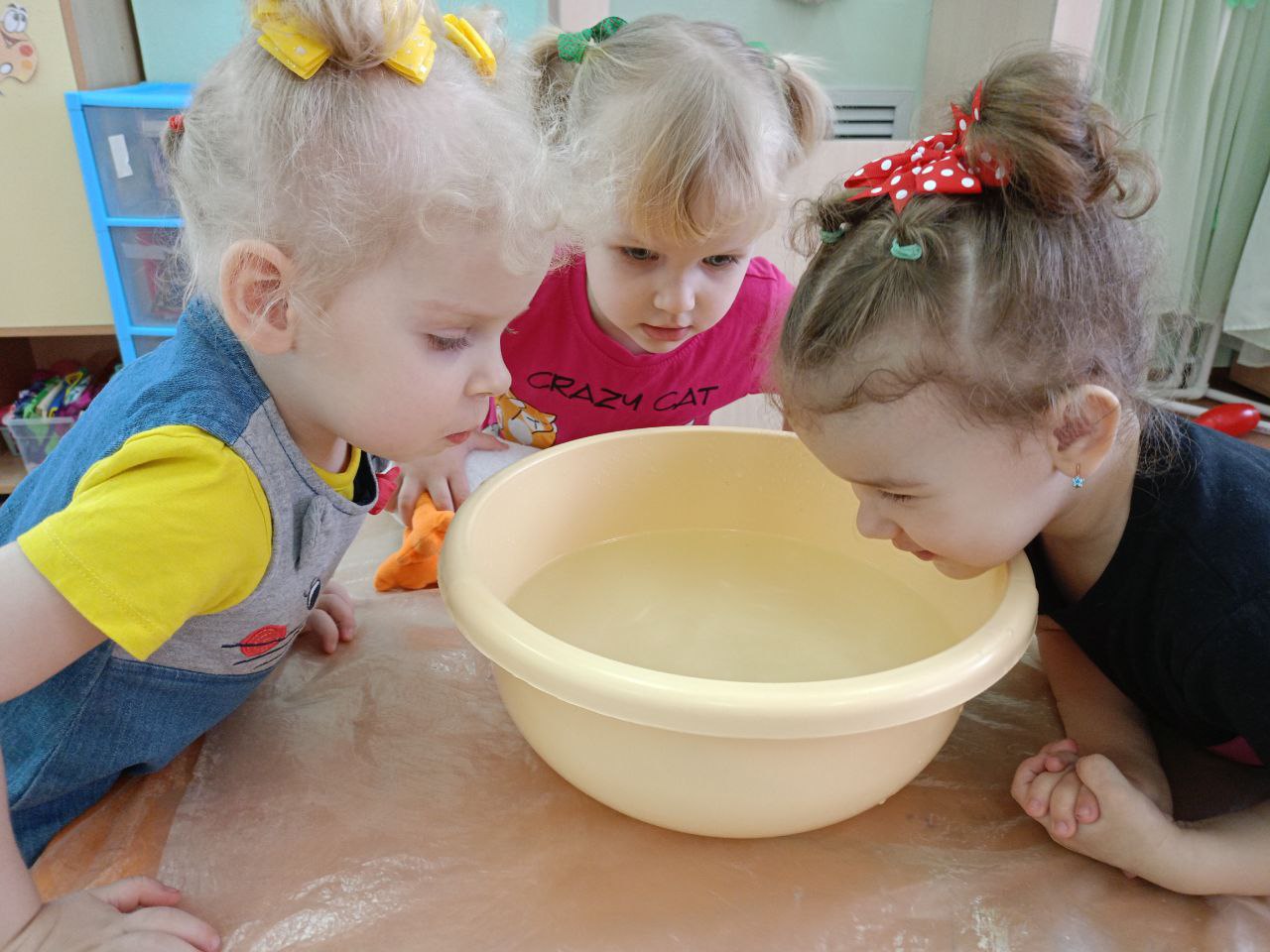 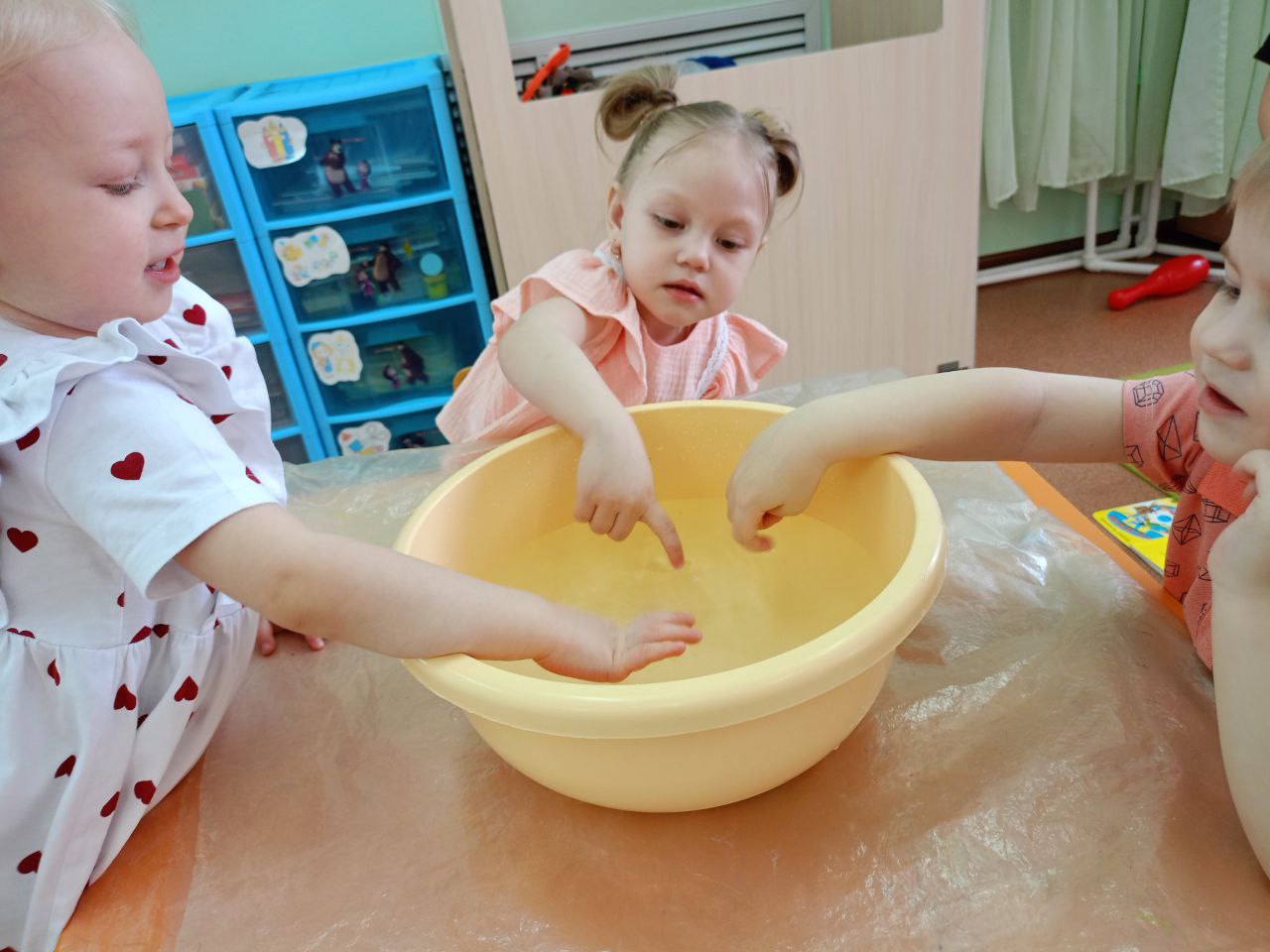 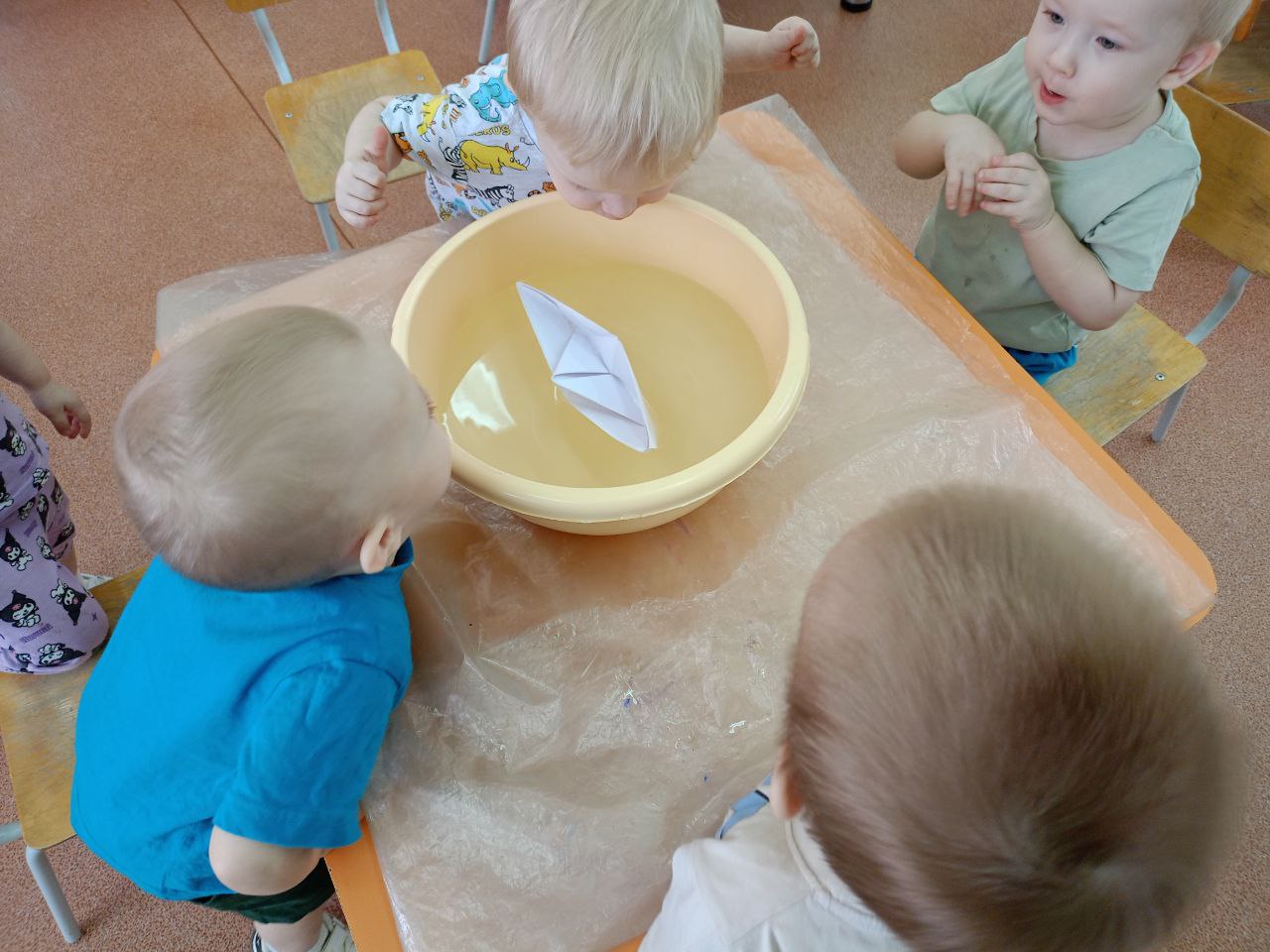 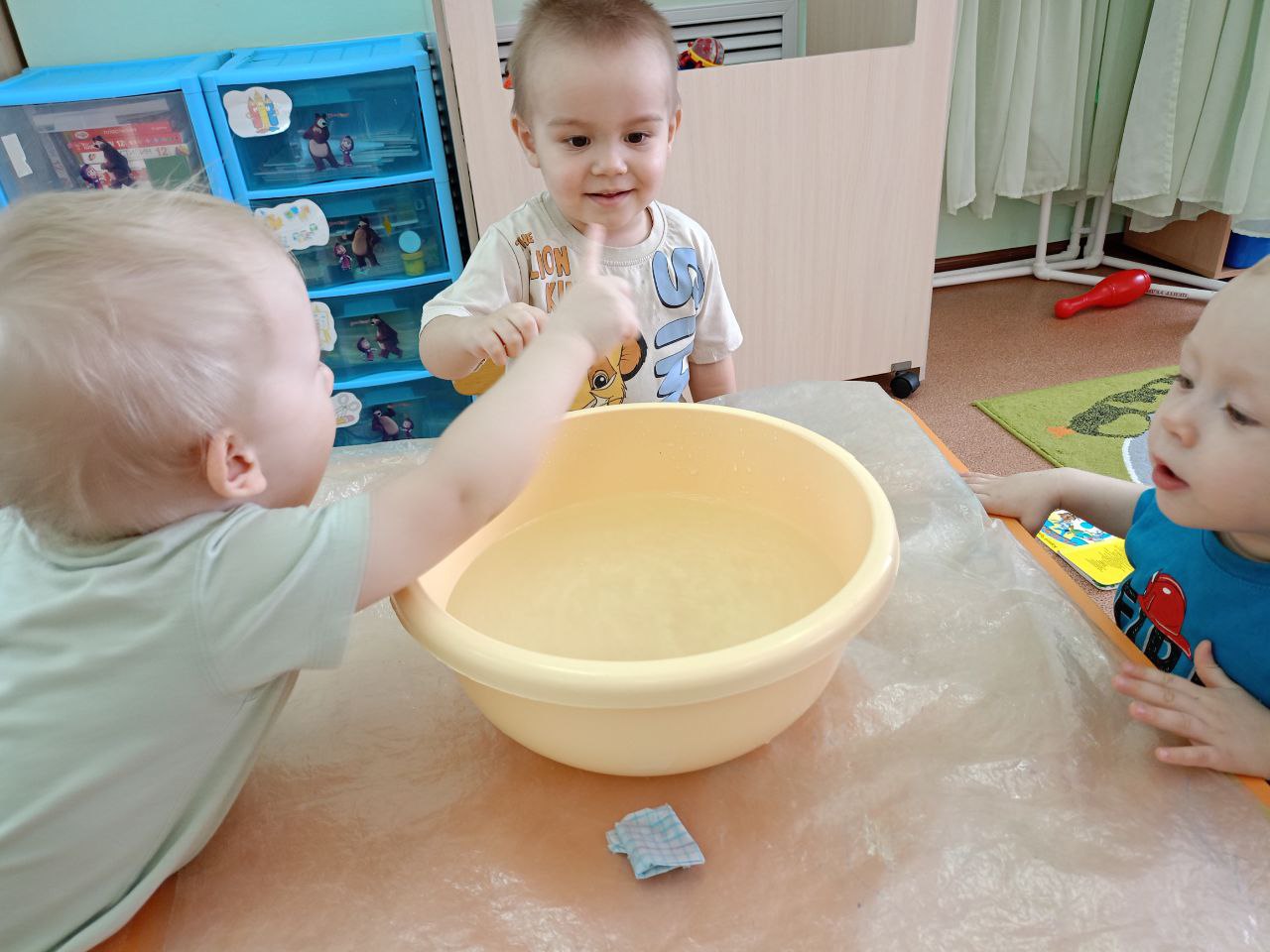 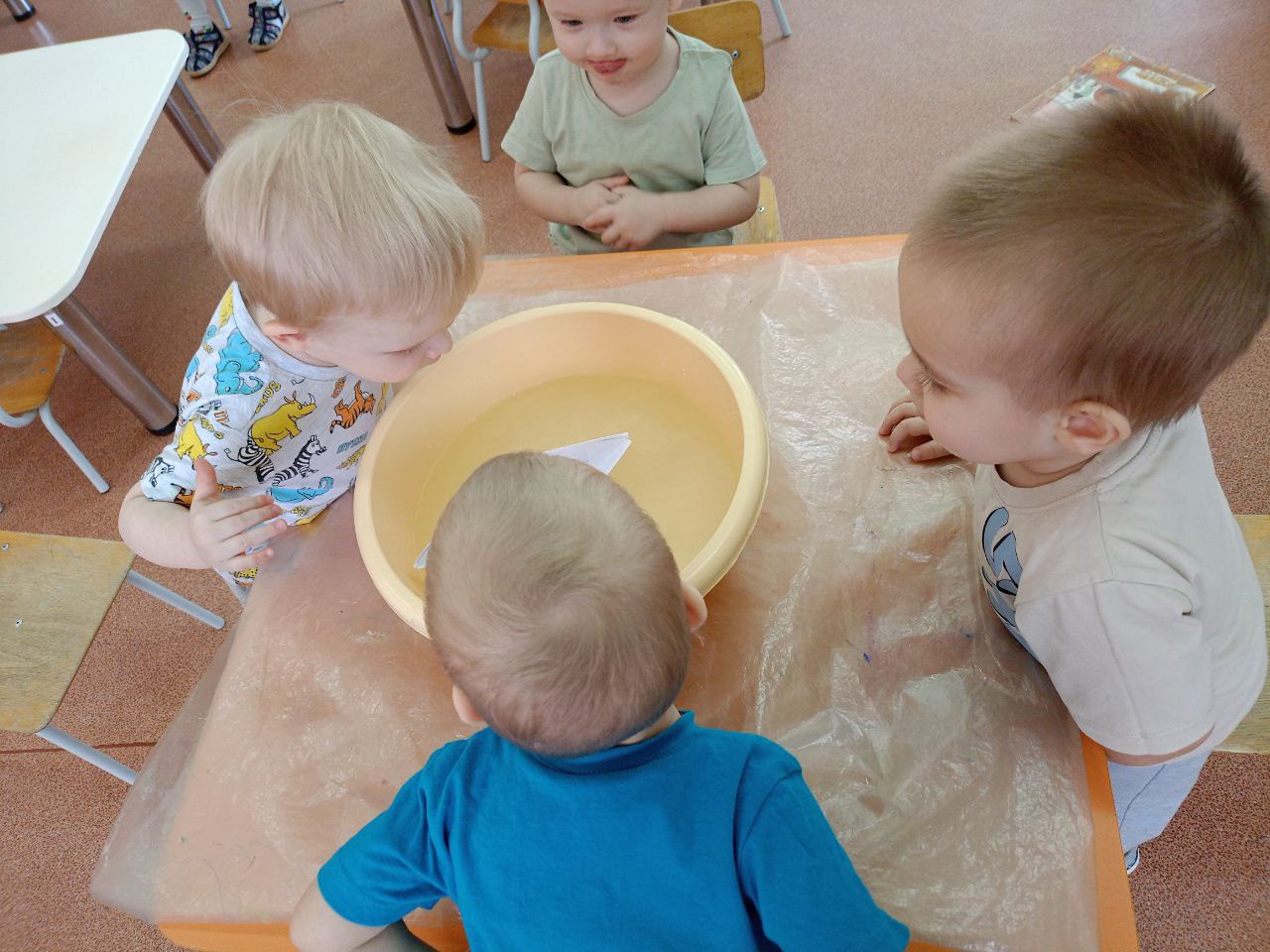 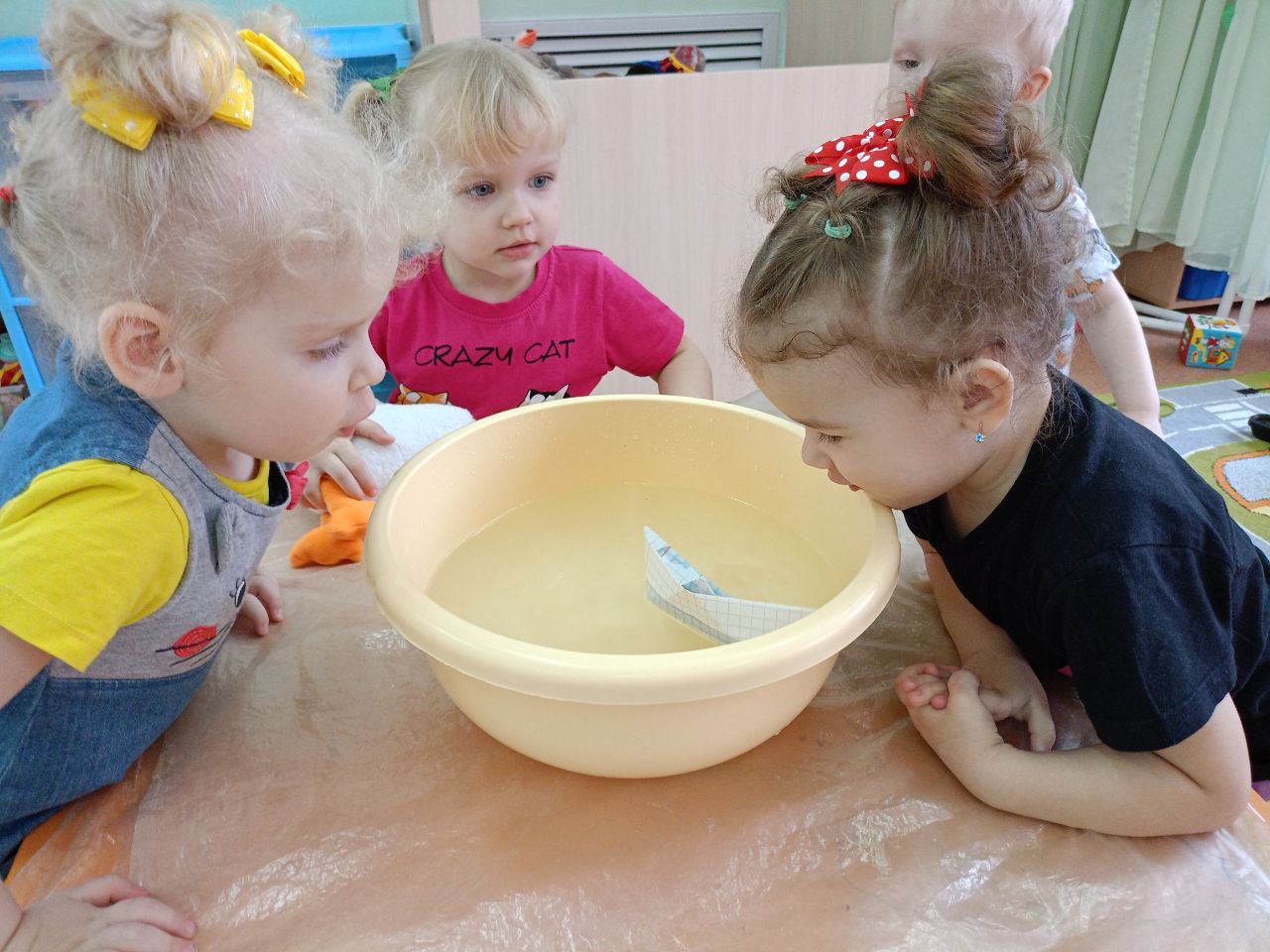 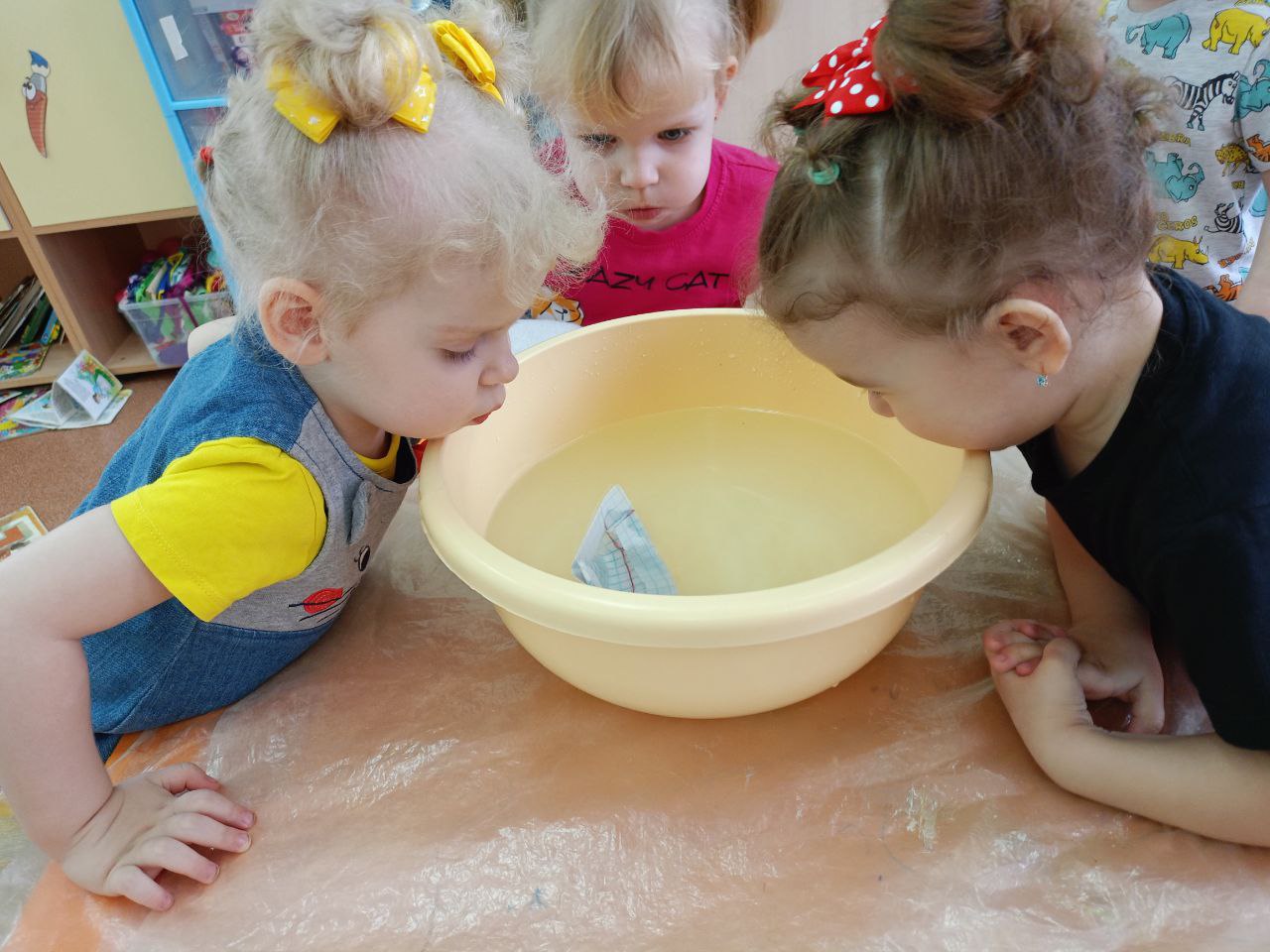 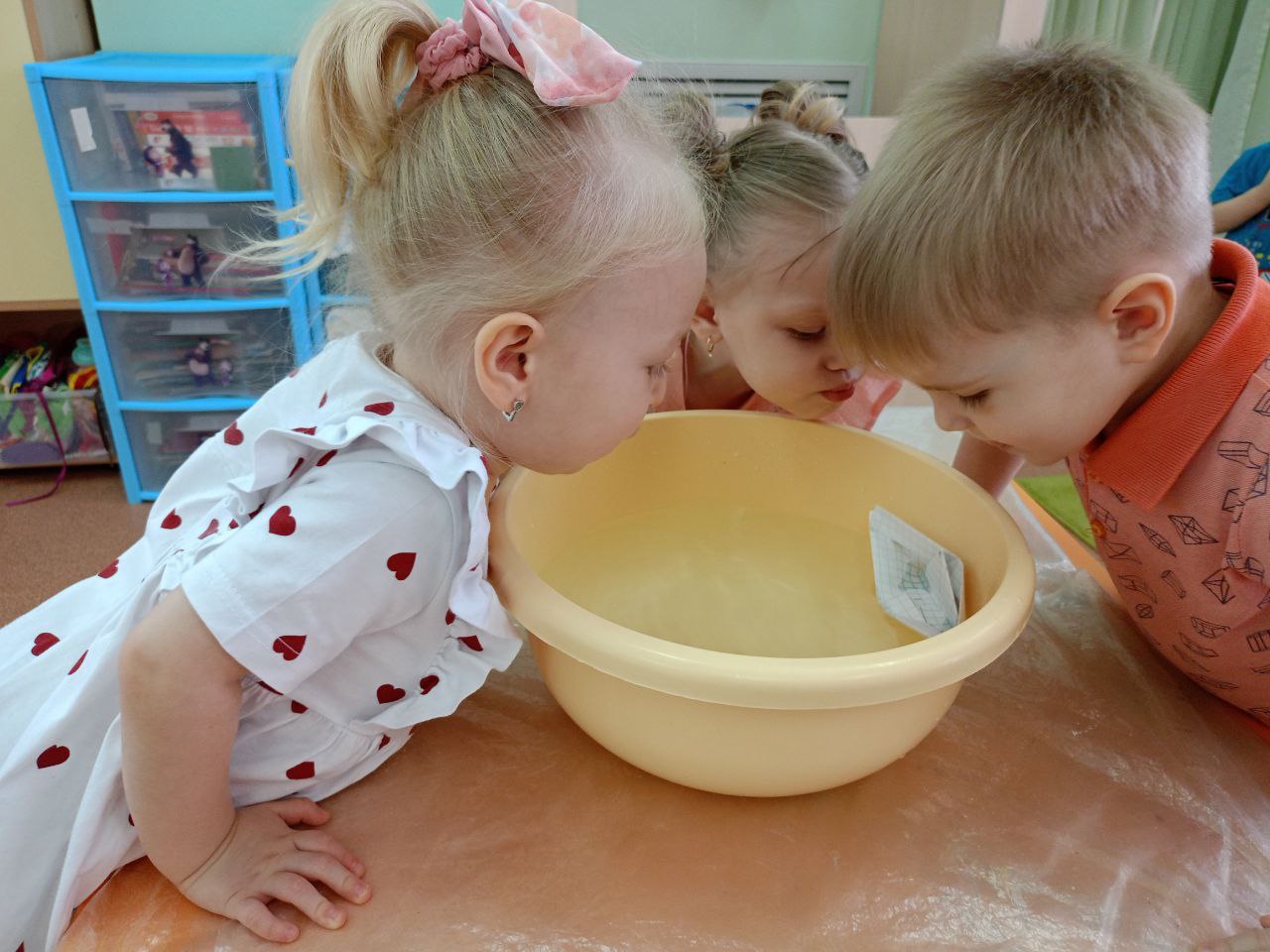 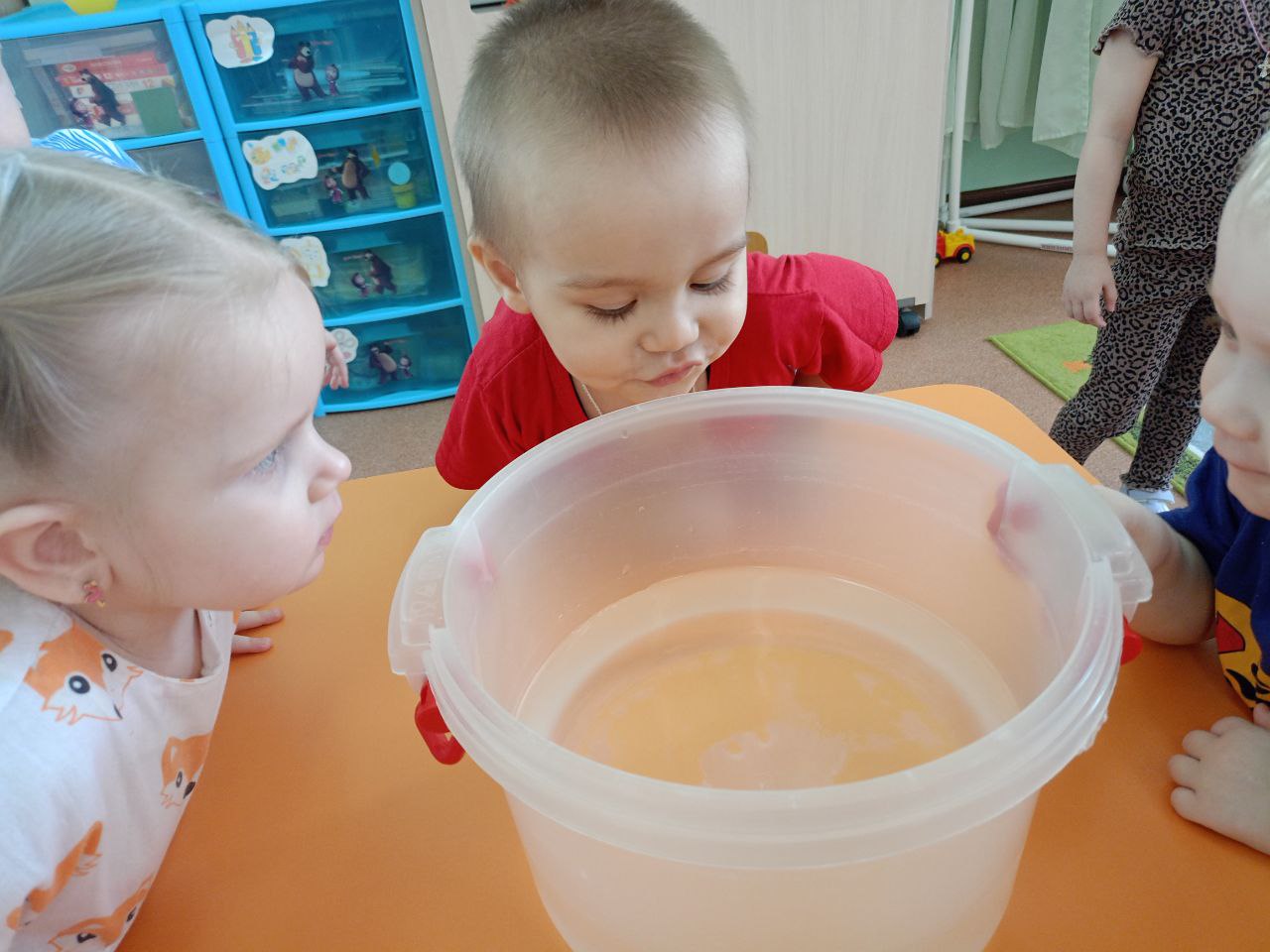 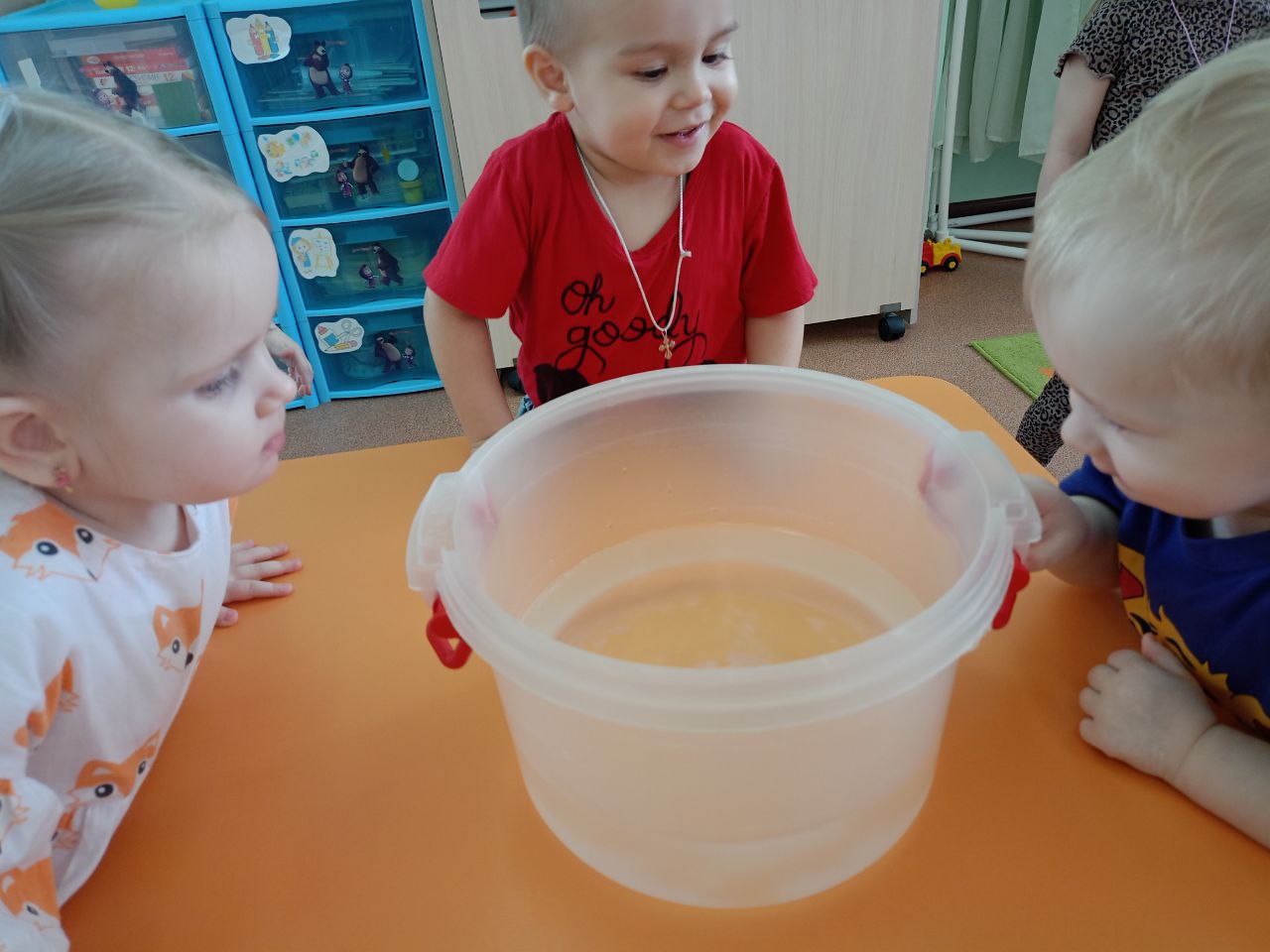 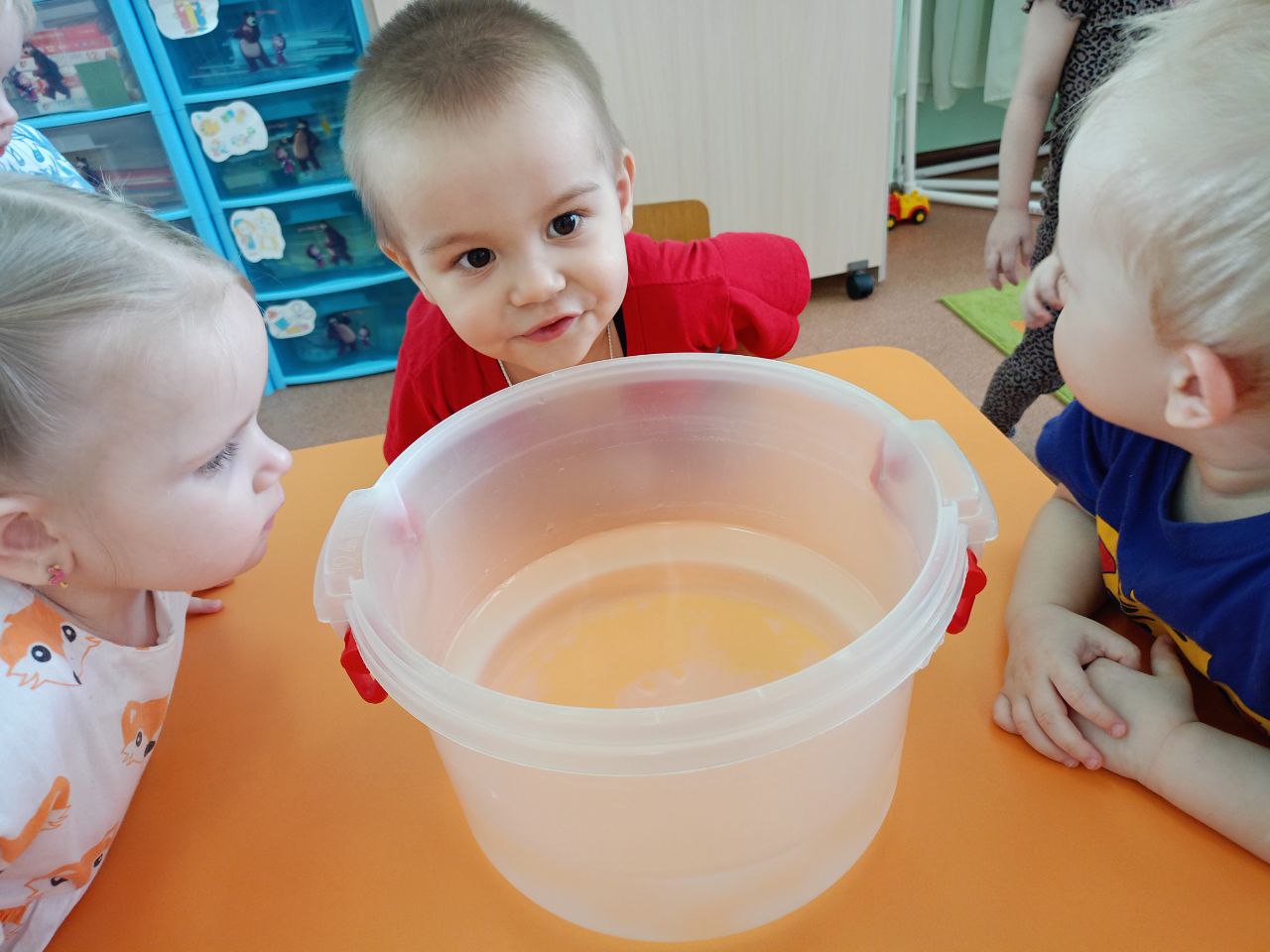 Игровая ситуация «Расскажем куклам, что будет если…»  или «Рябь на воде». 
Цель: Развитие дыхательного аппарата.
Задачи: вызывать заинтересованность детей к происходящему.
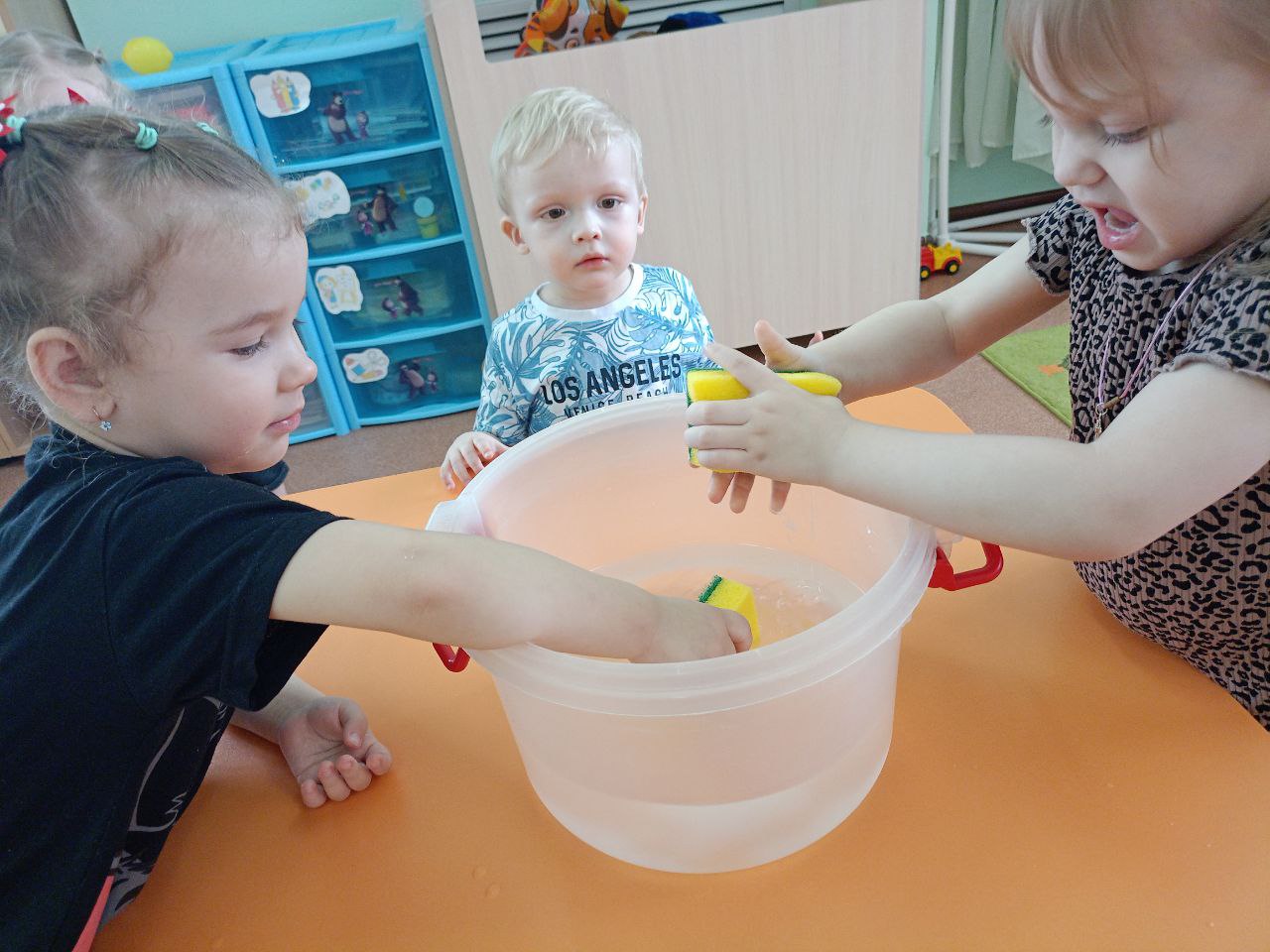 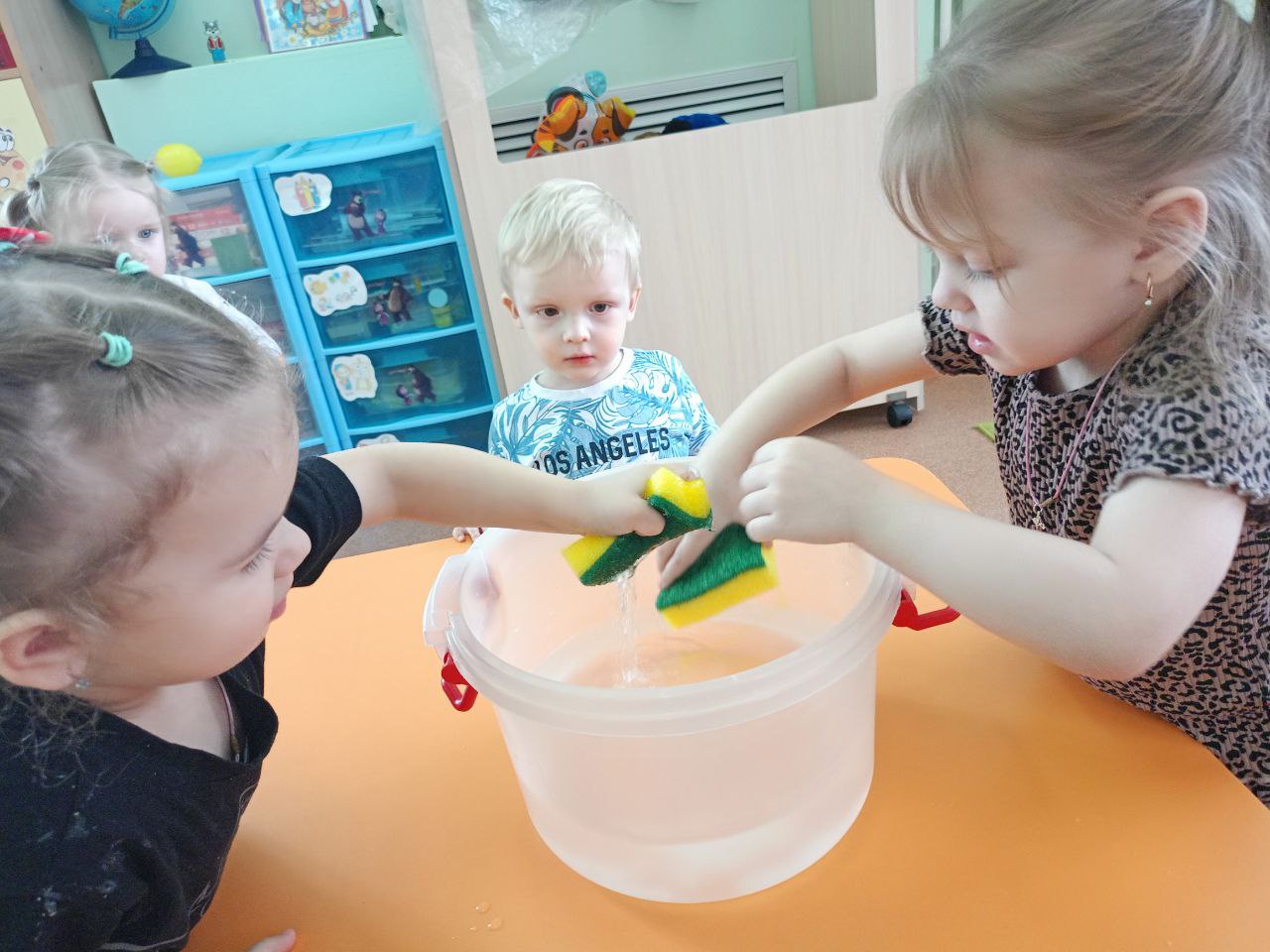 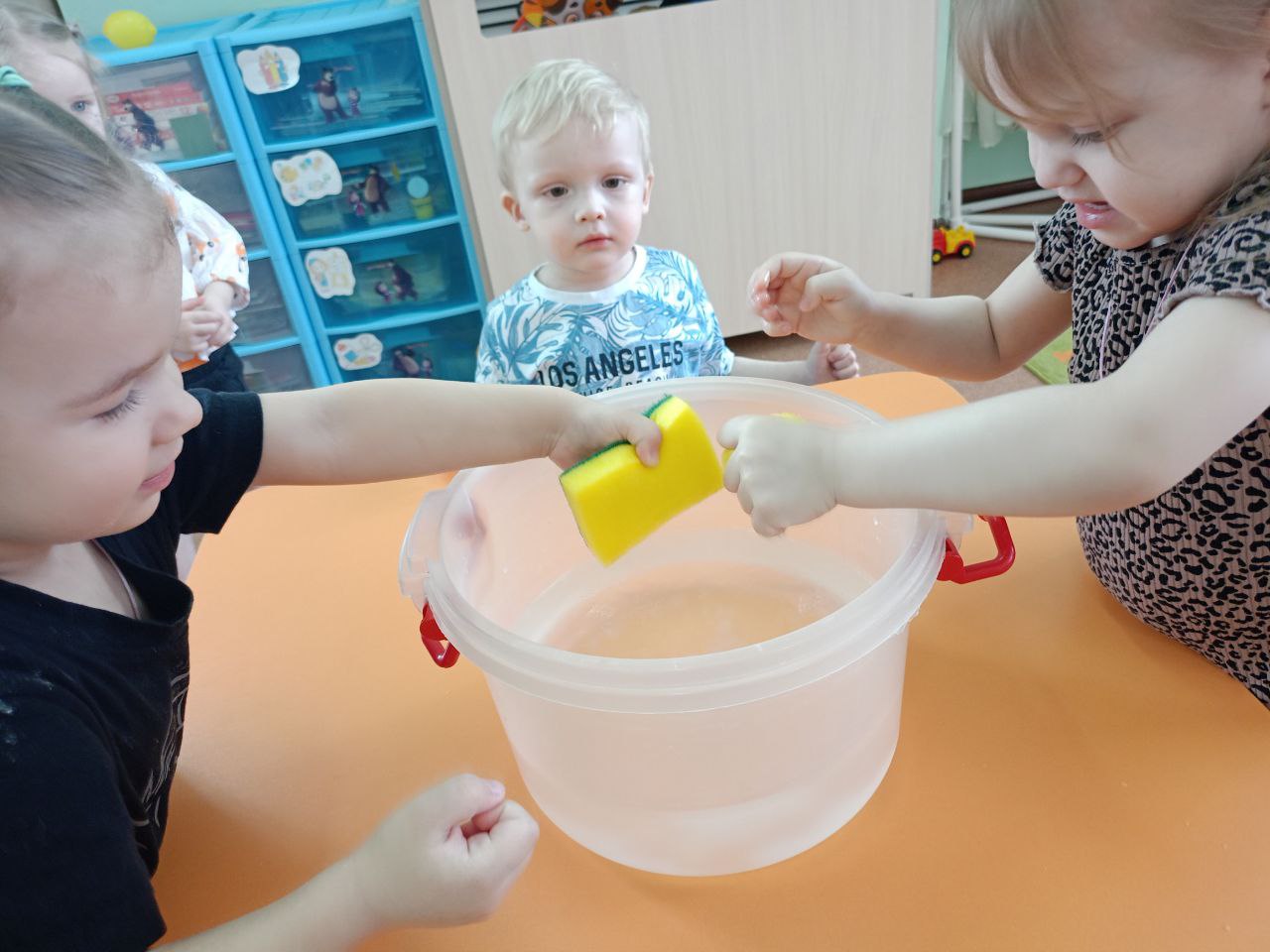 Игры с губкой.
Цель: Создание условий, необходимых для сенсорного развития детей.
Игра-эксперимент «Что в пакете?».
Цель: Обучение детей действиям по показу.
Задачи:
Учить детей выполнять действия по показу воспитателя.
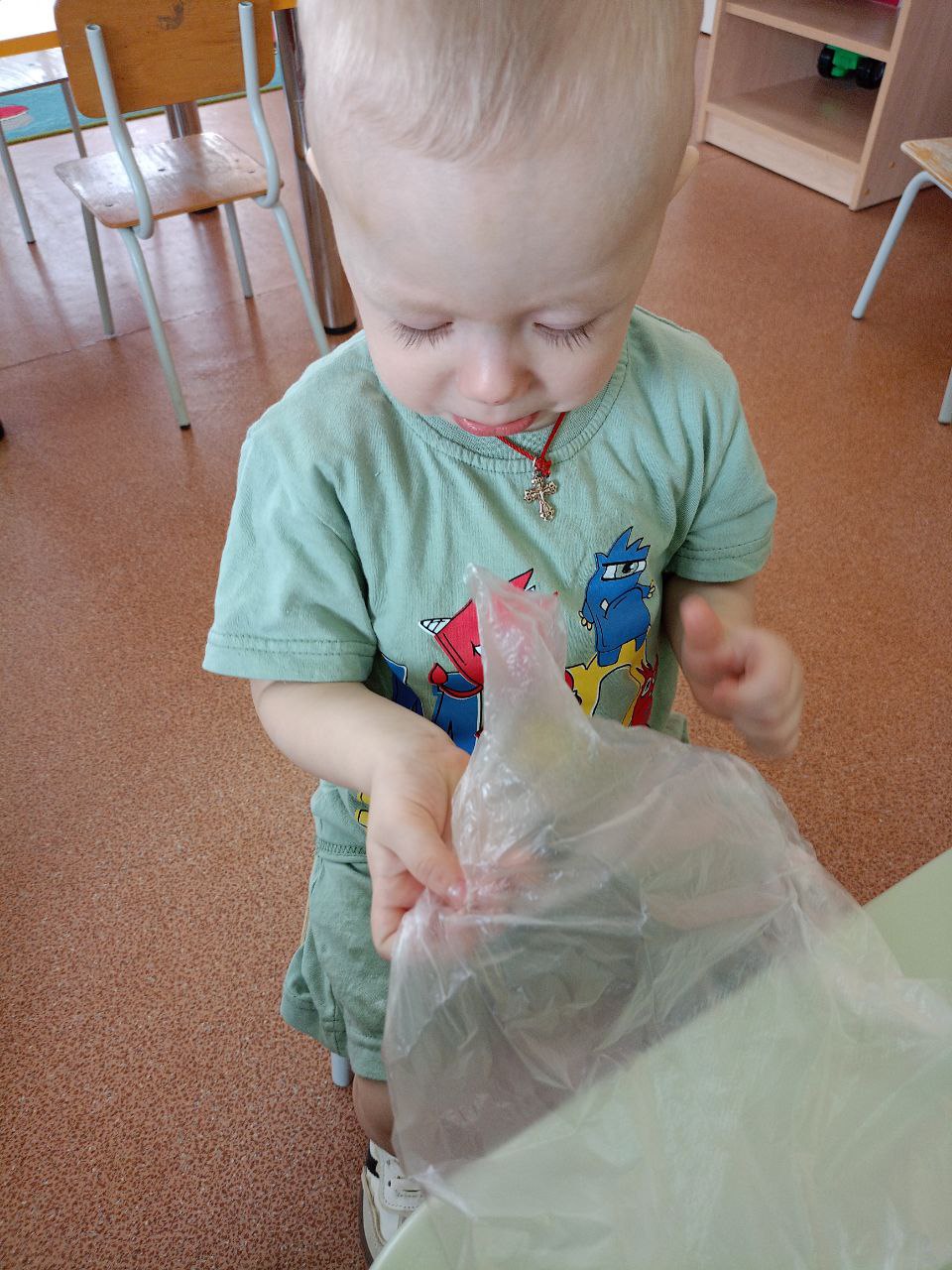 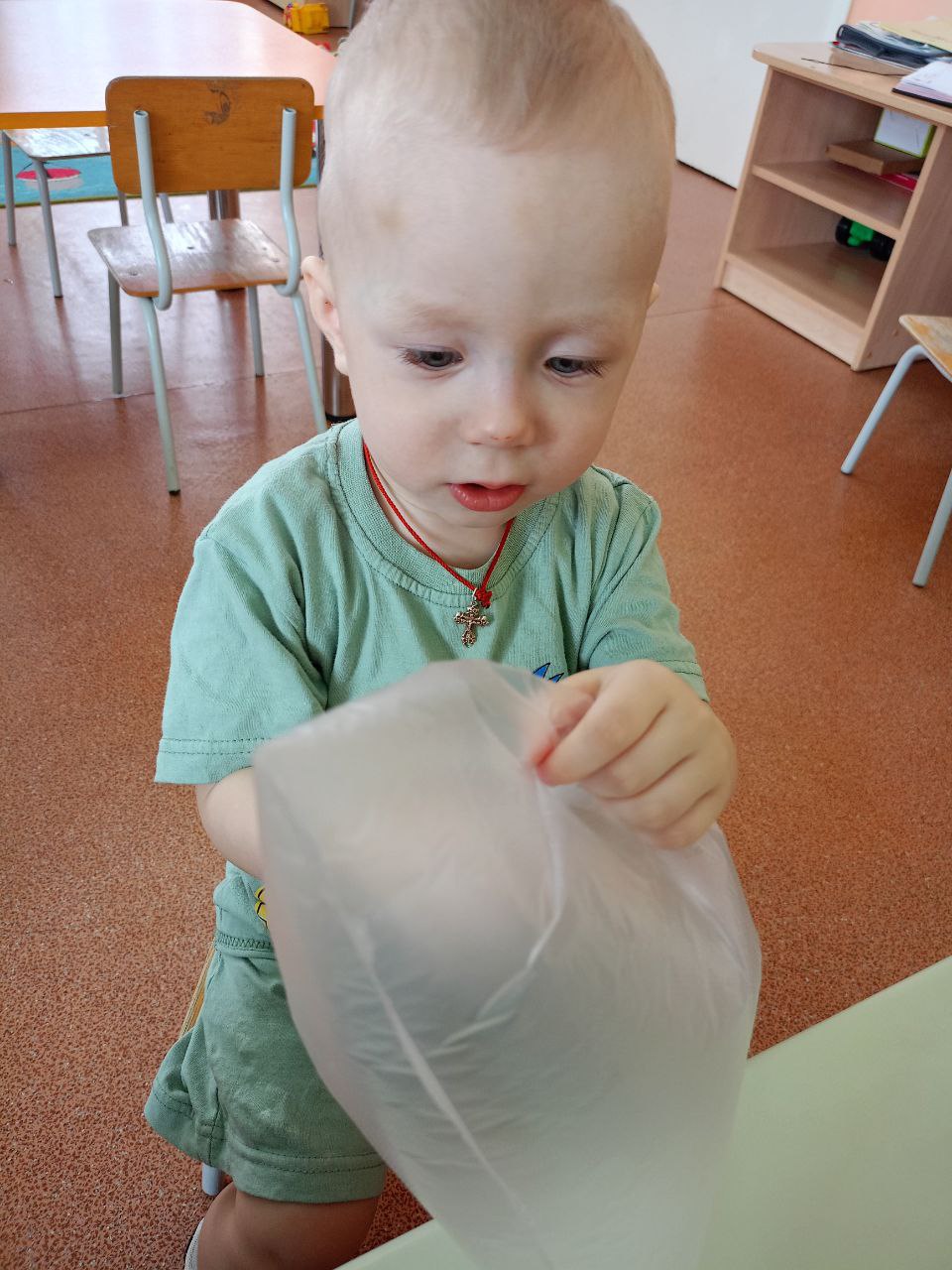 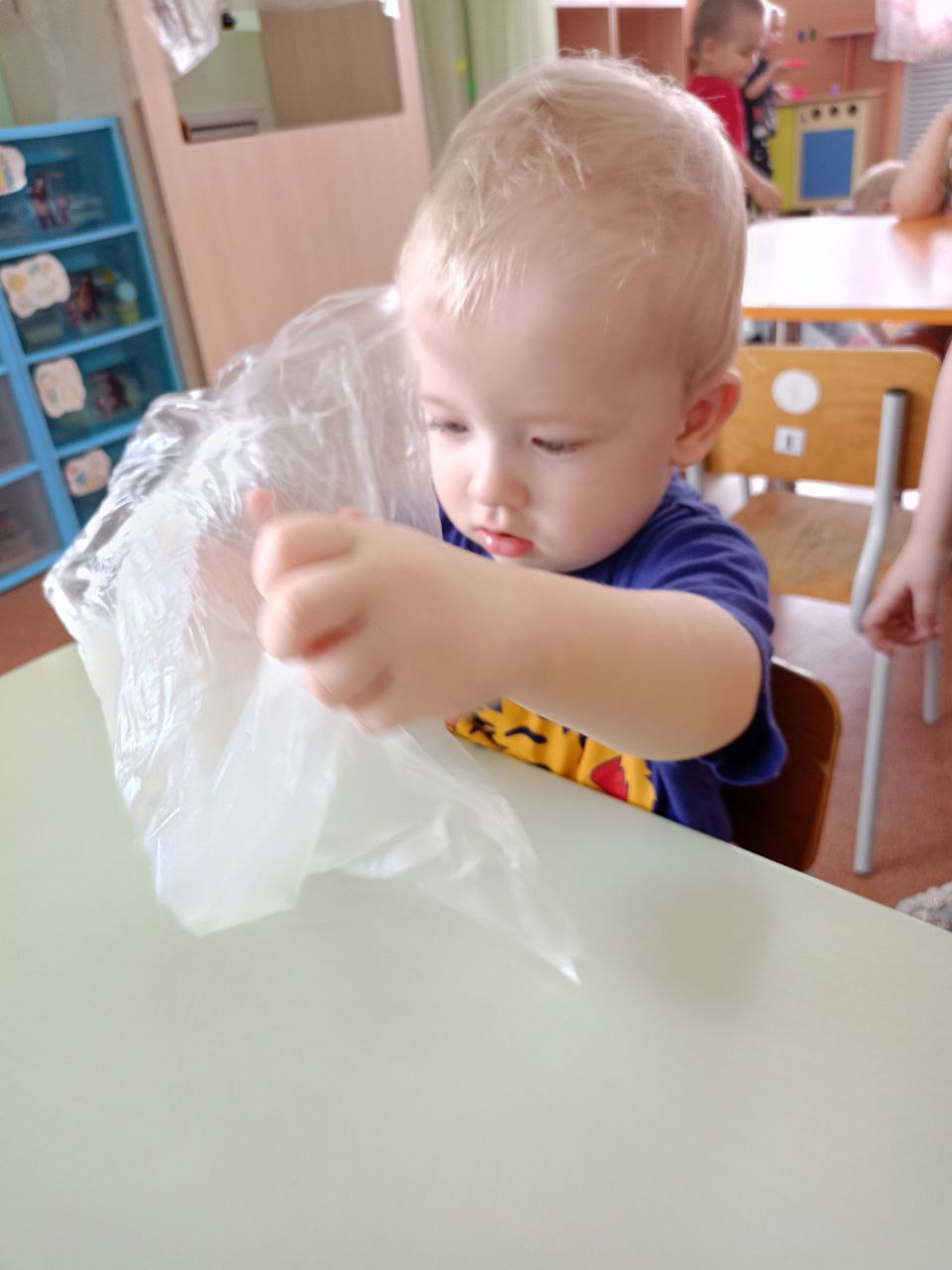 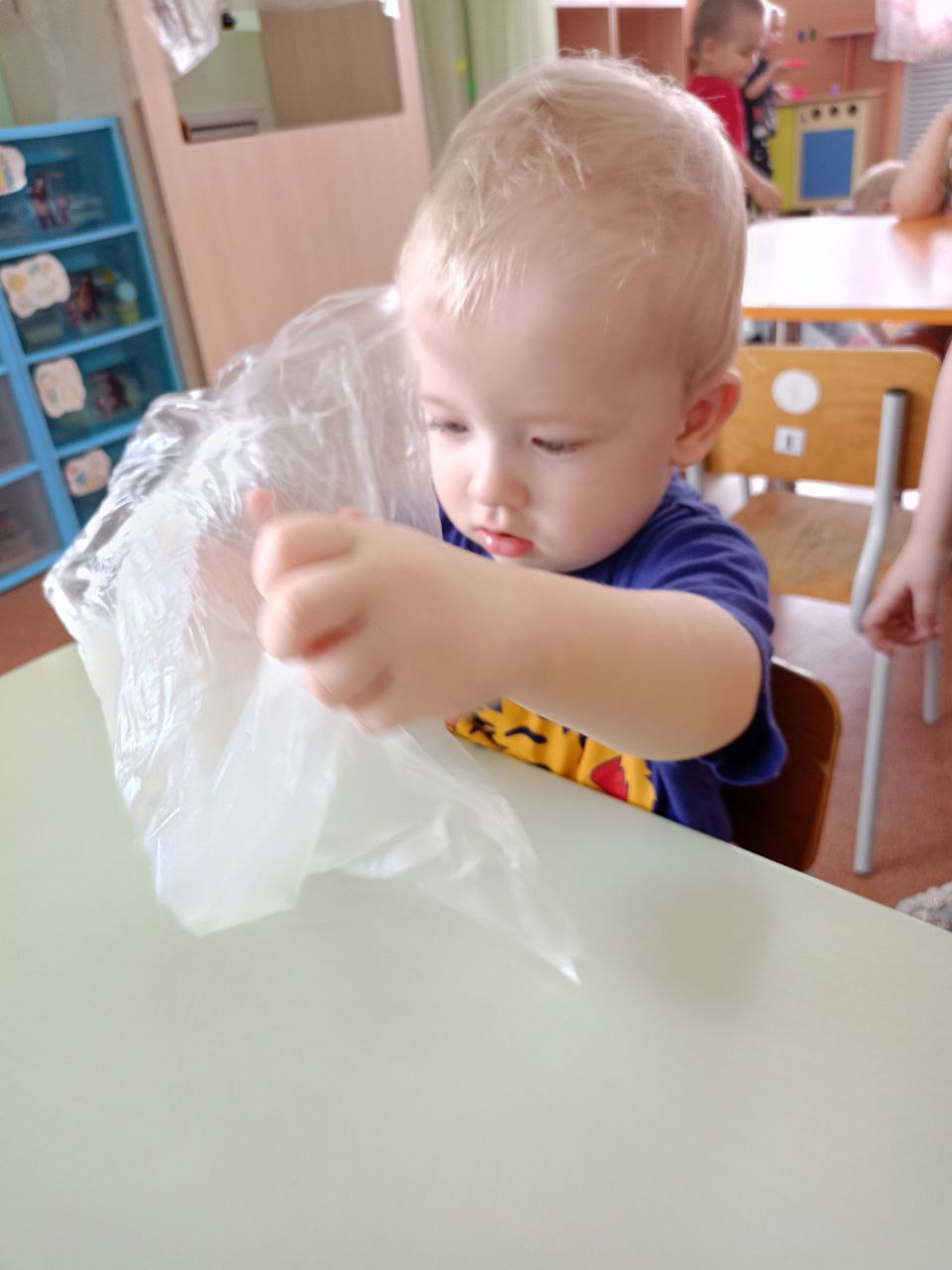 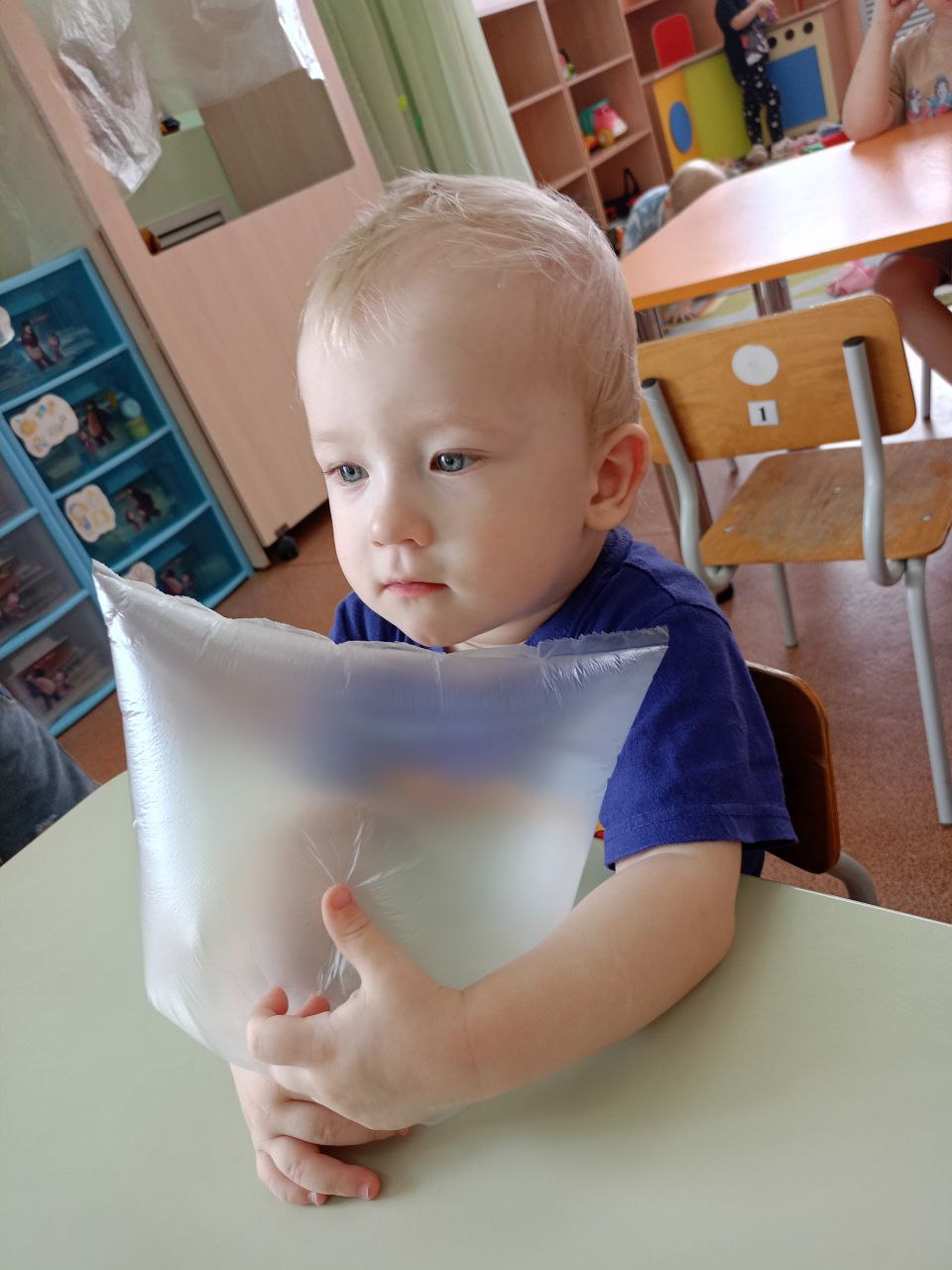 Вторая младшая группа (3-4 года)Цель: расширение знаний детей об окружающем мире в процессе опытно-экспериментальной деятельности.Срок работы над проектом: 2024 – 2025 уч. г.Задачи:- Создание условий для исследовательской активности детей.- Развивать собственный познавательный опыт в обобщенном виде с помощью наглядных средств; - Организация индивидуальной деятельности по осмыслению и проработке заданного материала.- Поддерживать у детей инициативу, сообразительность, самостоятельность.- Создание картотеки экспериментов для детей младшего дошкольного возраста.
Прогнозируемый результат: 
- расширение знаний о свойствах воды, воздуха, песка, и их роли в окружающем мире;
- проявление устойчивого познавательного интереса к экспериментированию;
- развитие наблюдательности;
- развитие умения осознанно выбирать предметы и материалы для самостоятельной деятельности;
- проявление инициативы и творчества в решении поставленных задач.
1 этап (сентябрь)
- Изучение методической литературы по теме «Детское экспериментирование – один из видов познавательной деятельности. Младшая группа (3-4 года)»;
- ознакомление с материалом по теме в сети Интернет;
- обобщение материала.
2 этап (сентябрь)
 -разработка консультаций, опросов, буклетов, анкетирования для родителей;
-разработка перспективного планирования работы с дошкольниками по теме «Детское экспериментирование – один из видов познавательной деятельности. Младшая группа (3-4 года)»;
- разработка плана пополнения развивающей предметно-пространственной среды в группе по теме;
- разработка дидактических игр по теме.
3 этап (октябрь-май)– практический
4 этап (май) – 
подведение итогов; представление наработанных материалов, обмен опытом с коллегами.
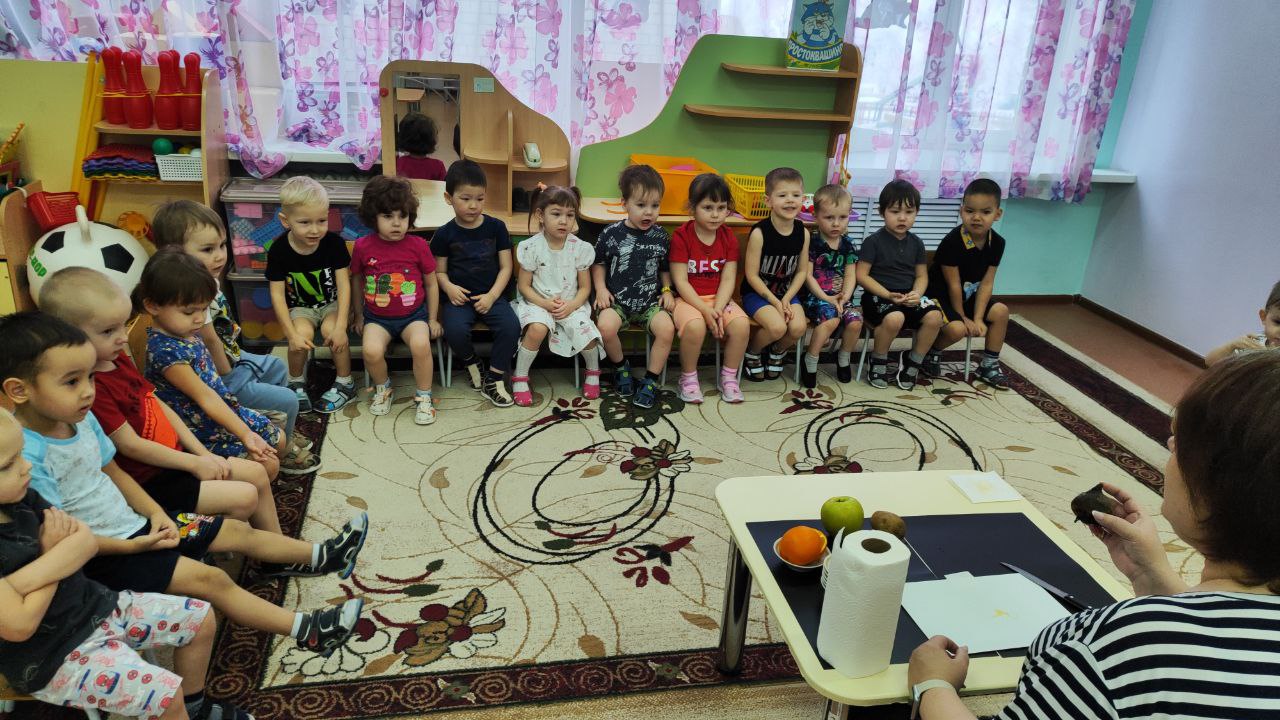 «Красящие вещества продуктов».
Цель: ознакомление детей с тем, что во всех фруктах есть сок, он имеет цвет.
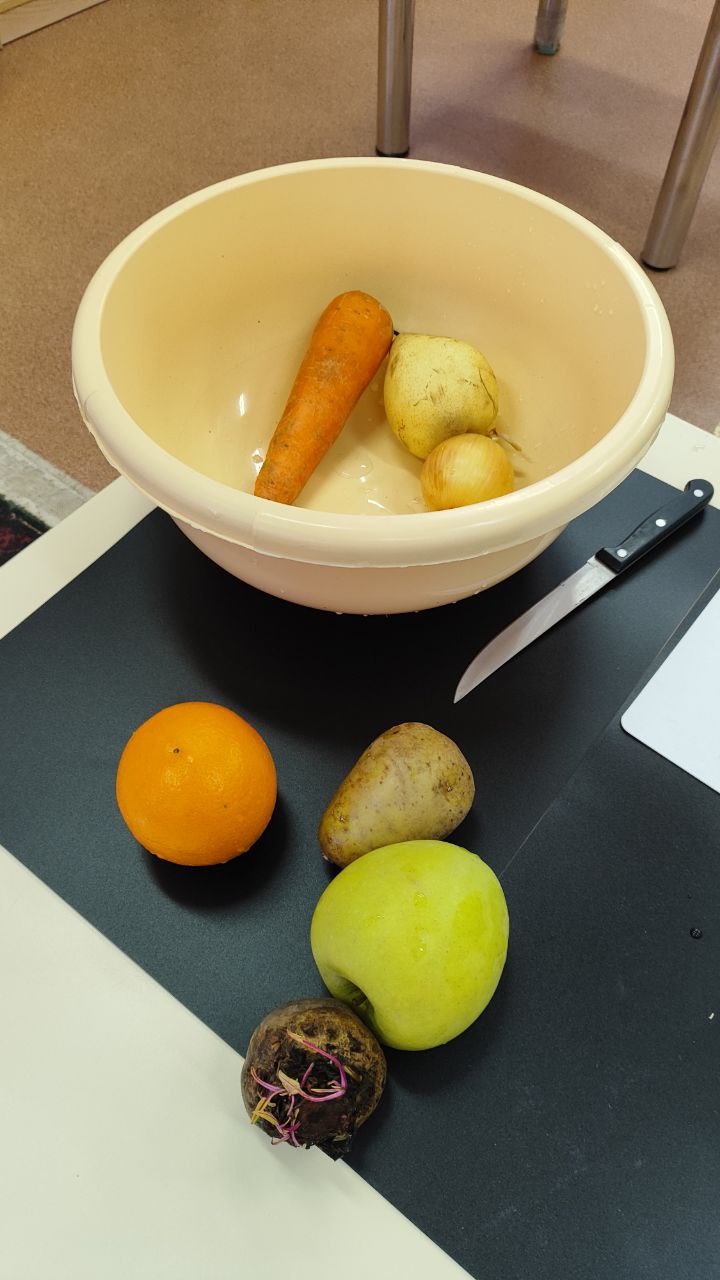 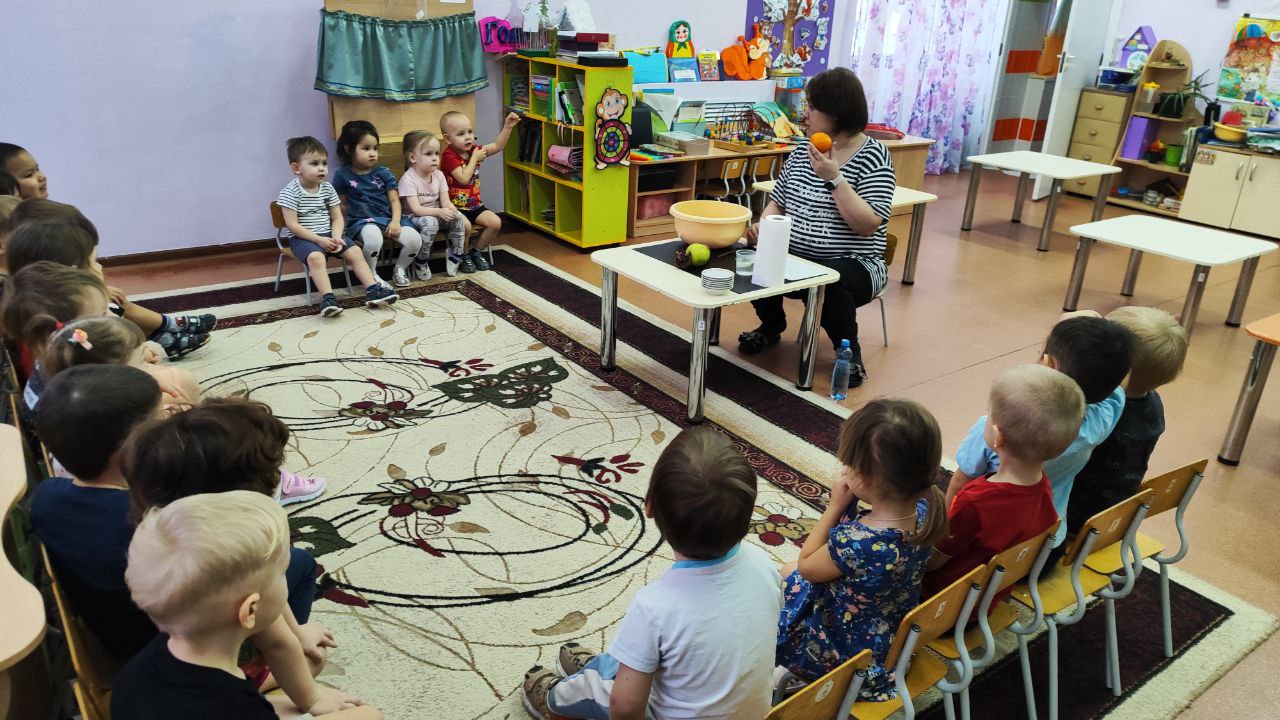 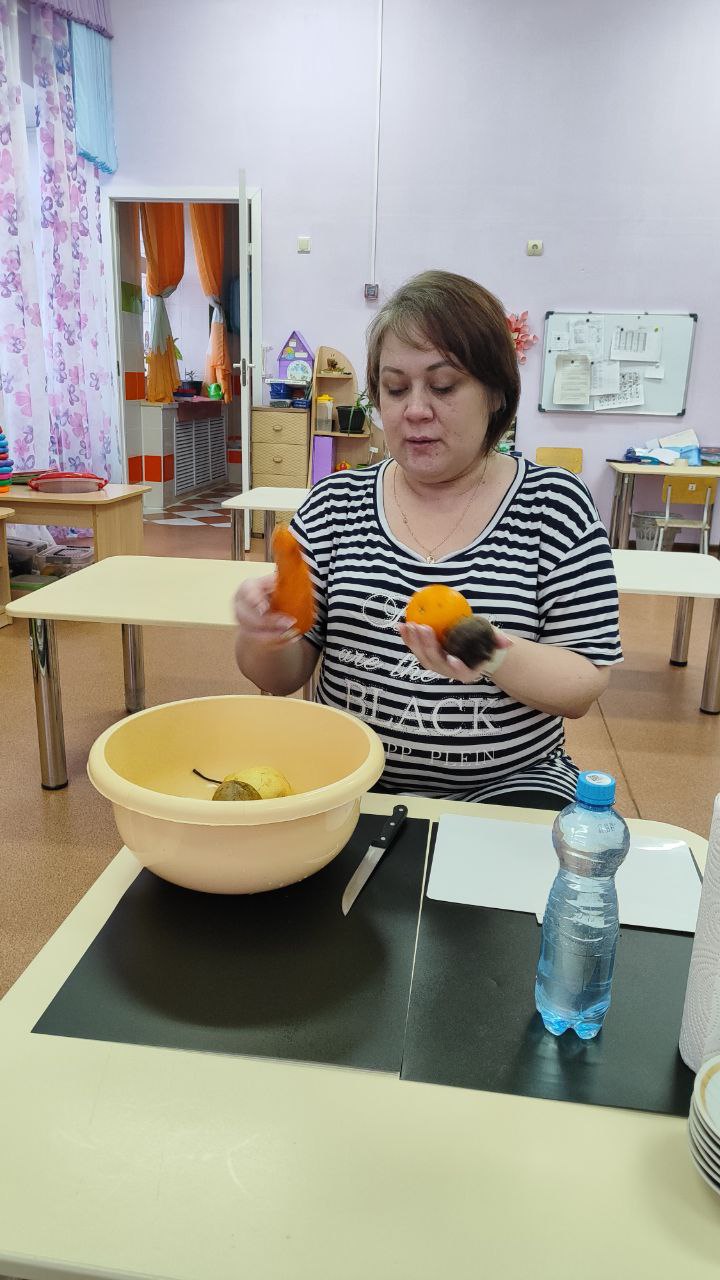 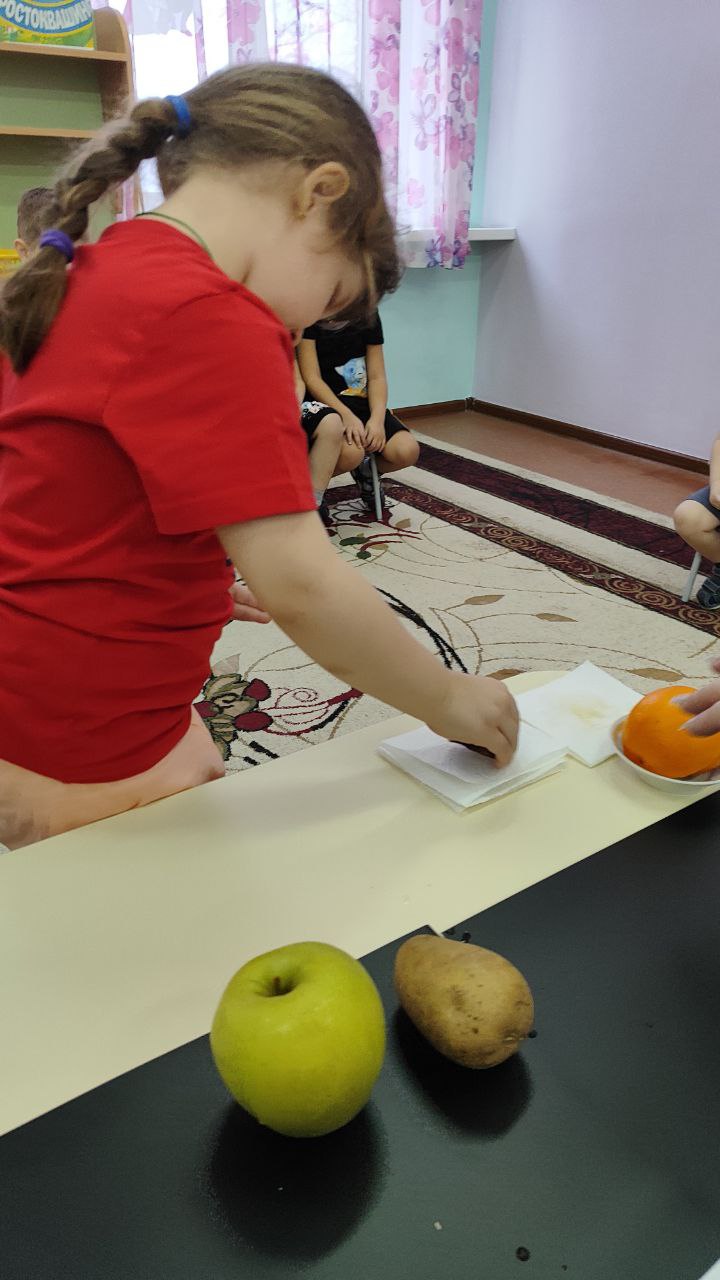 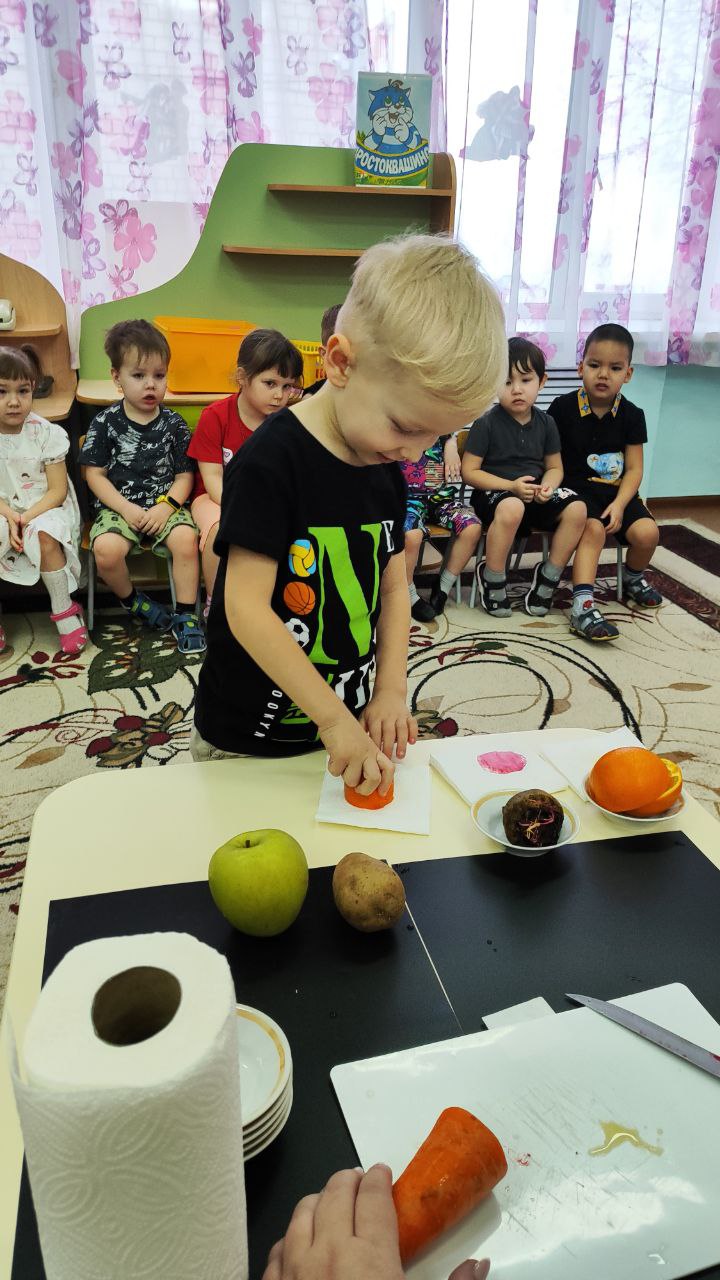 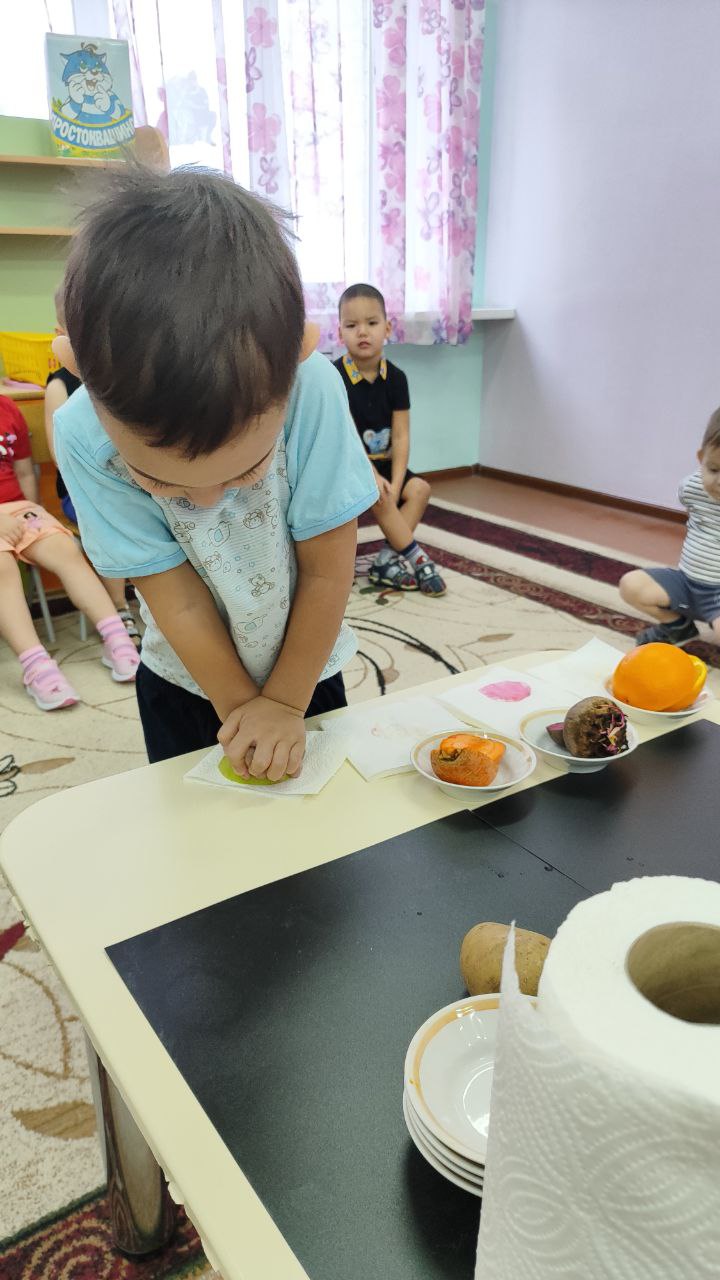 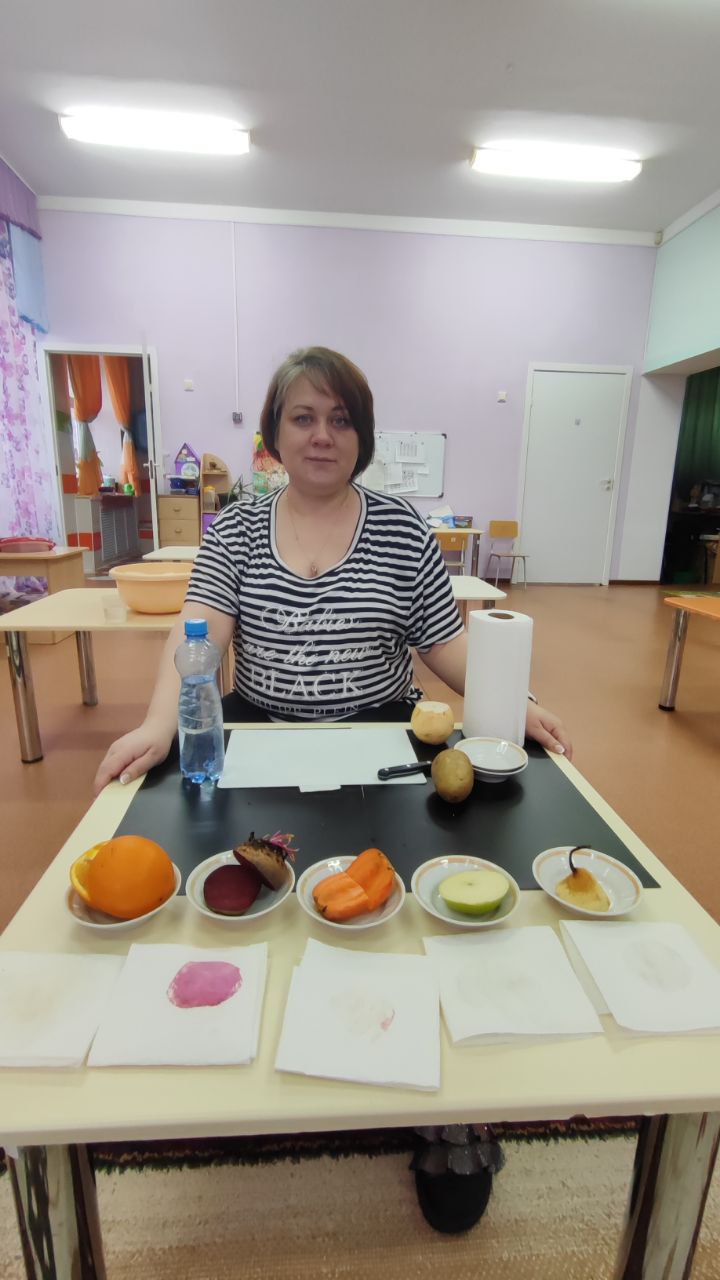 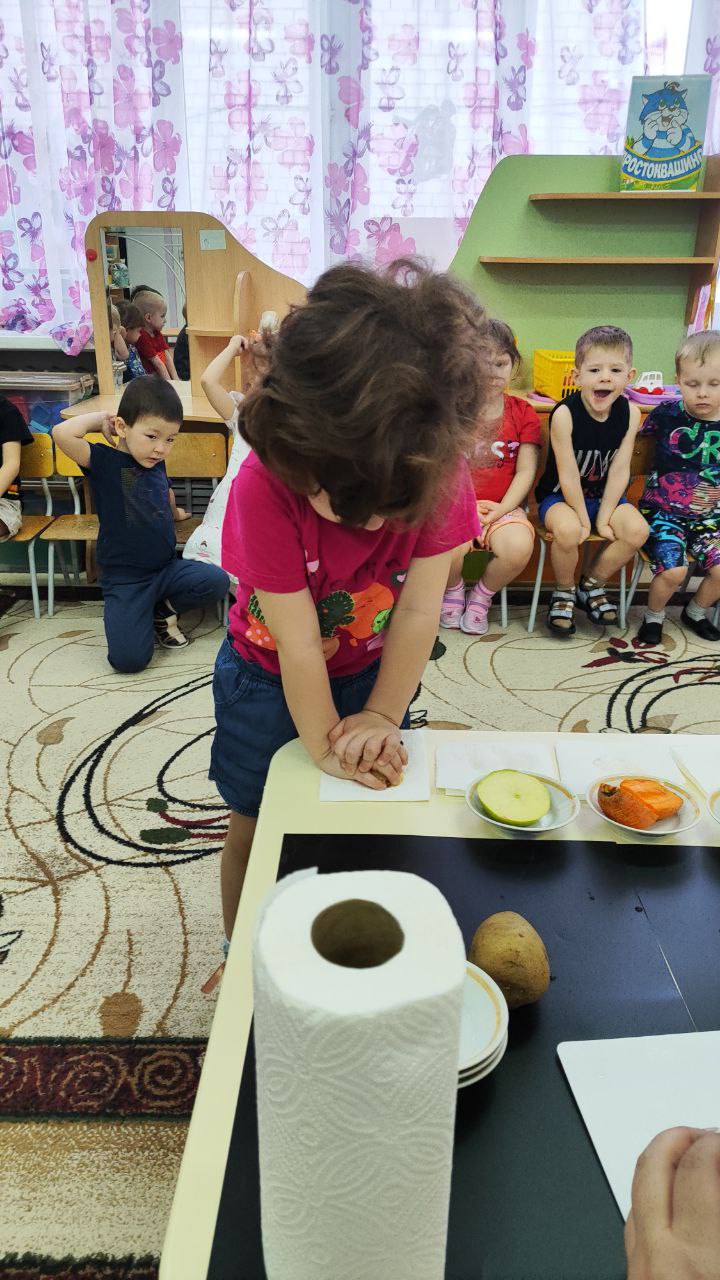 «Узнаем, какая вода». 
Цель: выявление свойств воды: она прозрачная, без запаха, льется, в ней растворяются некоторые вещества, вода имеет вес.
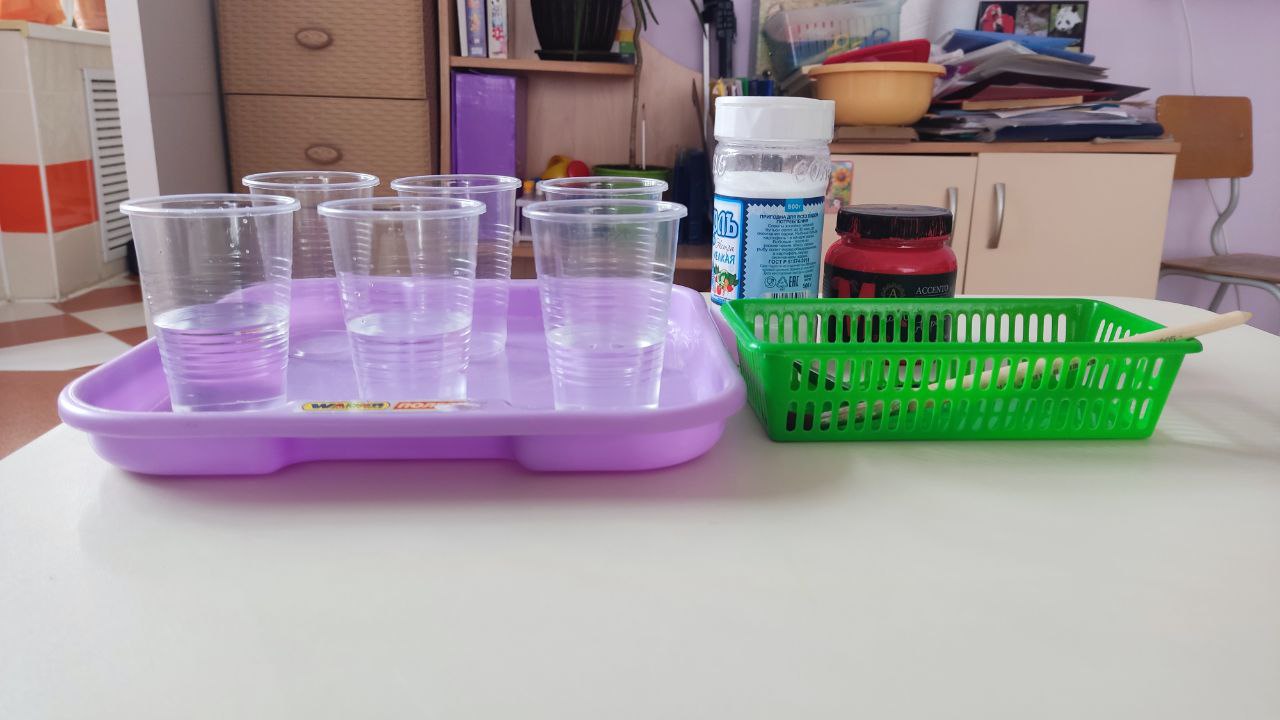 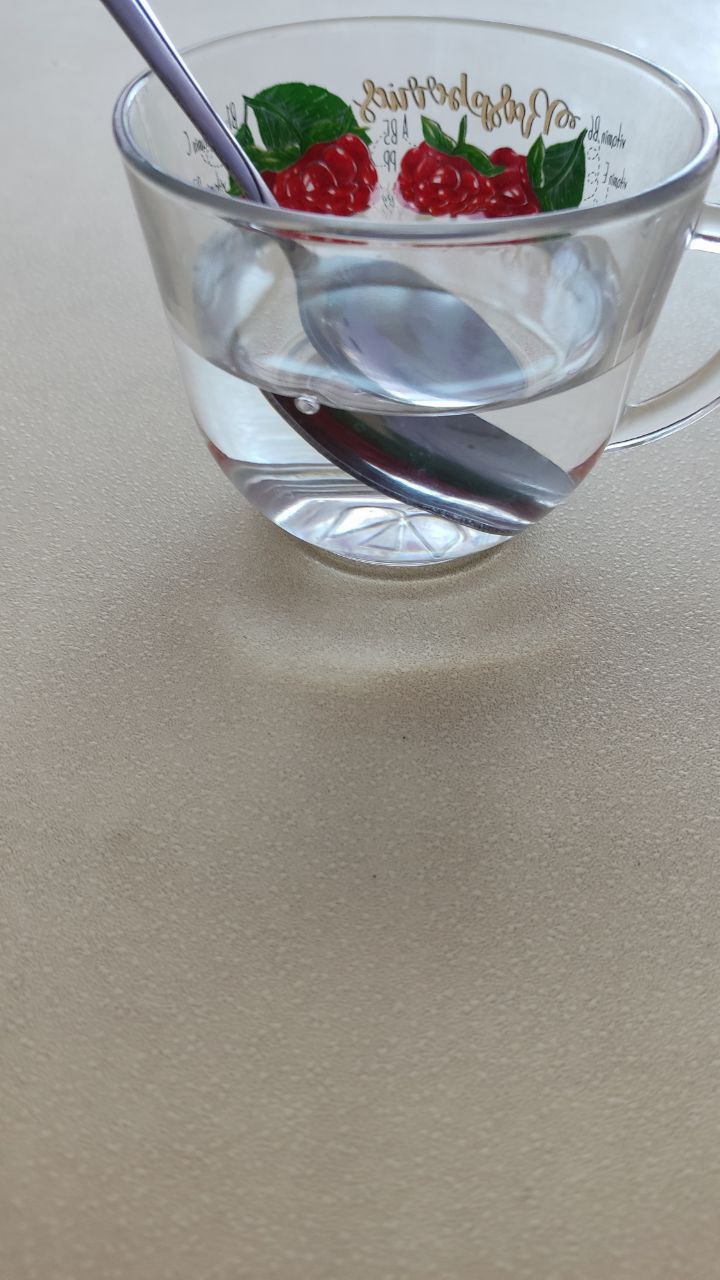 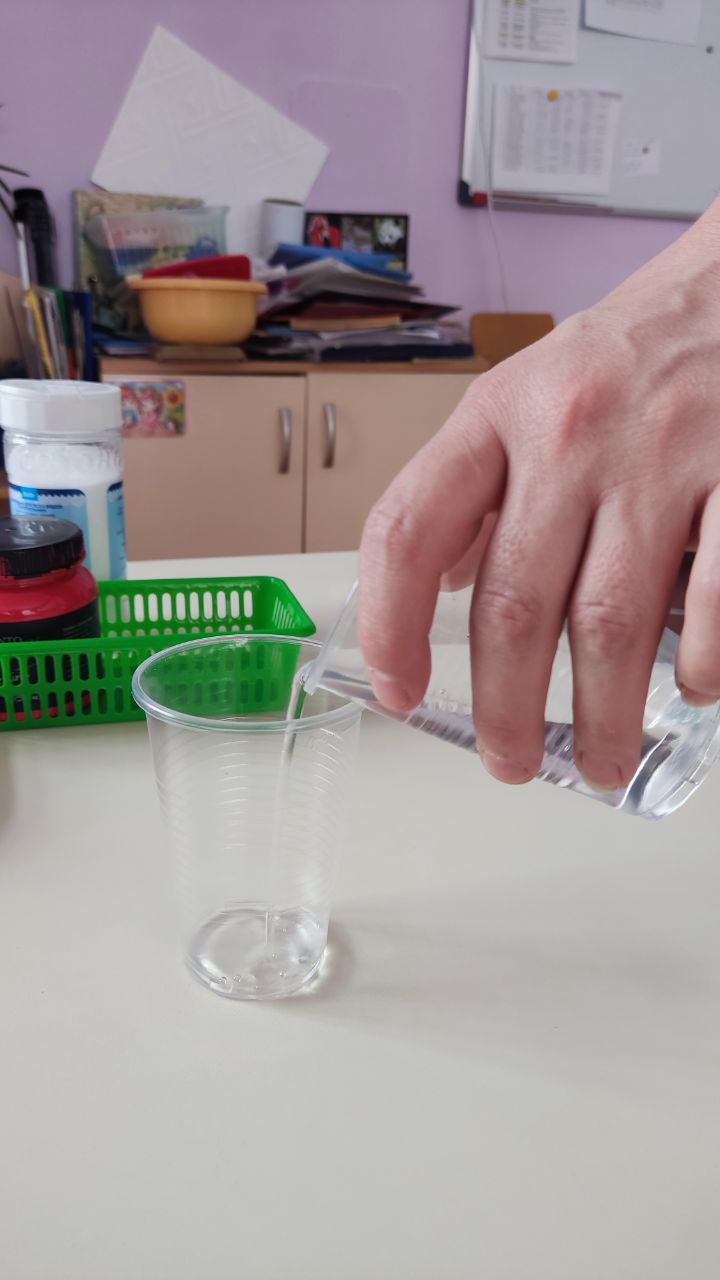 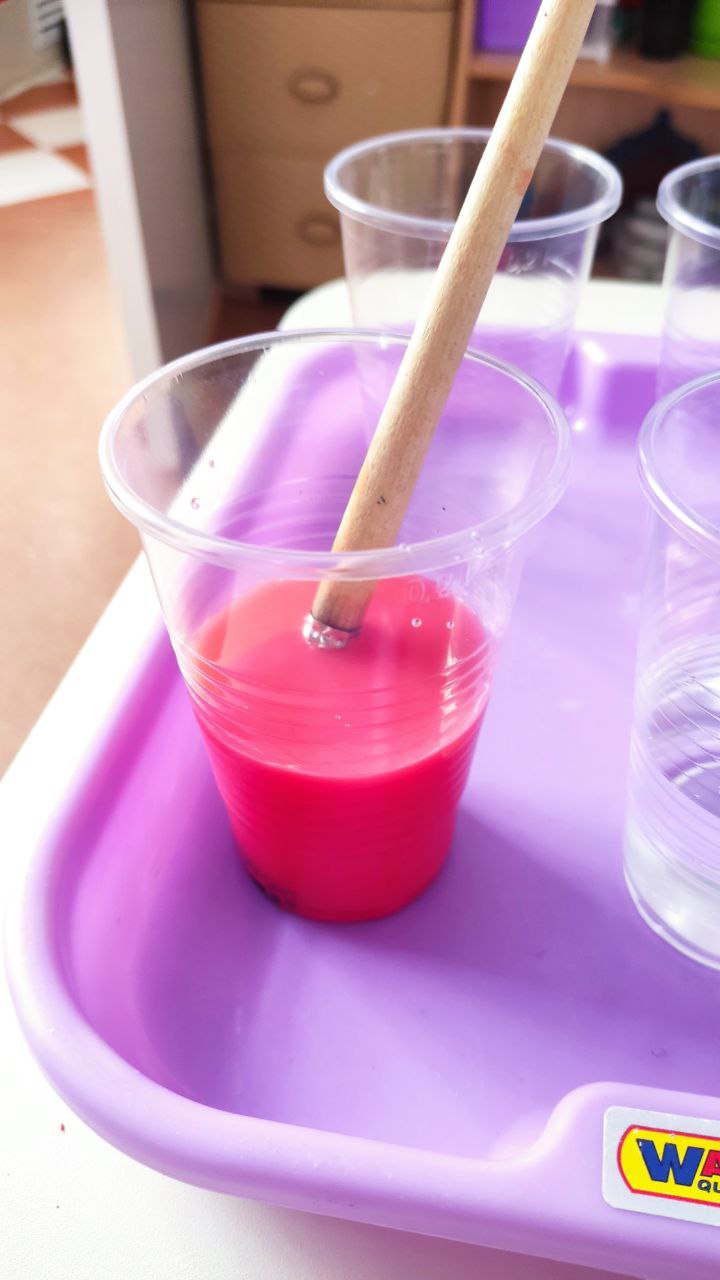 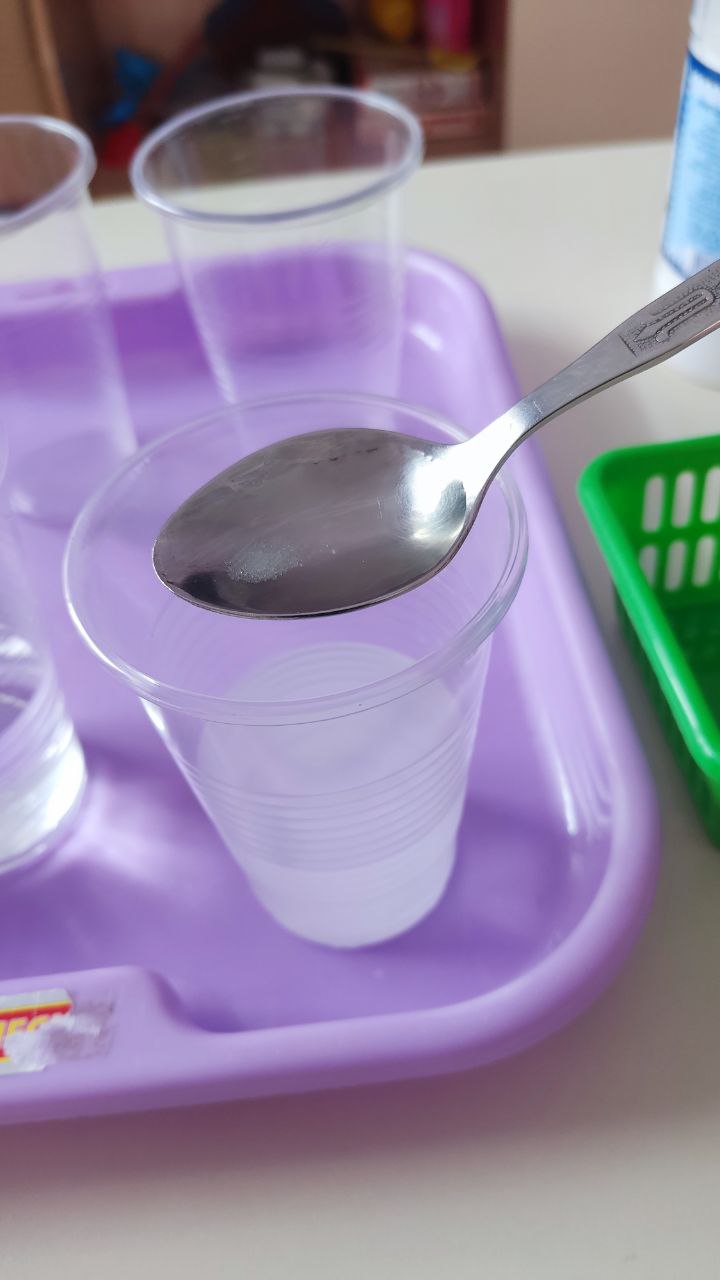 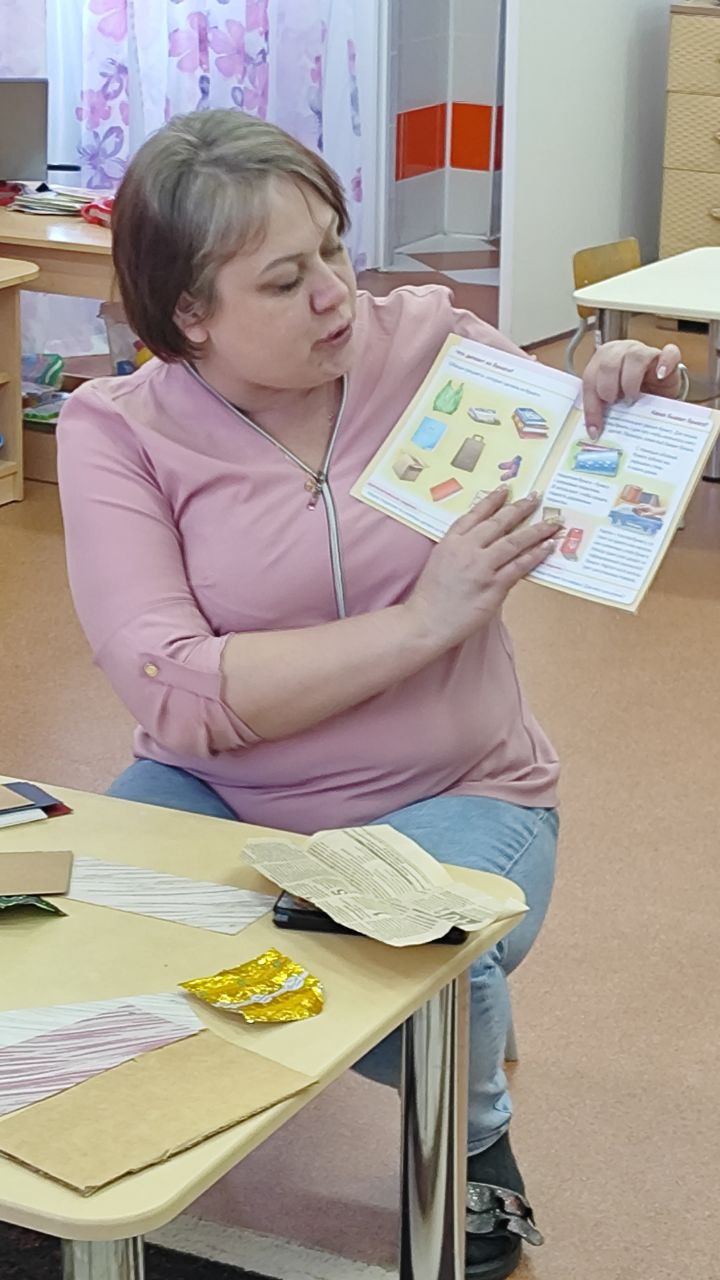 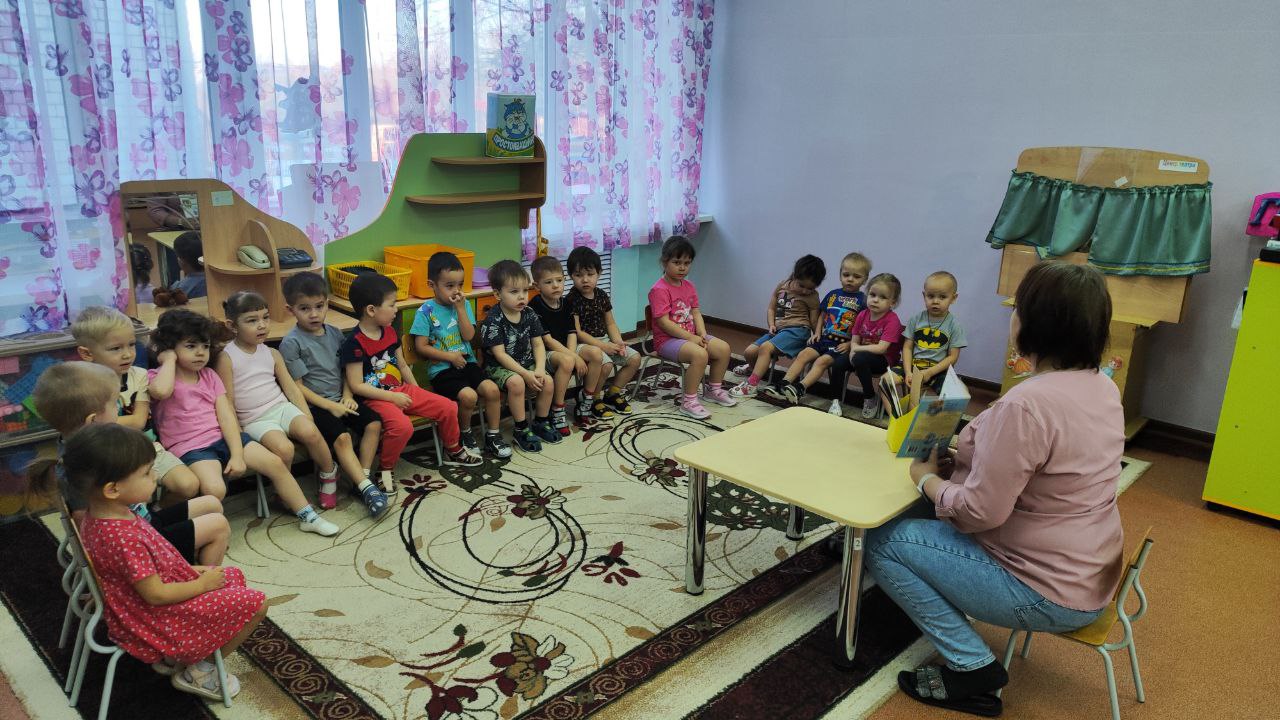 «Бумага: ее качества и свойства».
Цель: умение узнавать вещи, сделанные из бумаги; вычленять качества бумаги (цвет, белизна, гладкость, степень прочности, толщина, впитывающая способность) и свойства (мнется, рвется, режется, горит).
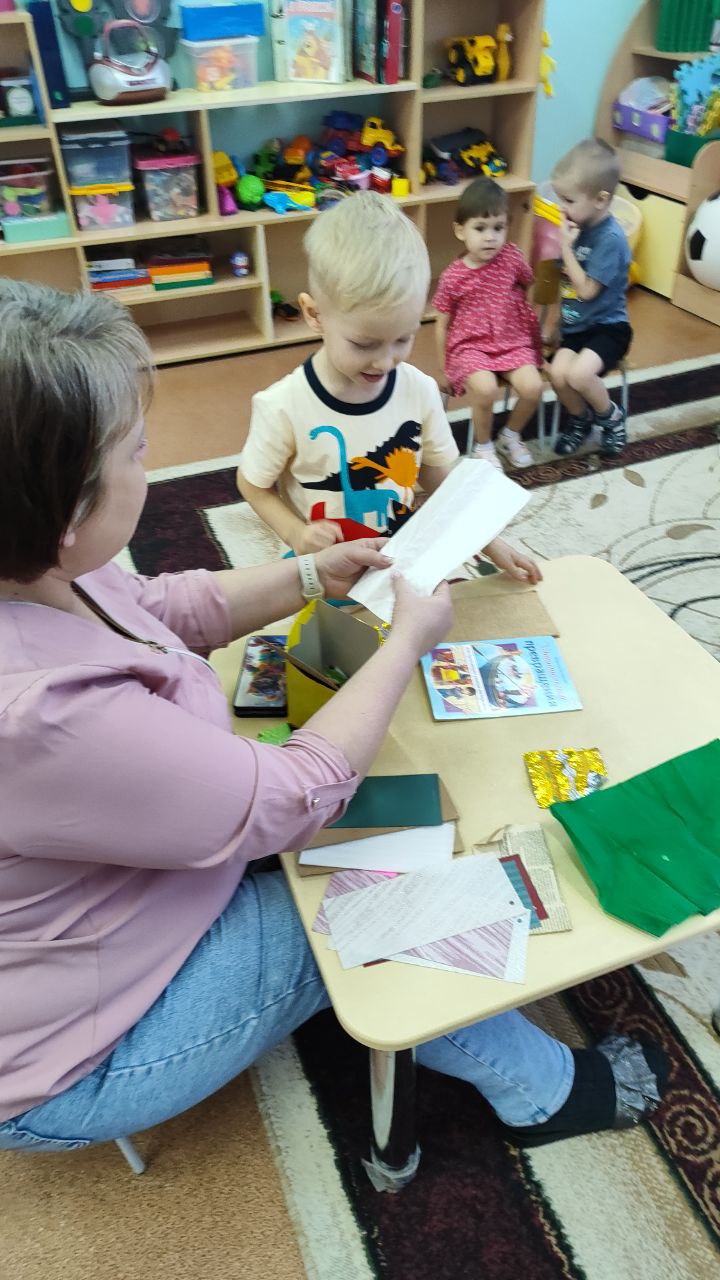 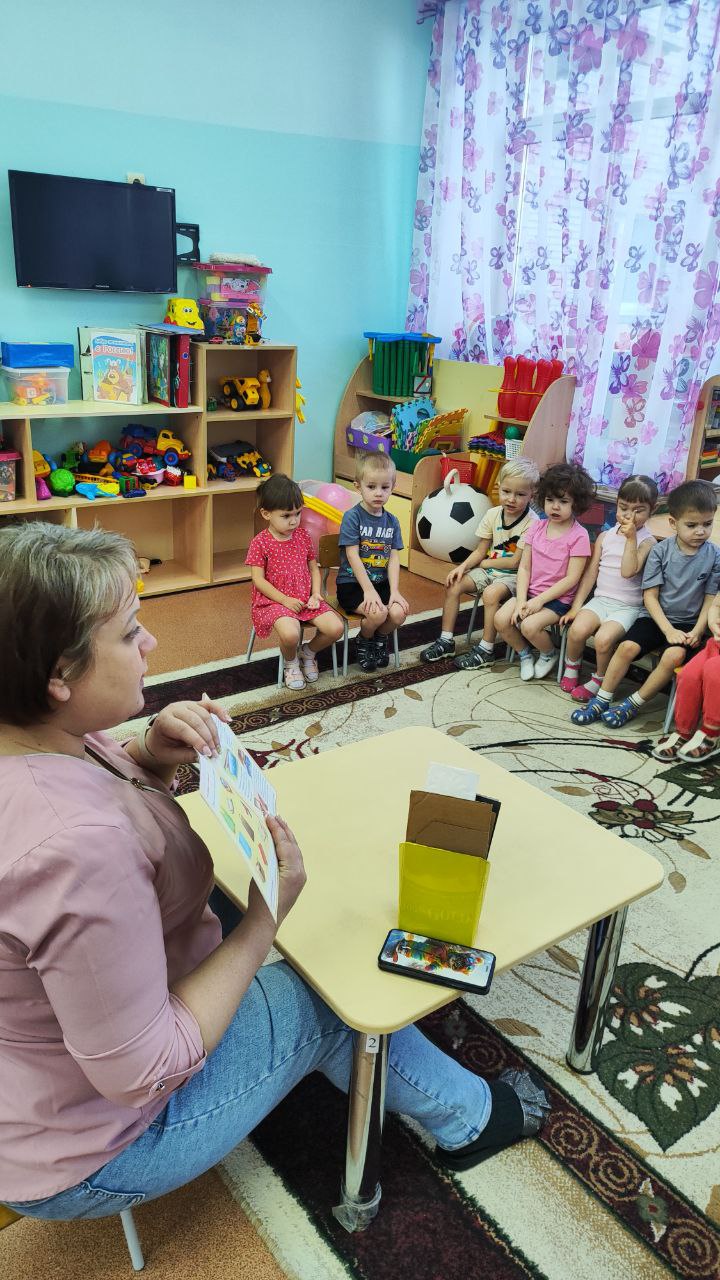 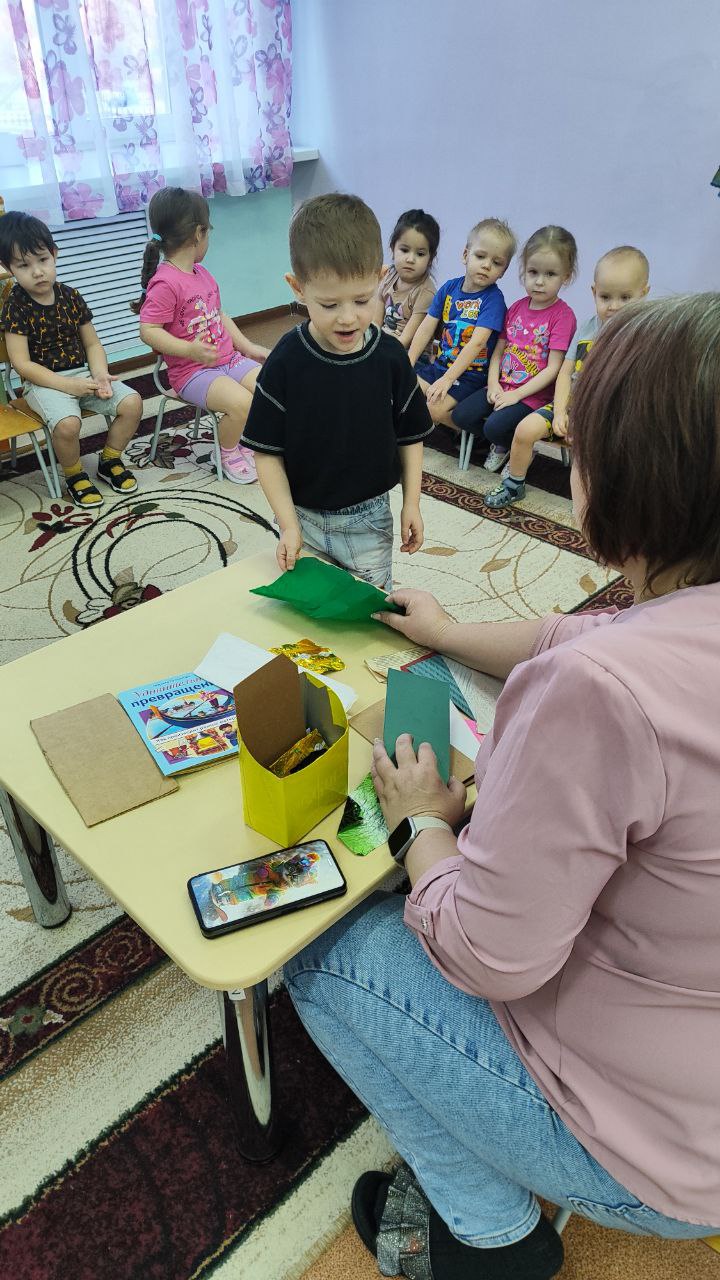 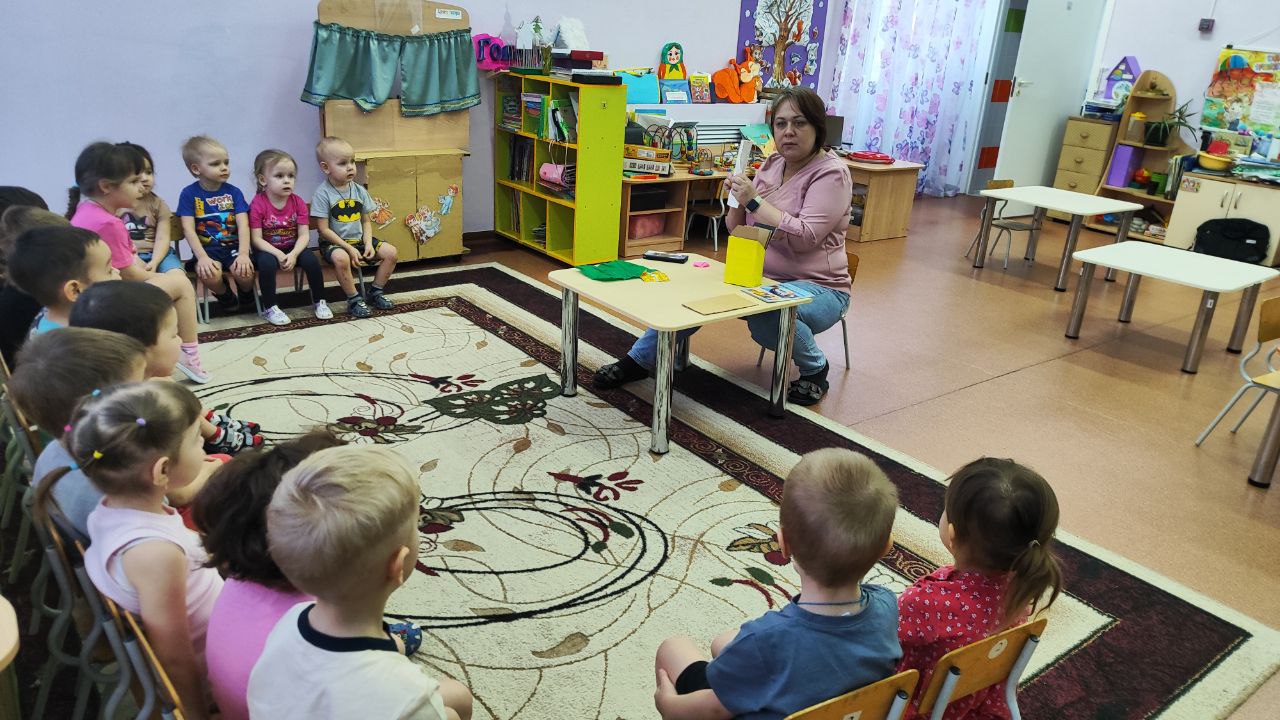 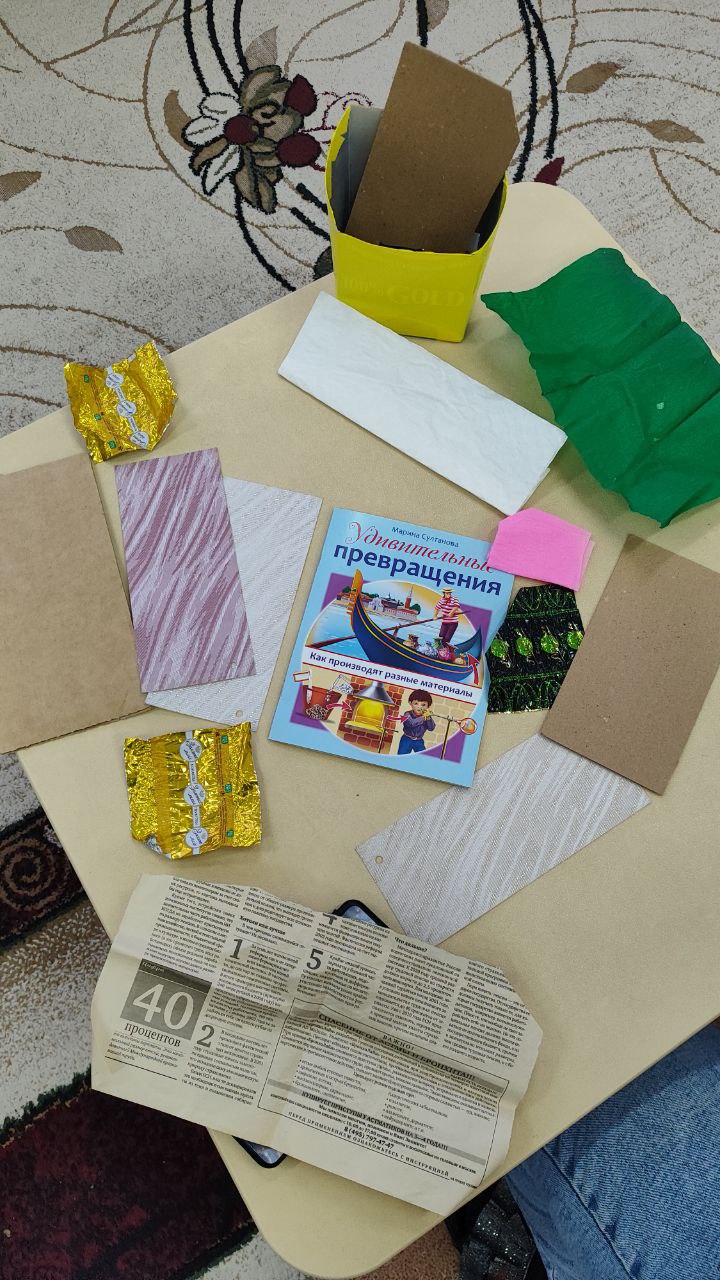 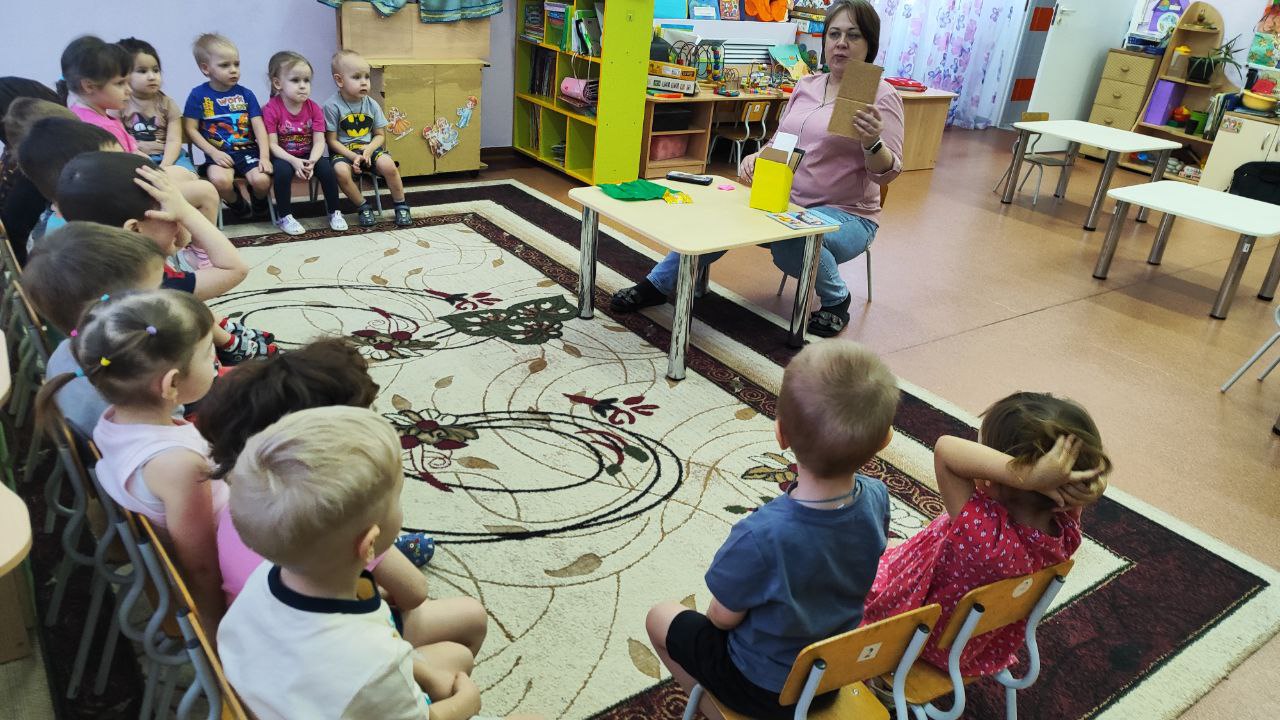 «Изготовление цветных льдинок».
Цель: ознакомление детей с тем, что вода замерзает на холоде, в воде растворяется краска.
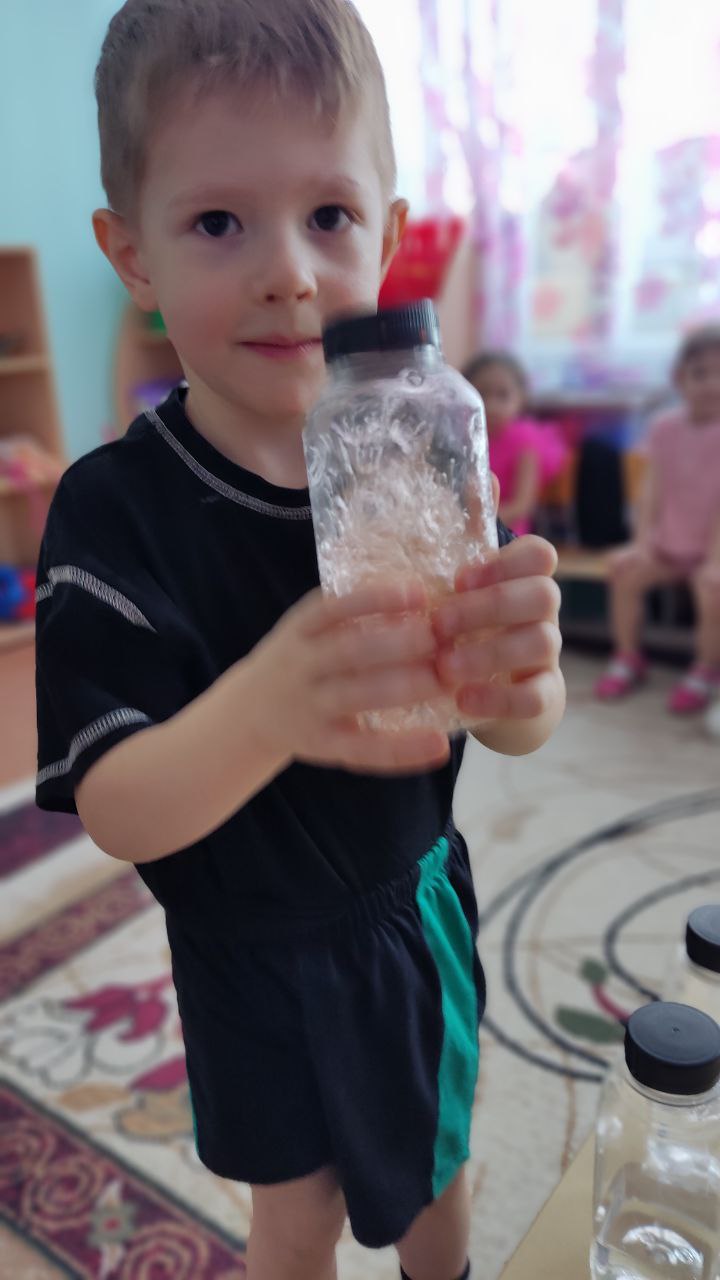 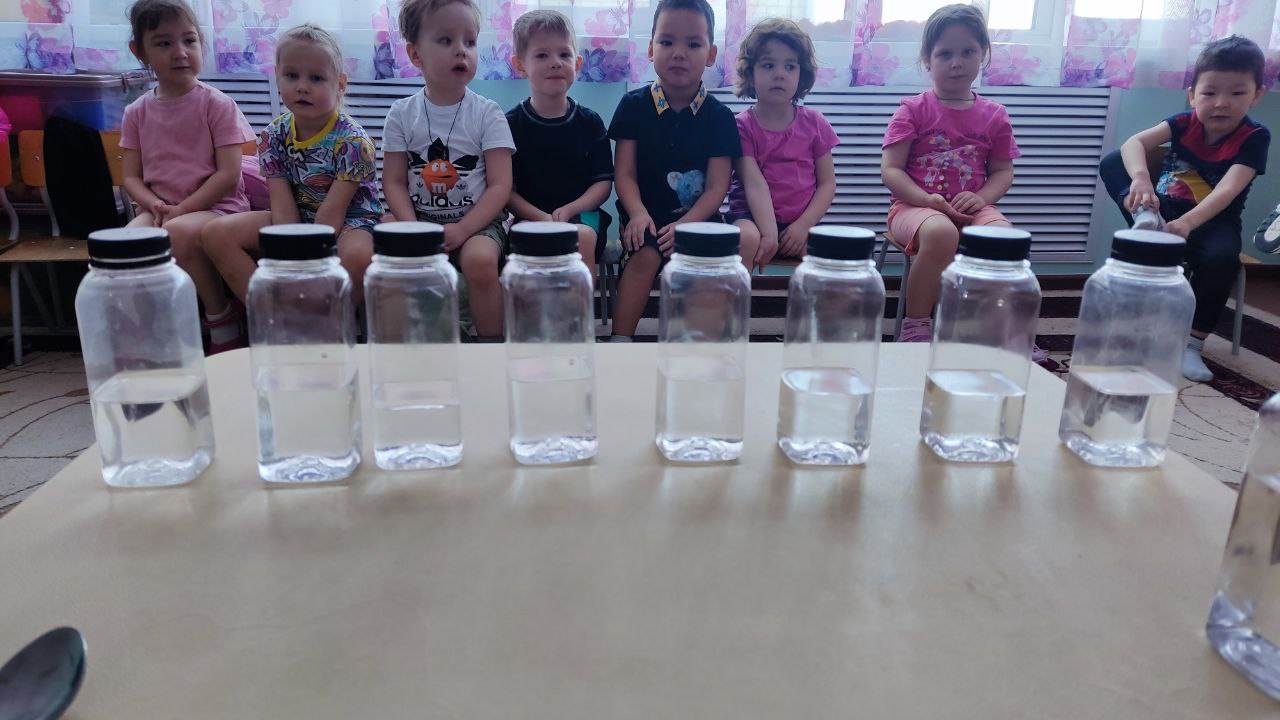 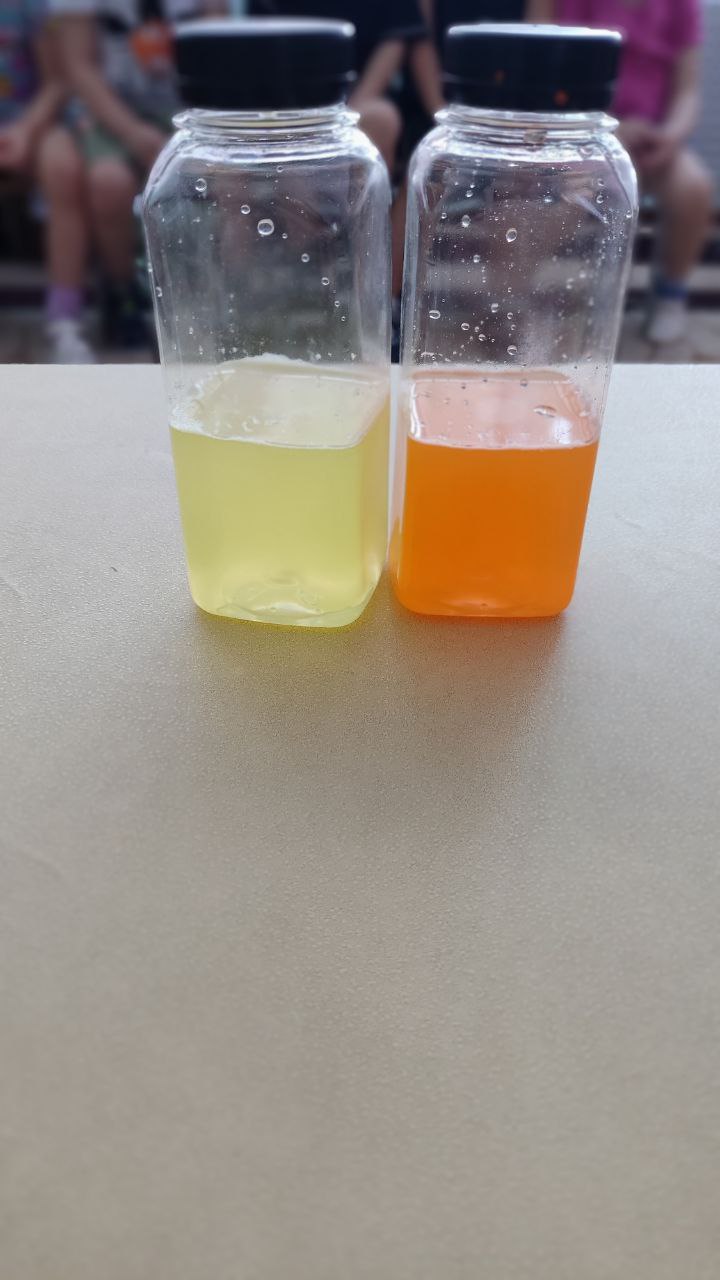 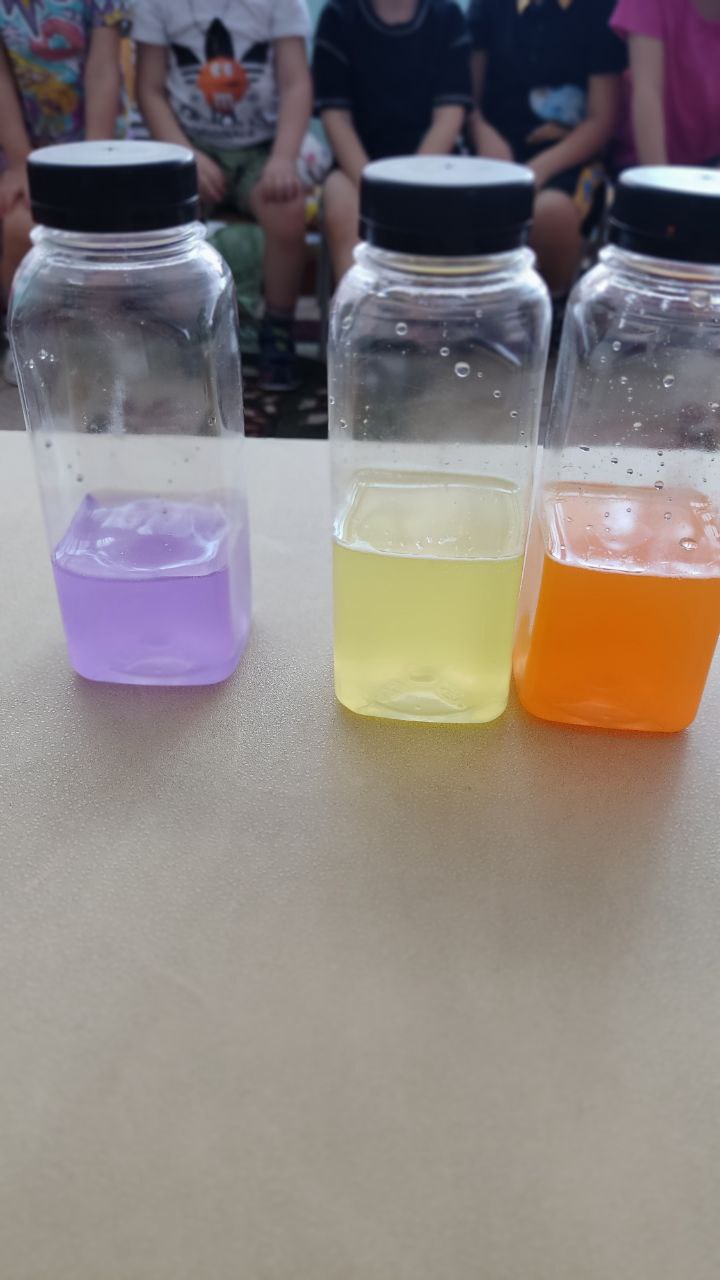 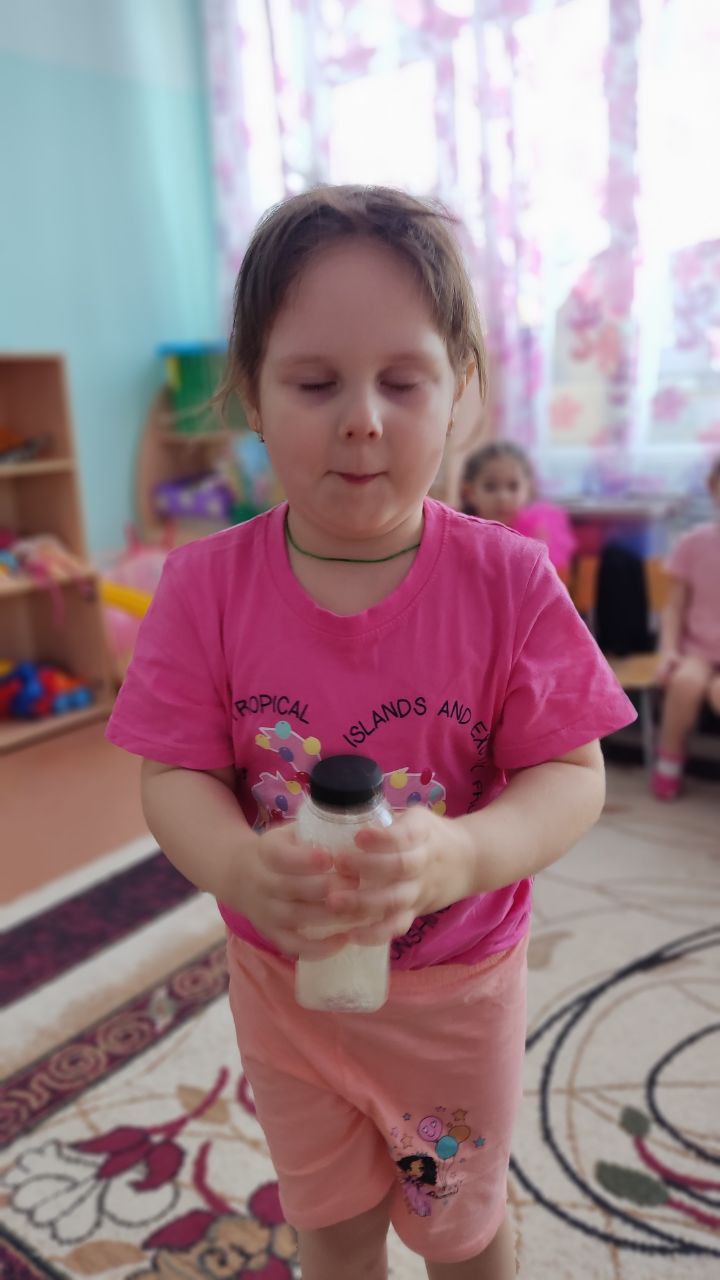 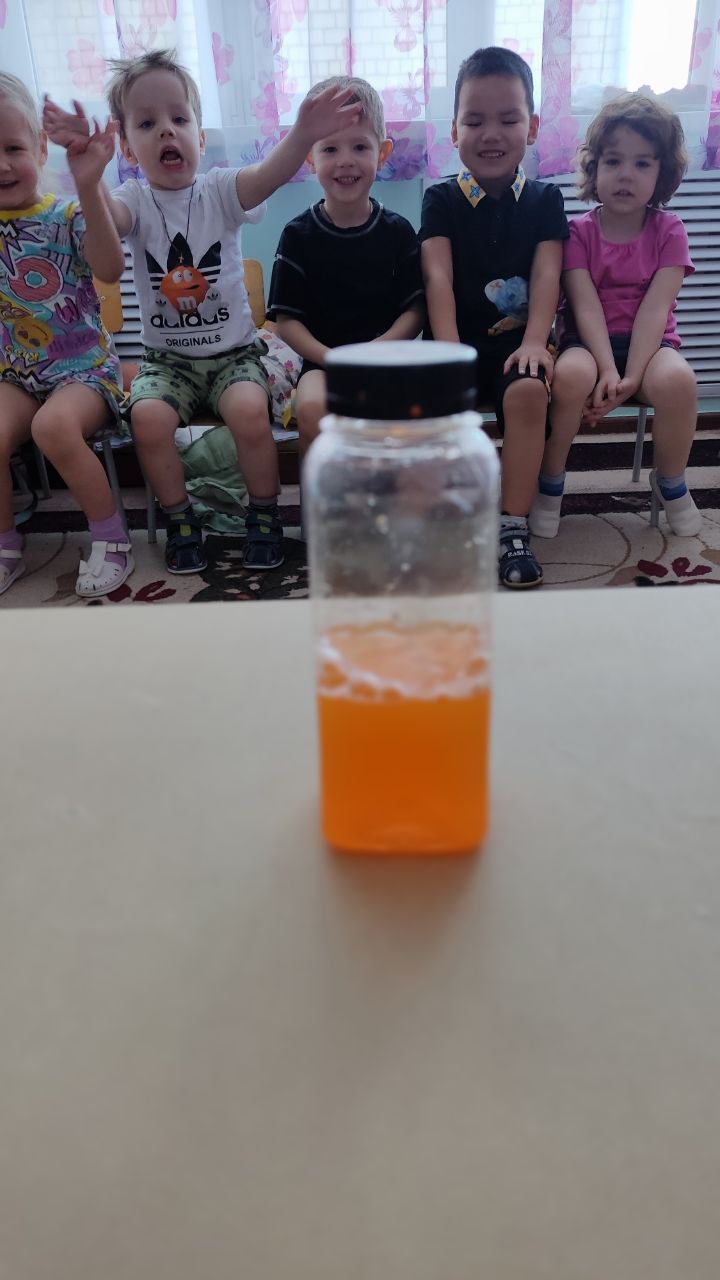 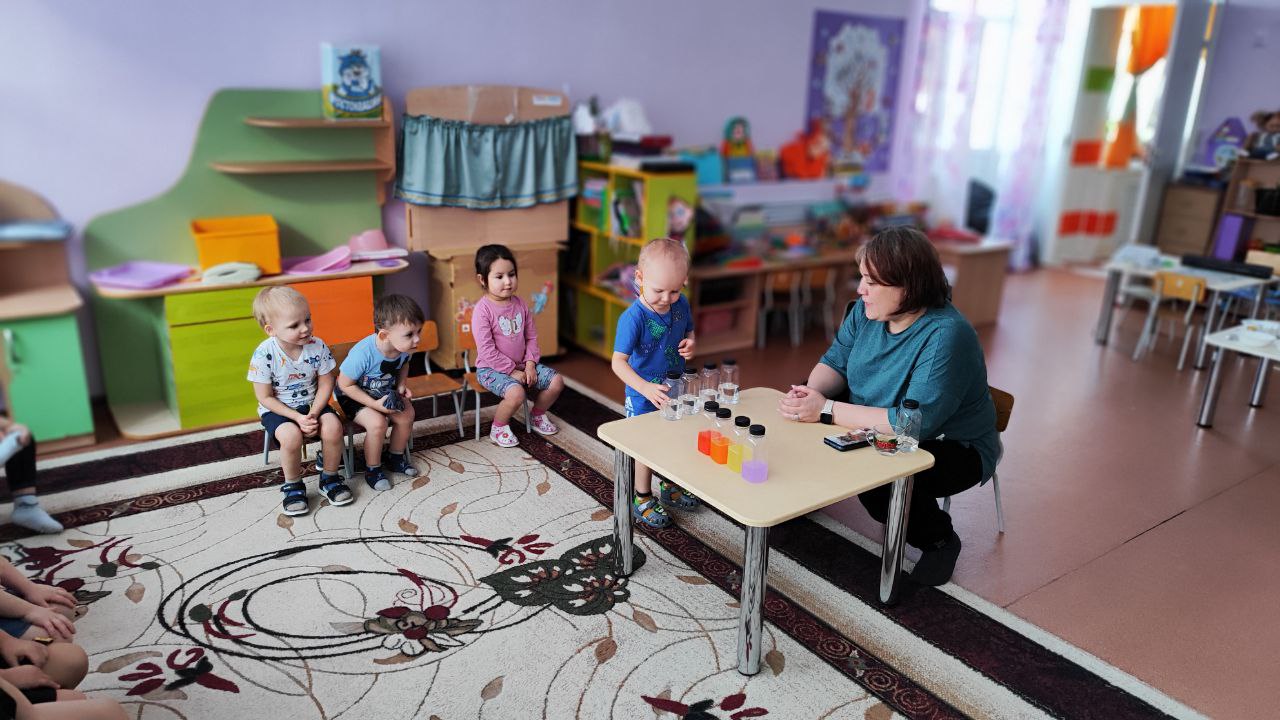 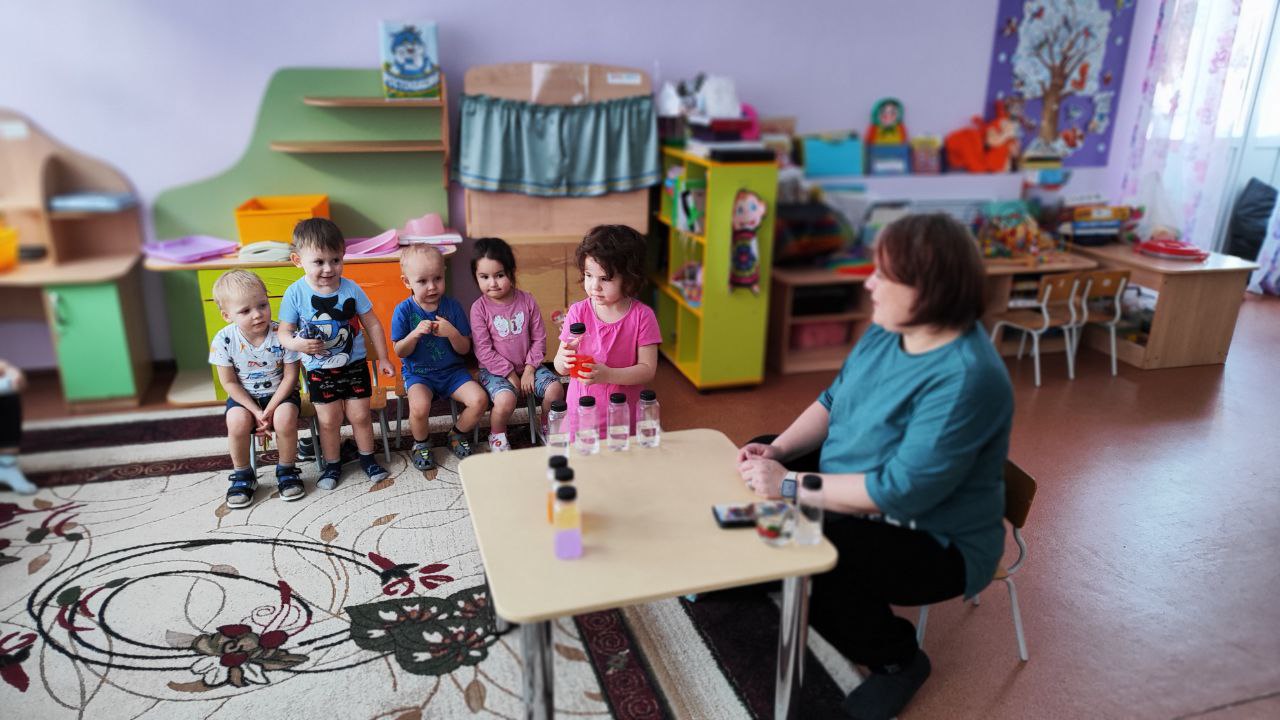 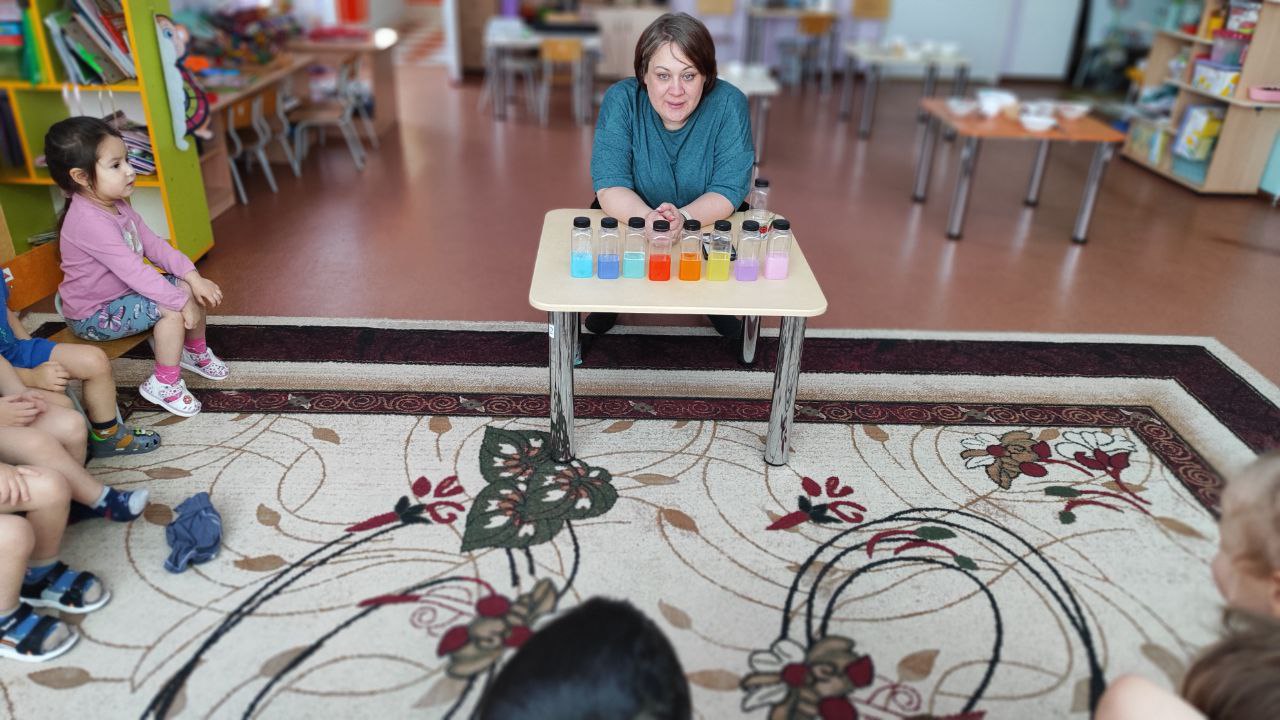 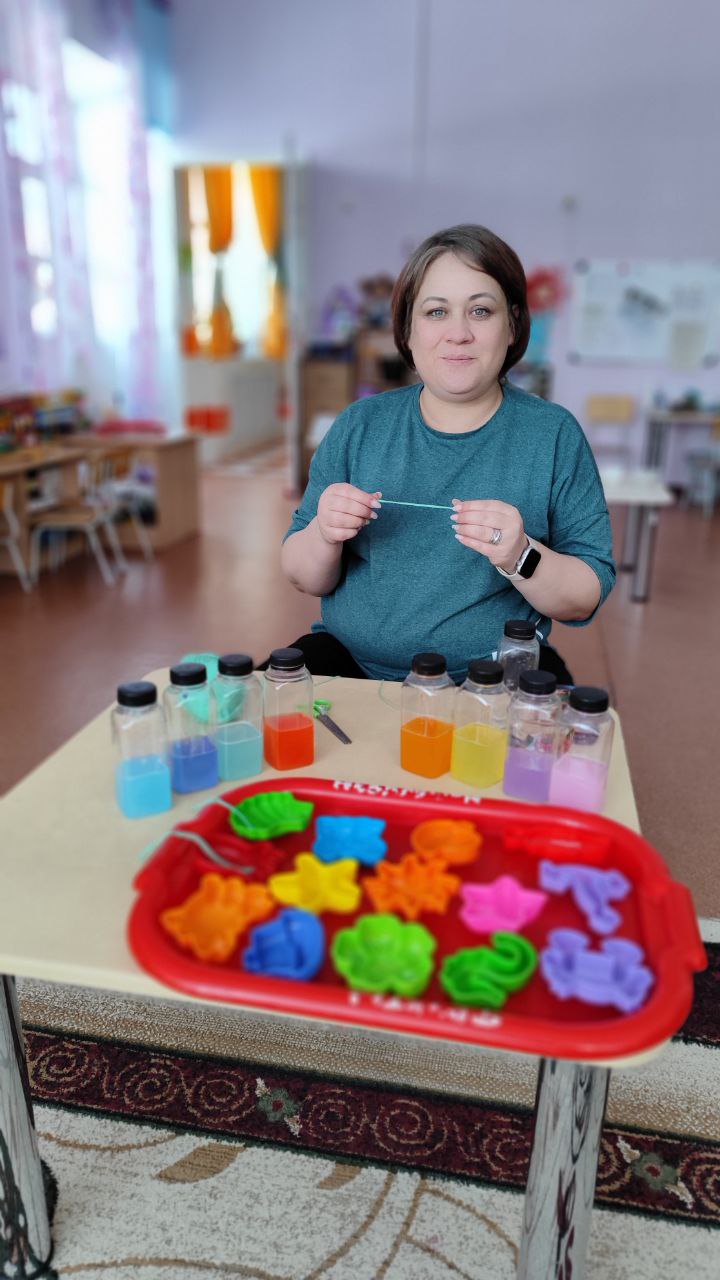 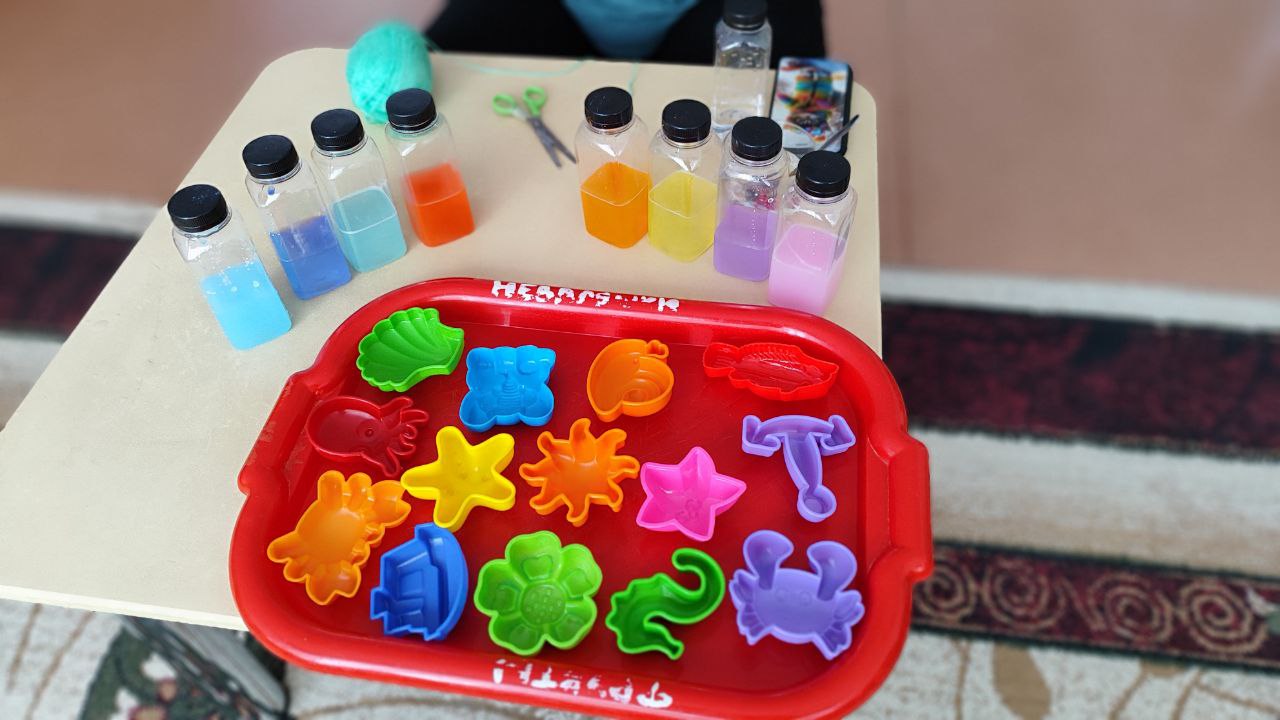 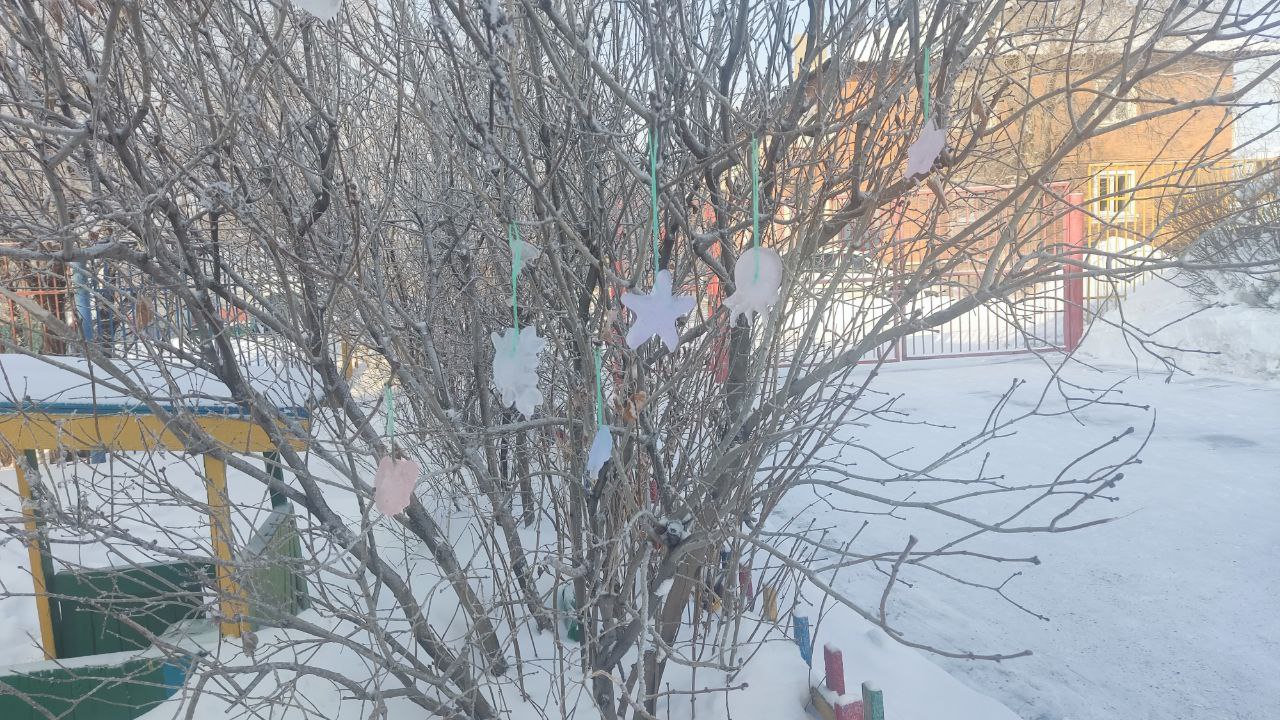 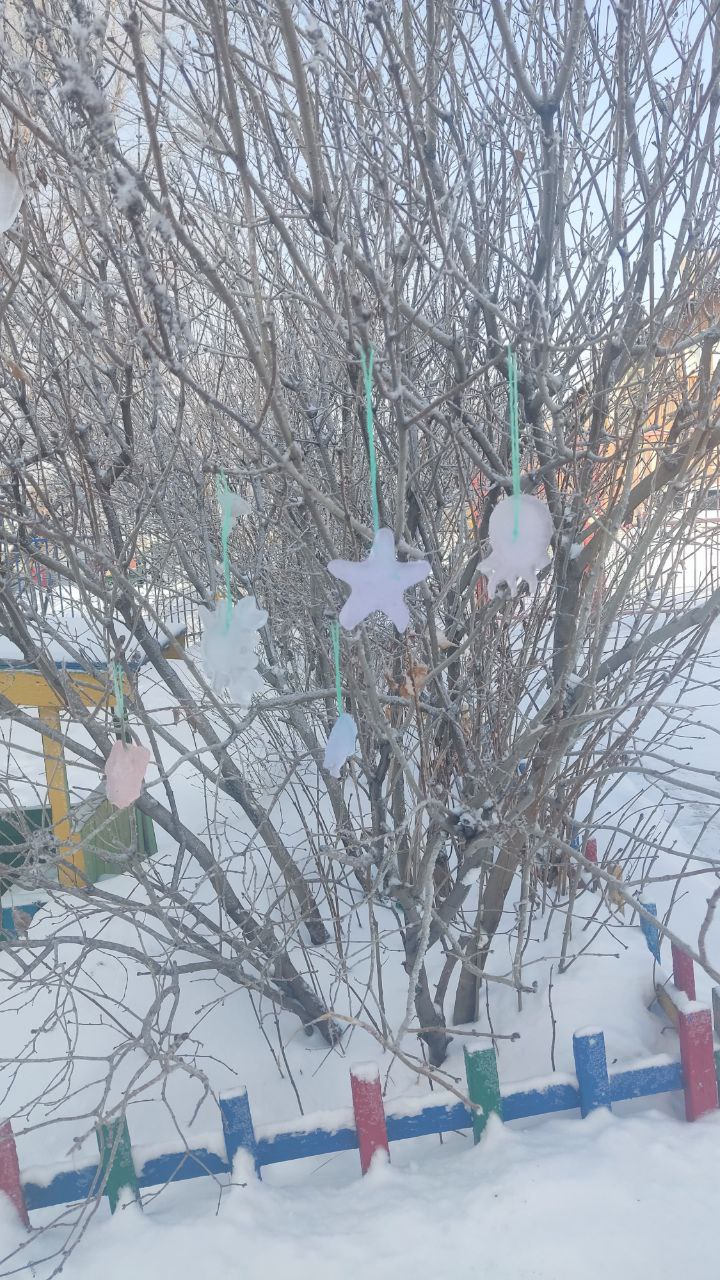 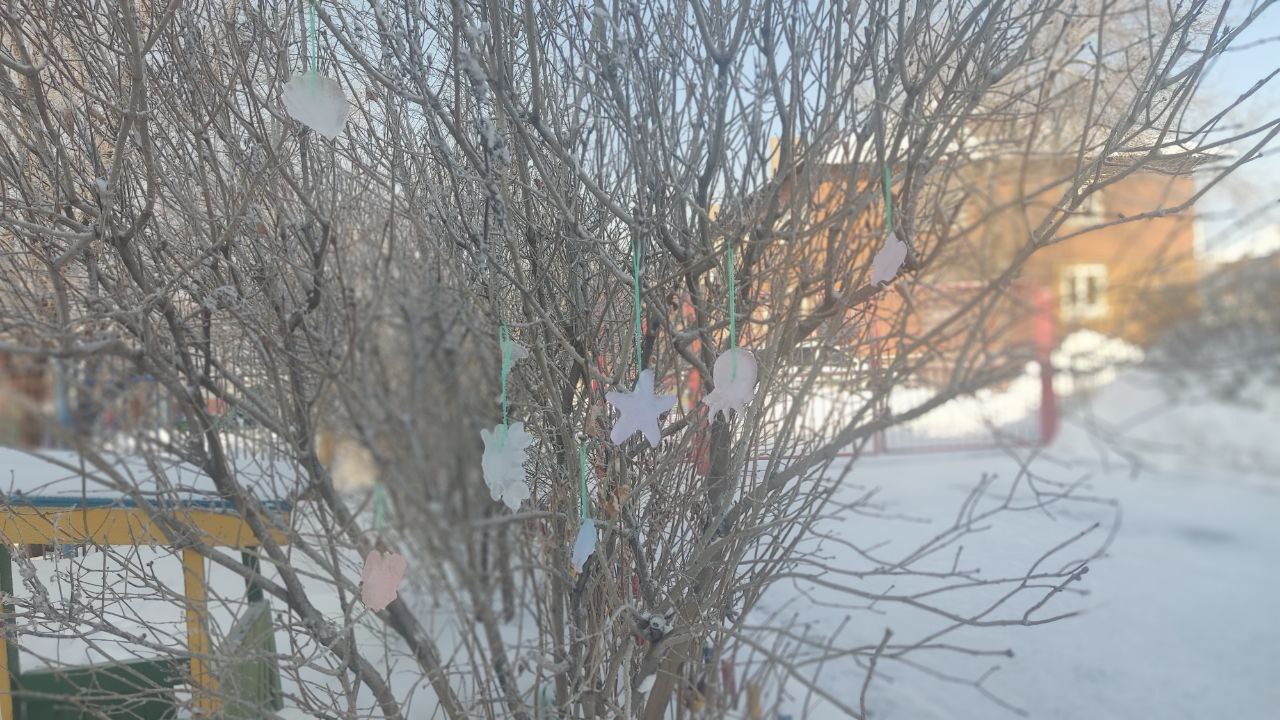 Экспериментальный центр
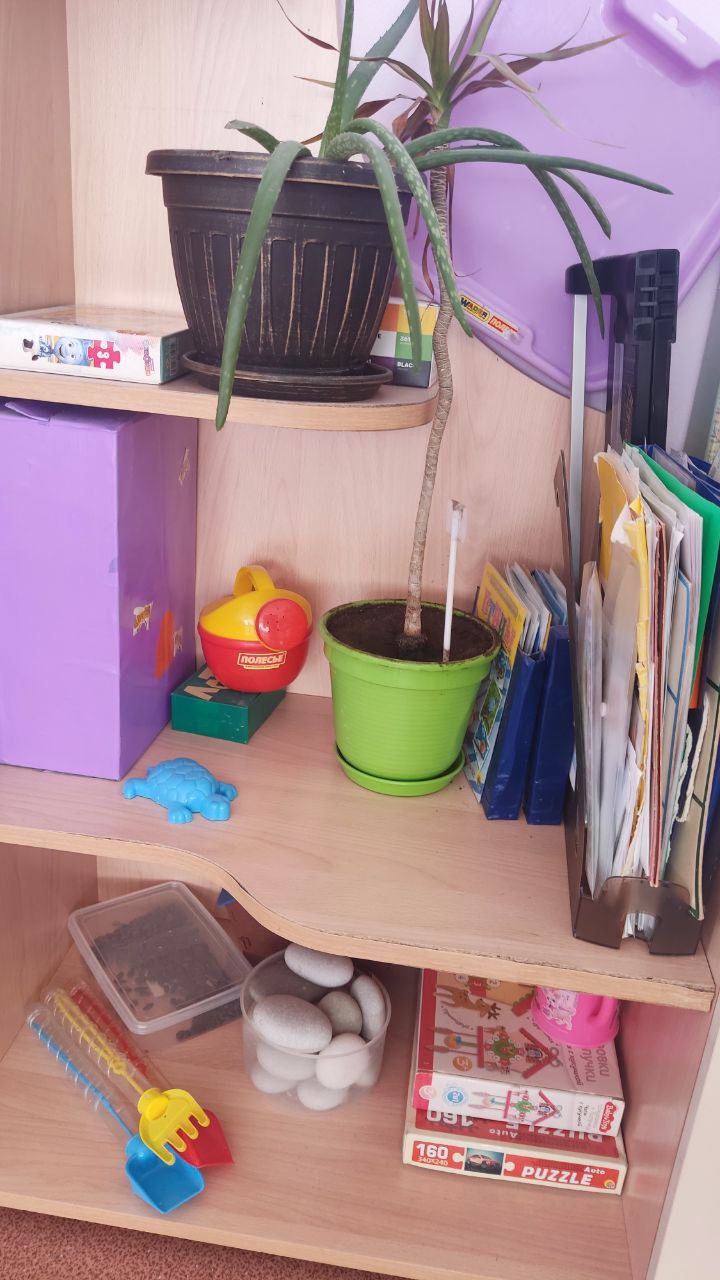 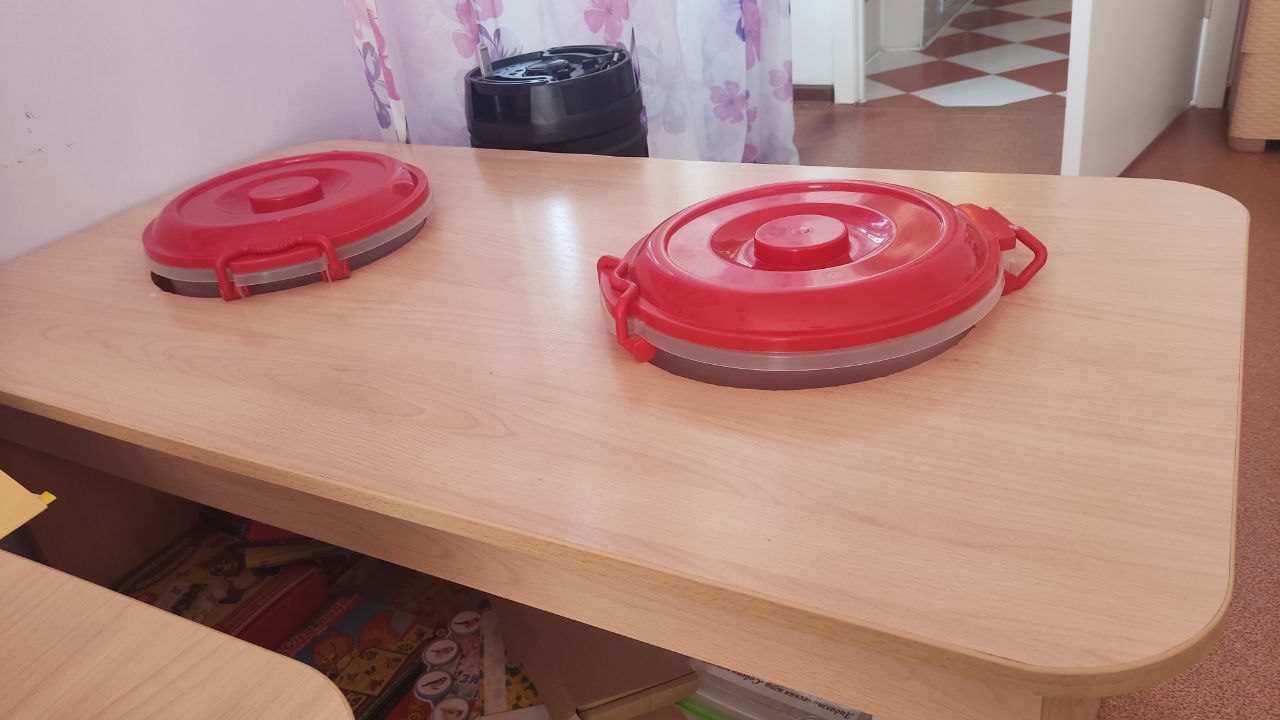 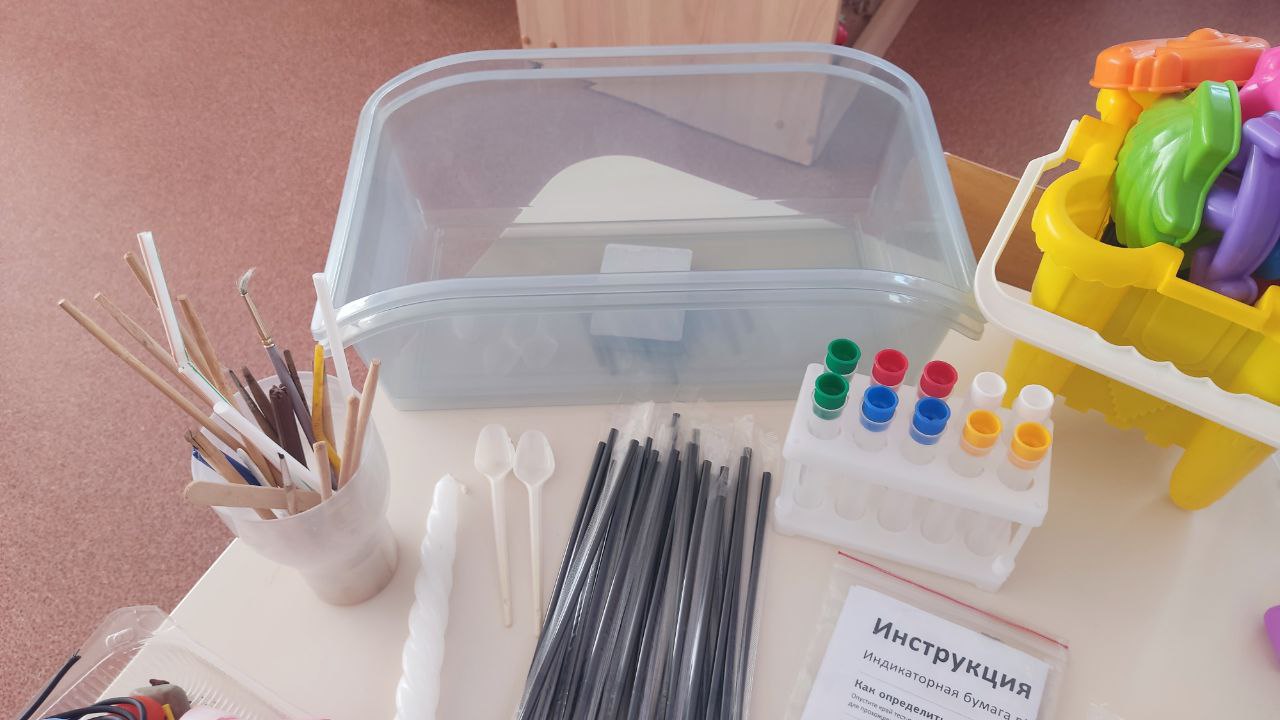 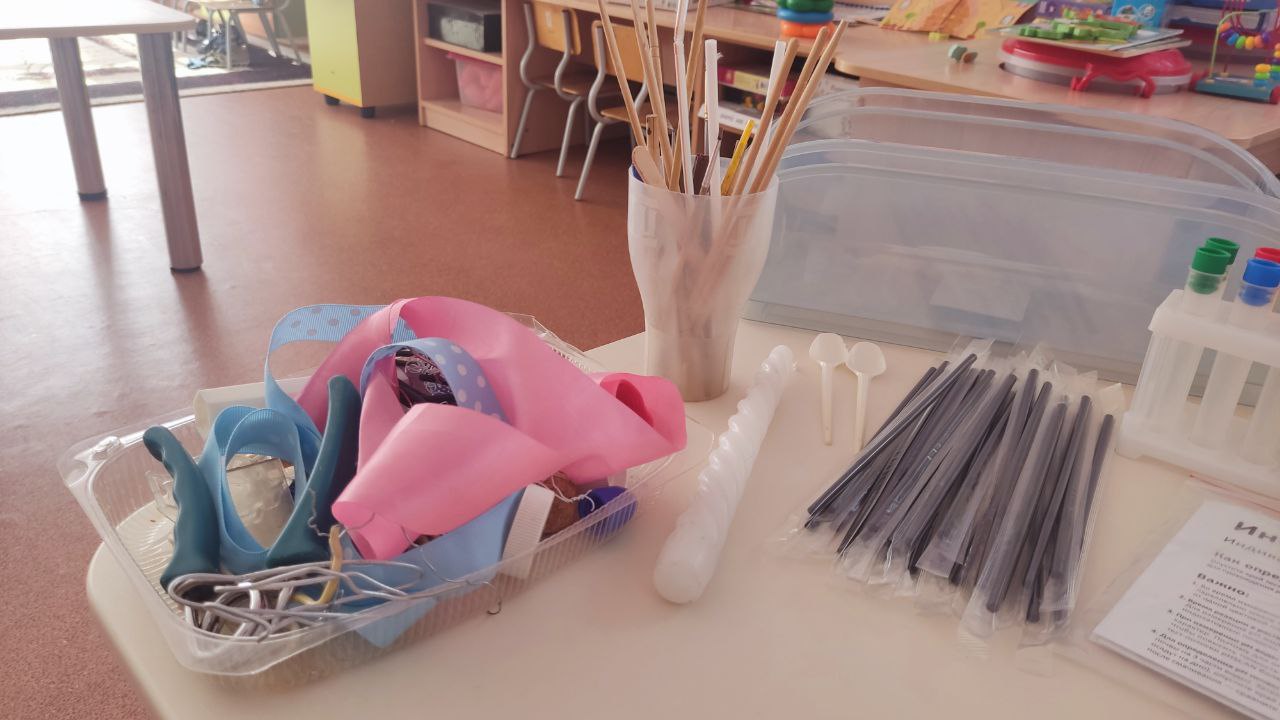 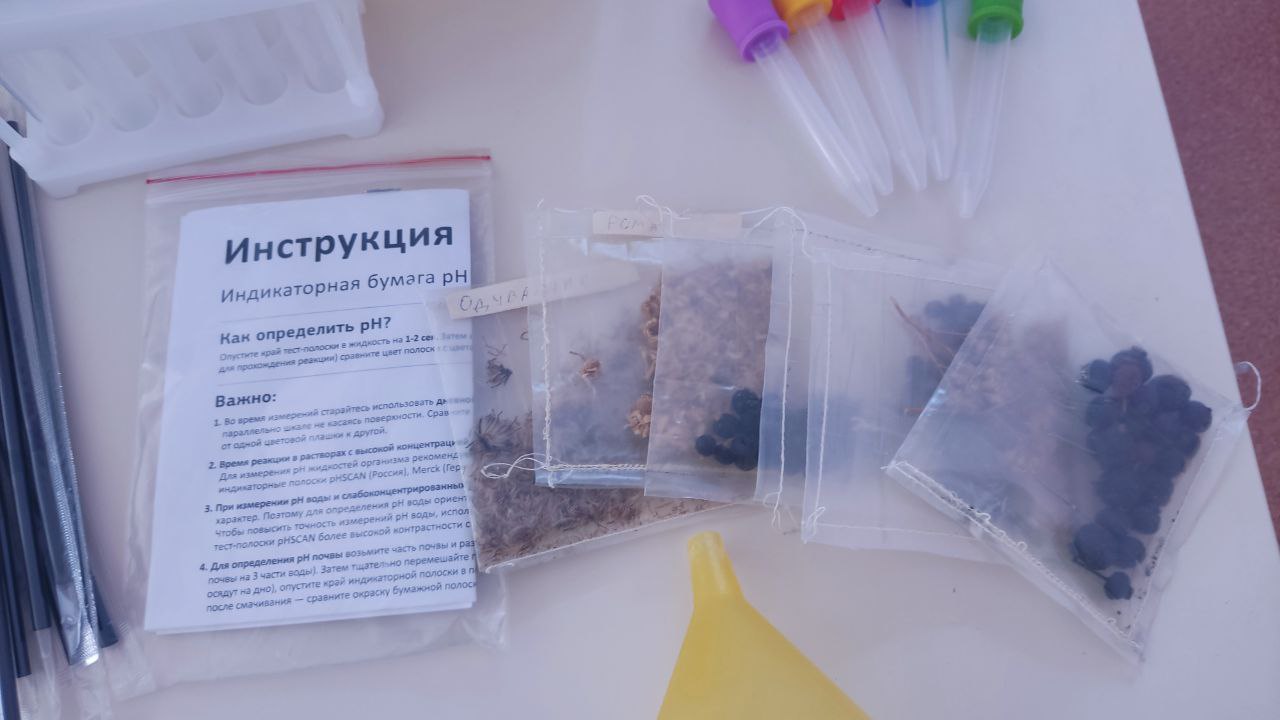 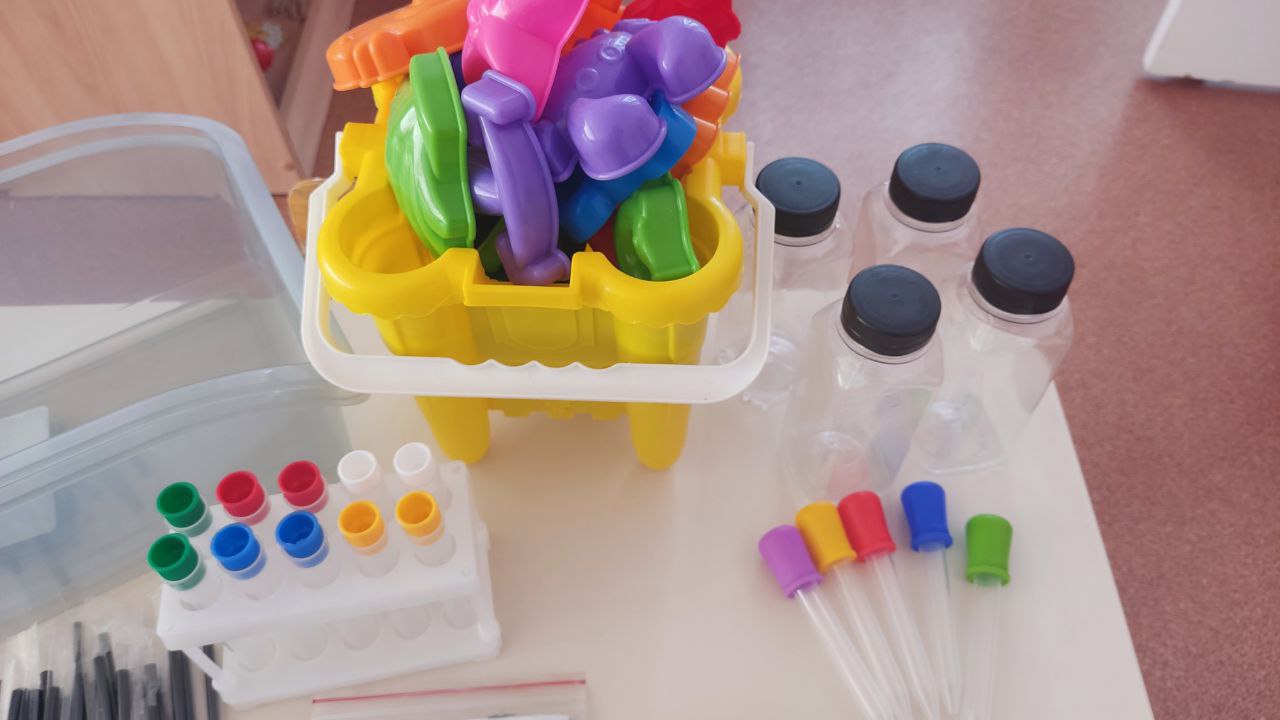 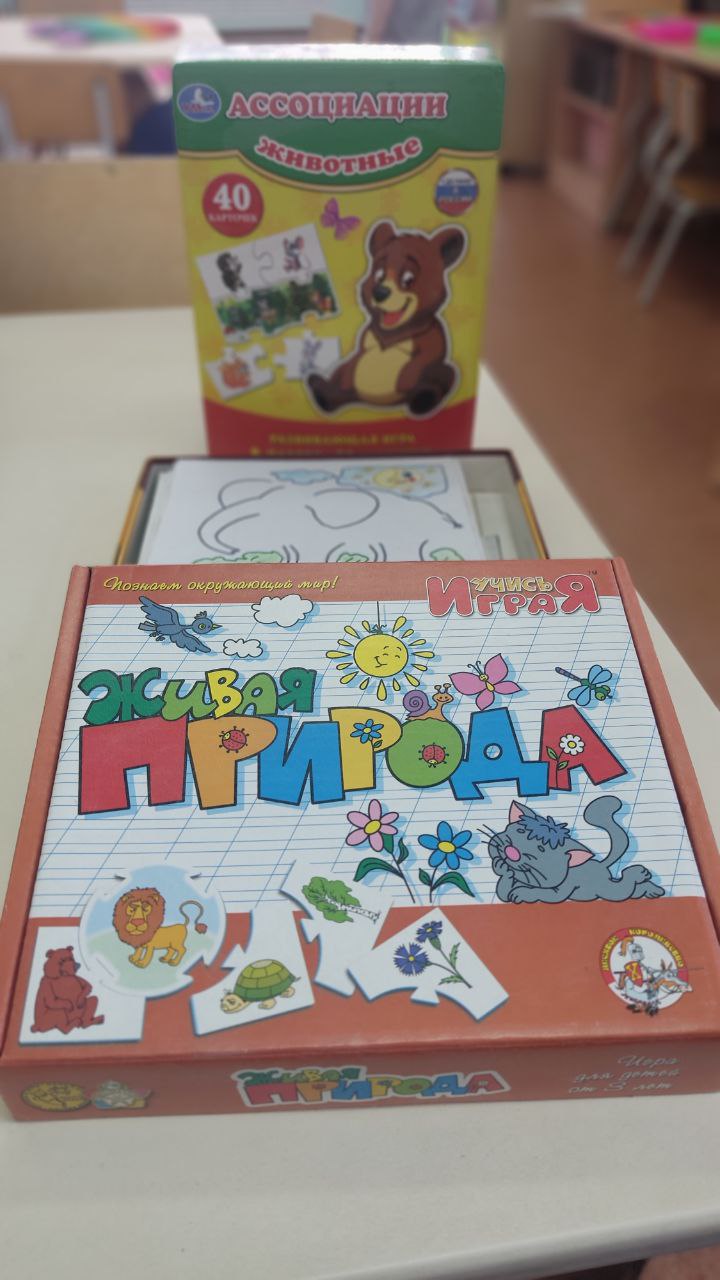 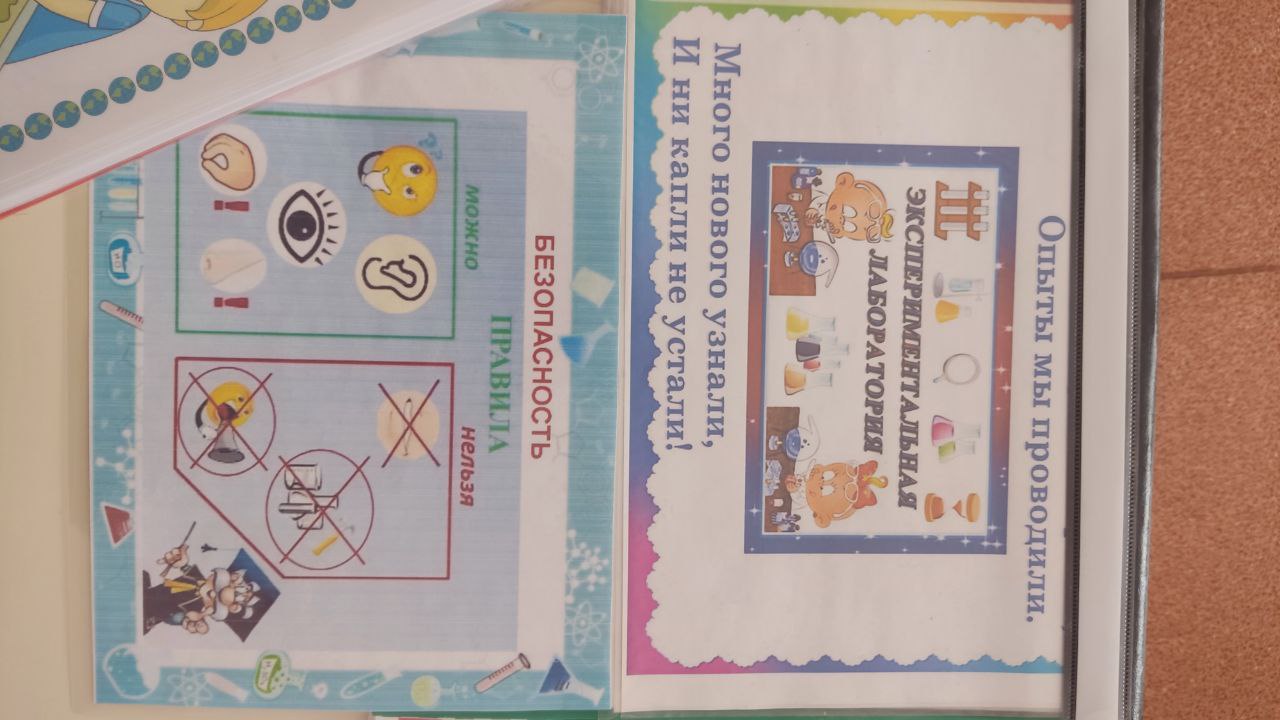 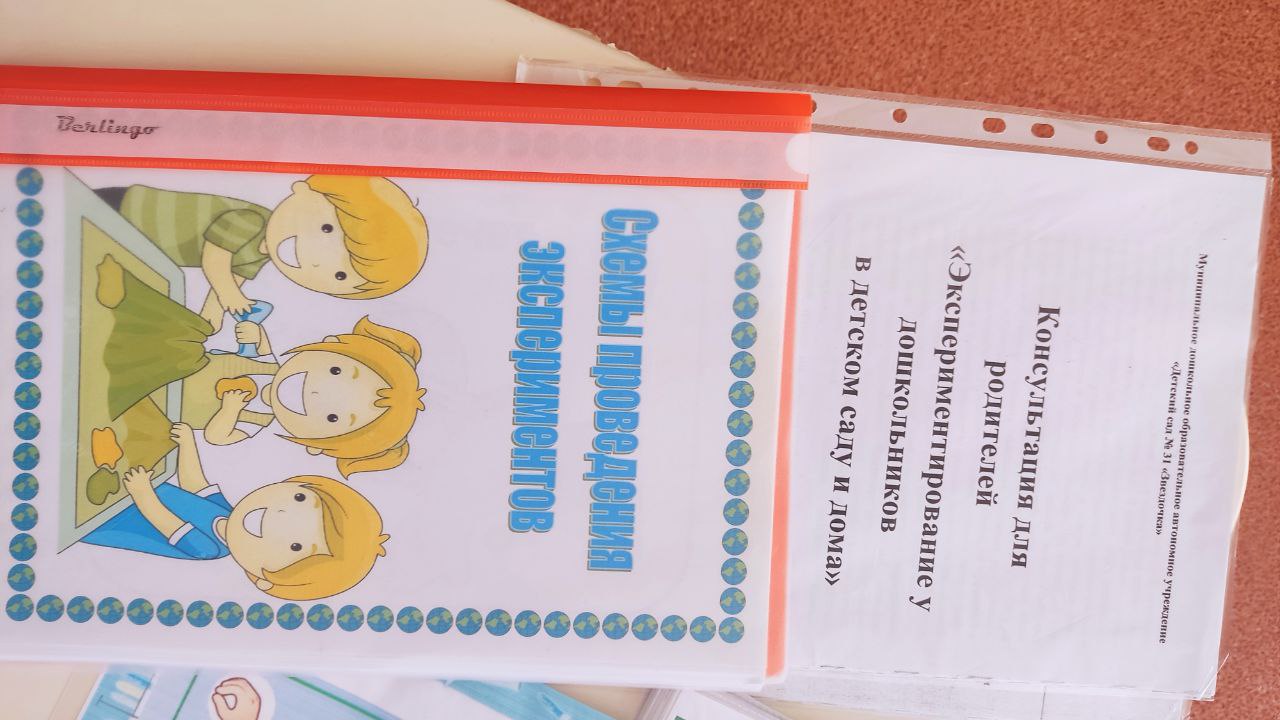 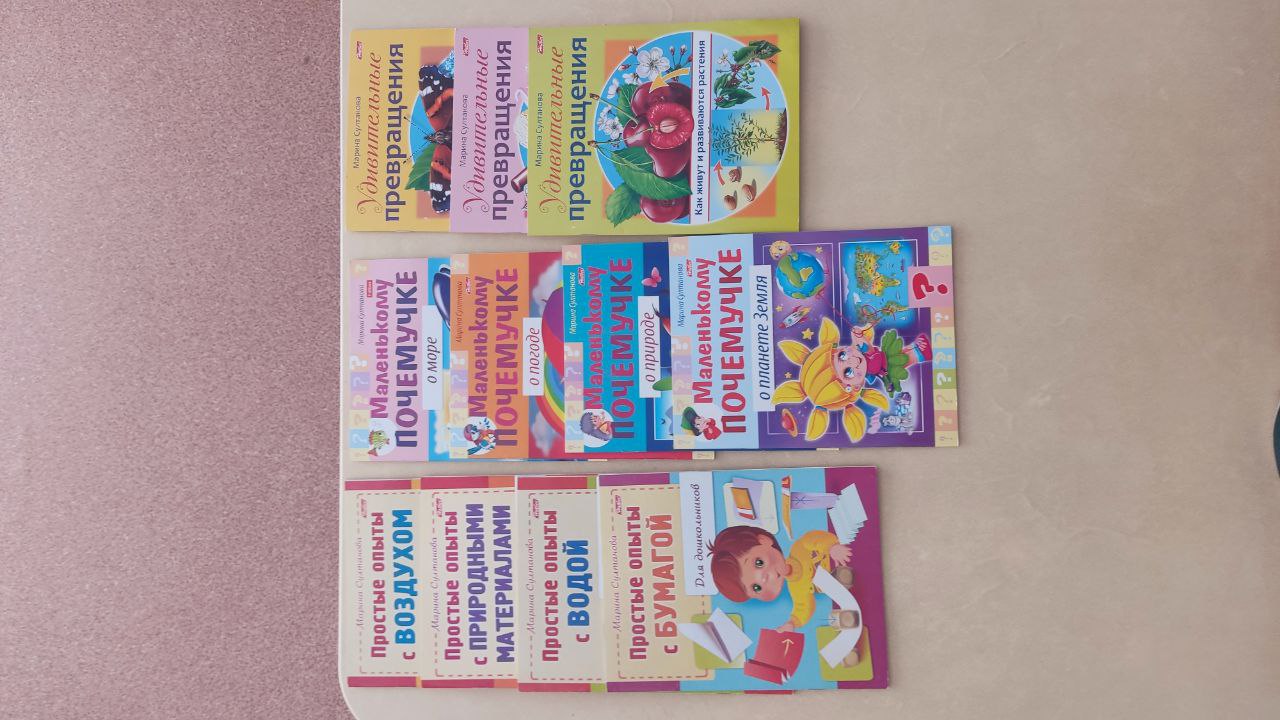 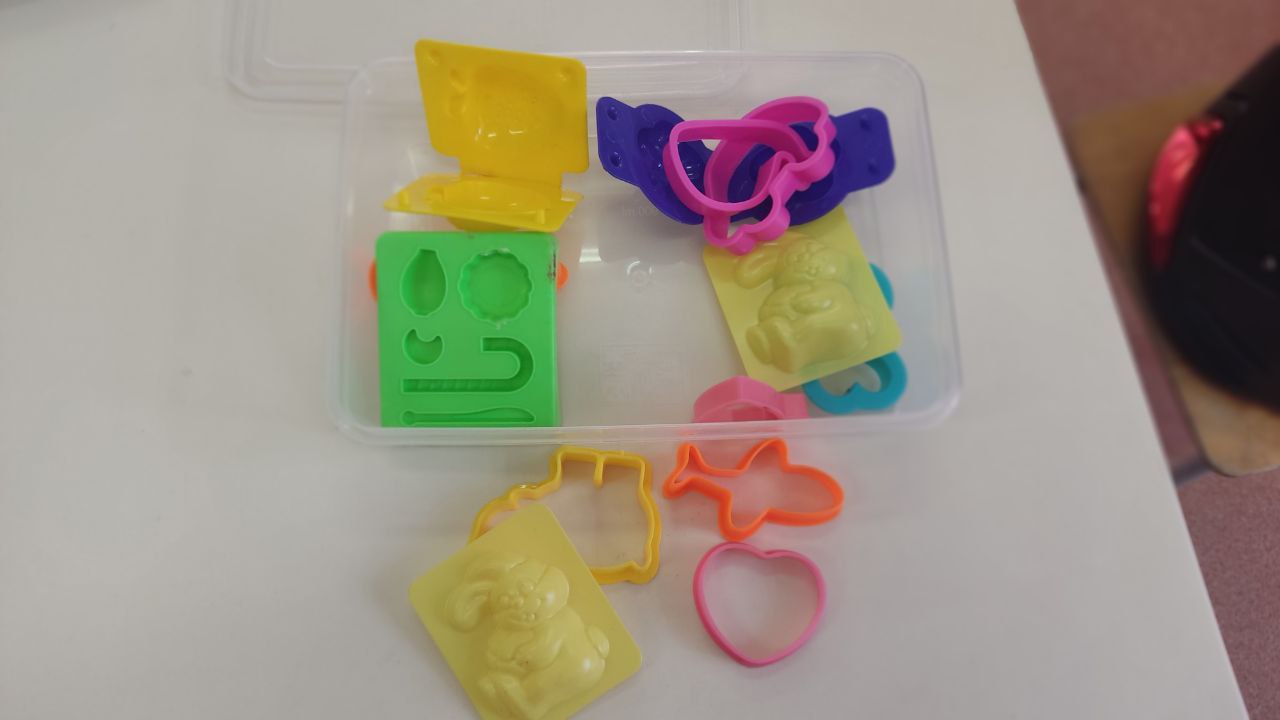 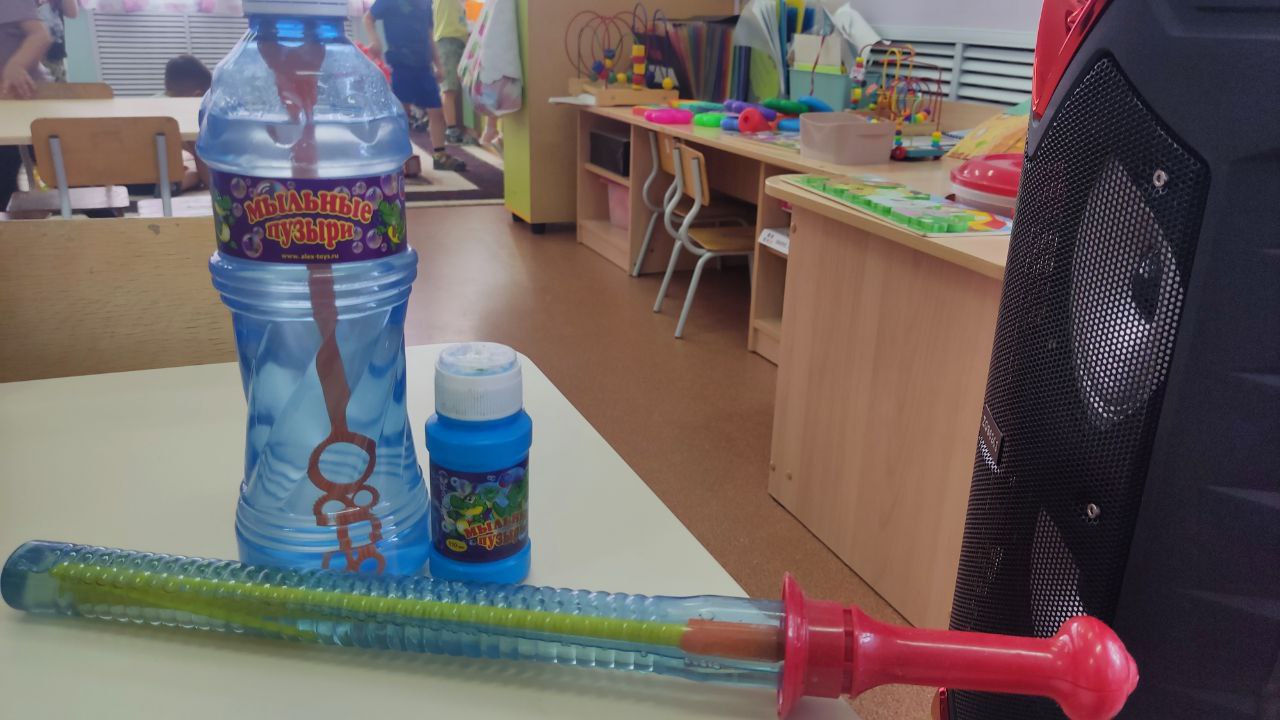 «Умейте открывать перед ребенком в окружающем мире что-то одно, но открыть так, чтобы кусочек жизни заиграл перед детьми всеми красками радуги. Оставляйте всегда что-то недосказанное, чтобы ребёнку захотелось ещё и ещё раз возвращаться к тому, что он узнал»                                                      В.А.Сухомлинский
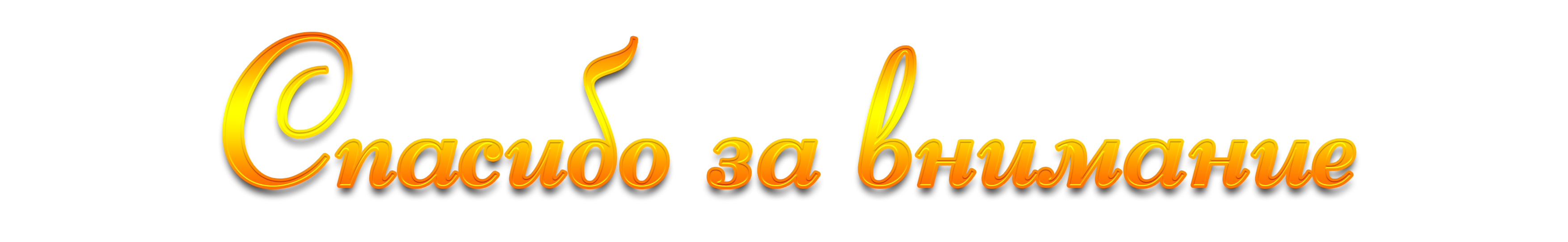